热烈祝贺2024全球华人
书画展圆满成功
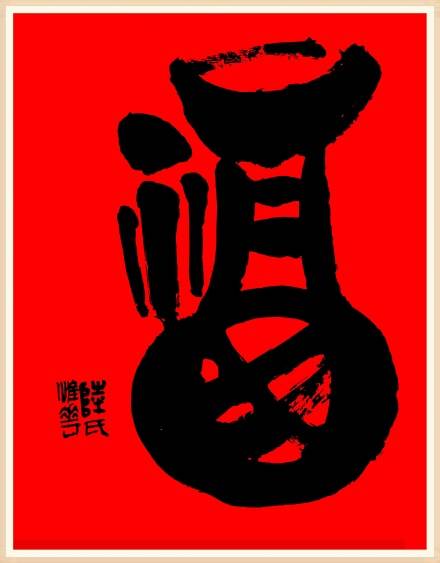 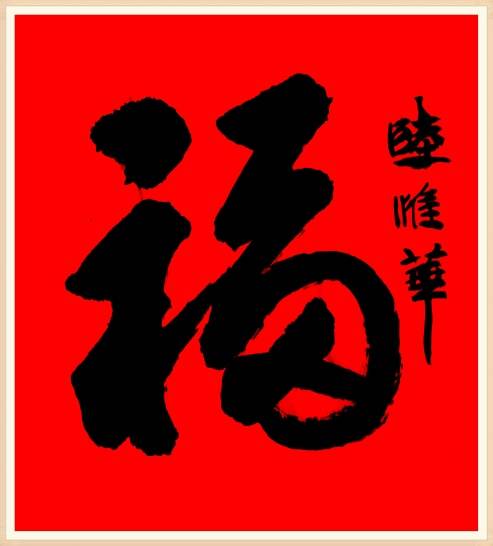 （《北欧华人报》北欧国际新闻中心记者文力报道）随着2024新年的到来，由北欧华人报社、北欧国际新闻中心、中国国际文化传播中心以及全球华人书画家们共同联办的“2024第四届全球华人（大型云端）书画展” 于12月30日正式开幕了。
疫情三年己挥去  三届书画放异彩
全球华人齐称赞  新年到来续新篇

         三年的疫情，三年的全球华人书画展把我们华人同胞紧密地联结在一起。三年的全球华人书画家的优秀作品在世界大放异彩。“全球华人书画展”已经成为全球华人“新年”喜闻乐见、翘首以盼的品牌栏目。2024新年的到来，第四届全球华展今天开幕了。在此，中国驻瑞典大使崔爱民先生，中国国际文化传播中心执行主席、北欧国际新闻中心名誉主席龙宇翔先生发出致辞和贺词表示祝贺。全球的华人书画家再次献出优秀的艺术书画作品，为同胞们送上2024新年的`祝福。
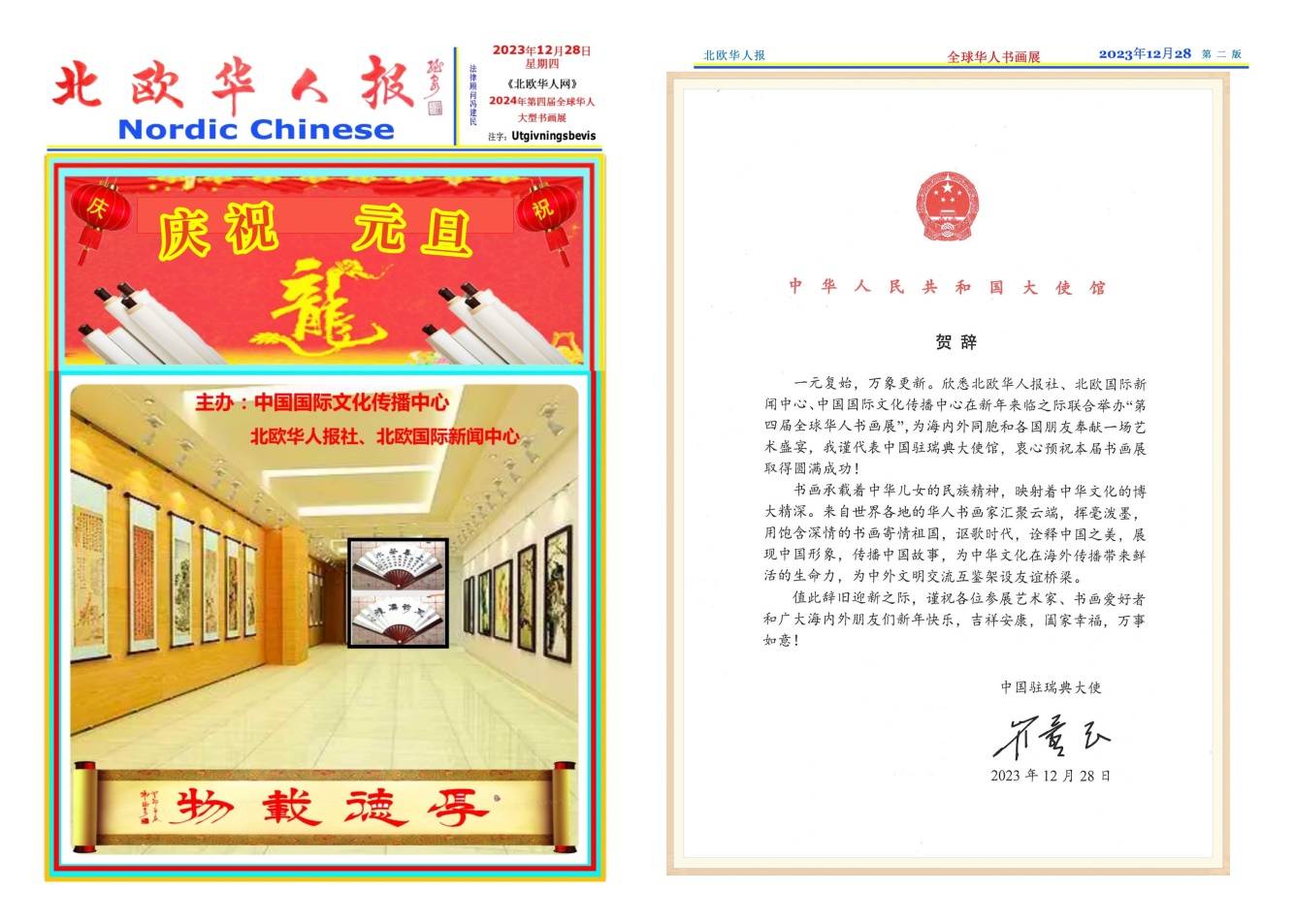 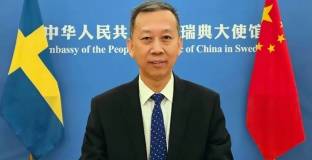 中国驻瑞典大使
崔爱民先生致辞
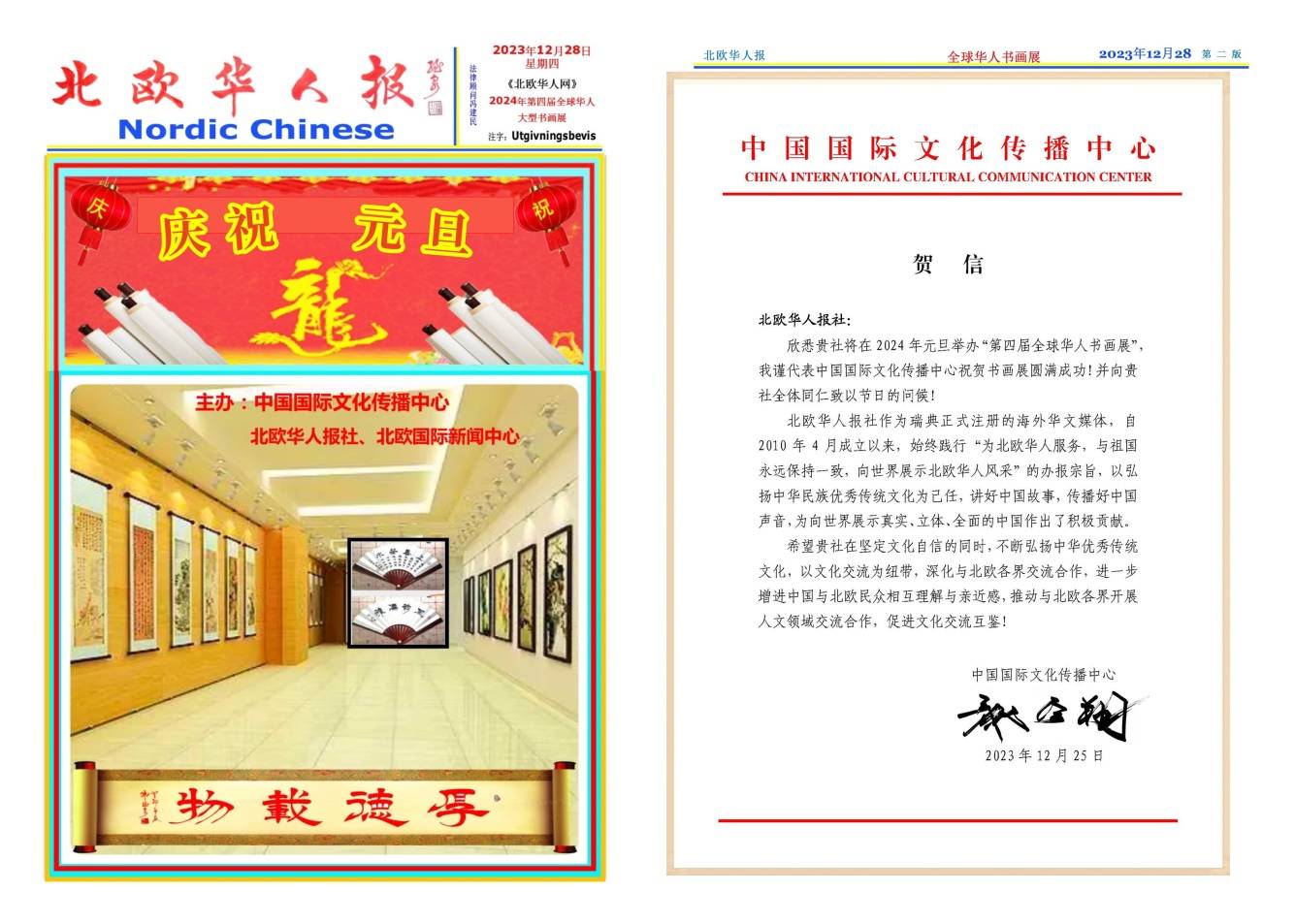 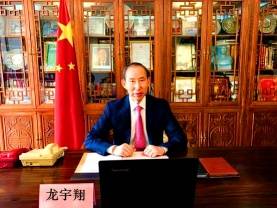 中国国际文化传播中心
 执行主席龙宇翔先生
           致贺信
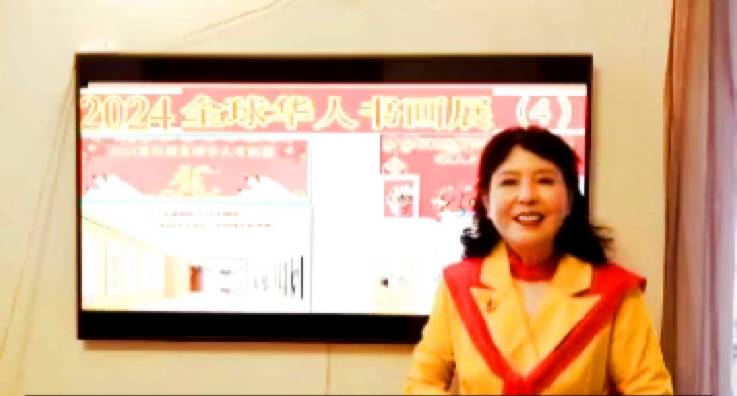 四届书画展主持人：北欧华人报社、北欧国际新闻中心瑞典分社社长王钰清
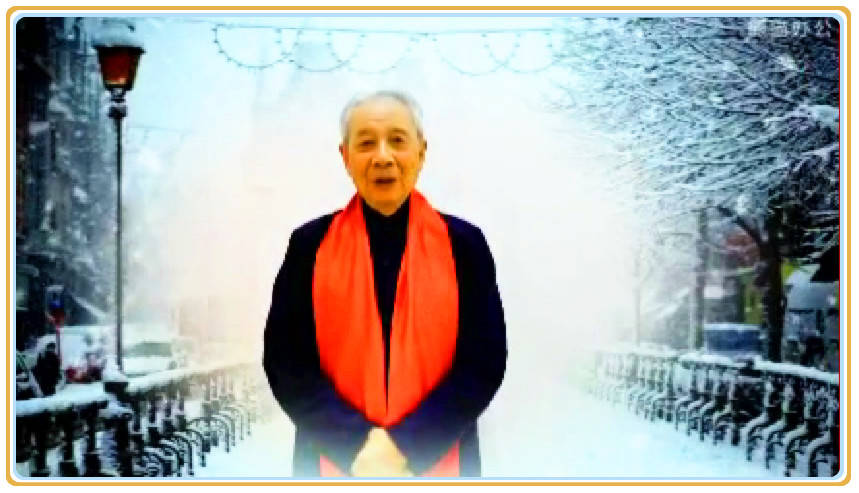 北欧华人报社、北欧国际新闻中心顾问、著名作家塘萍致贺辞
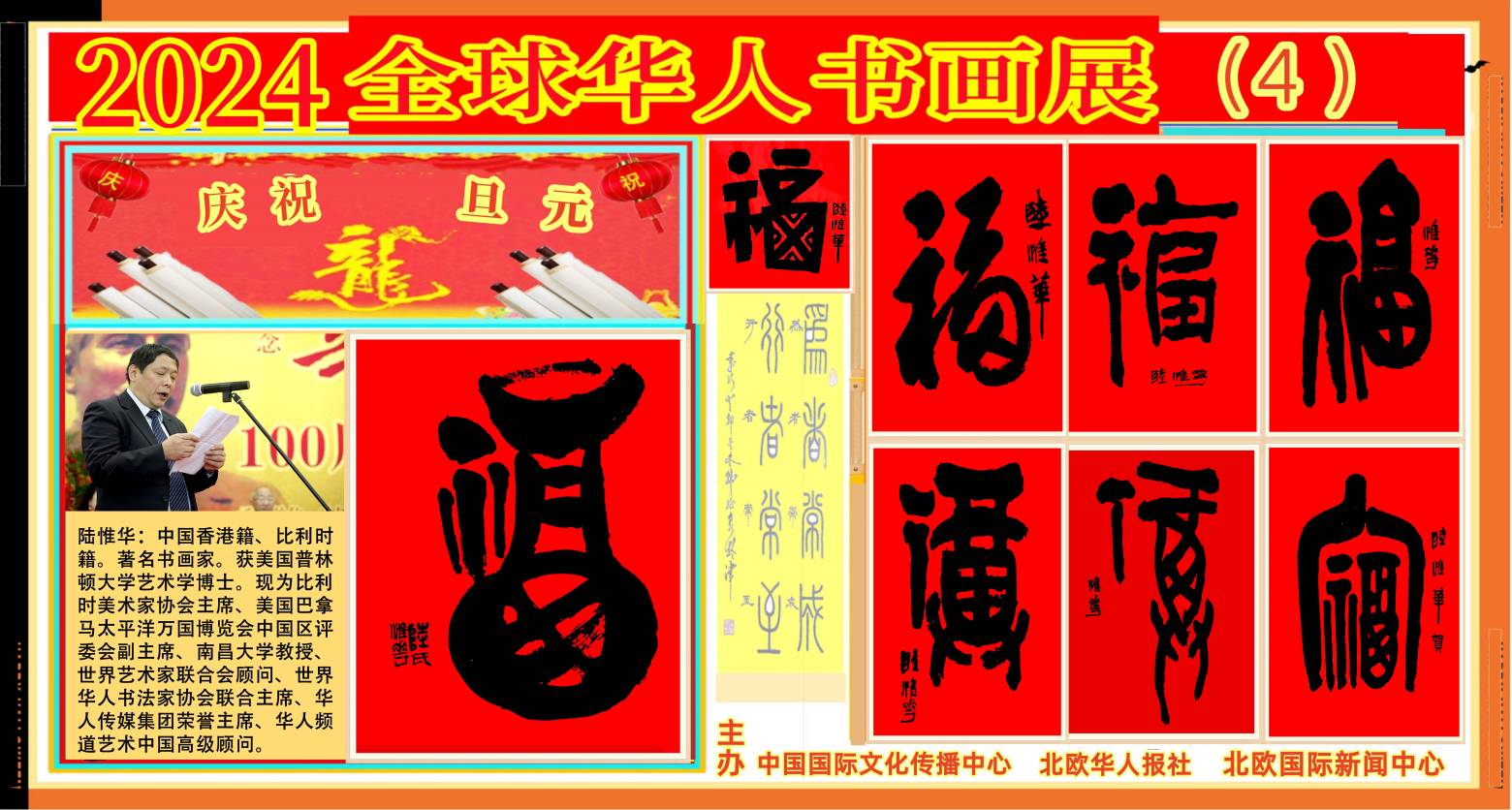 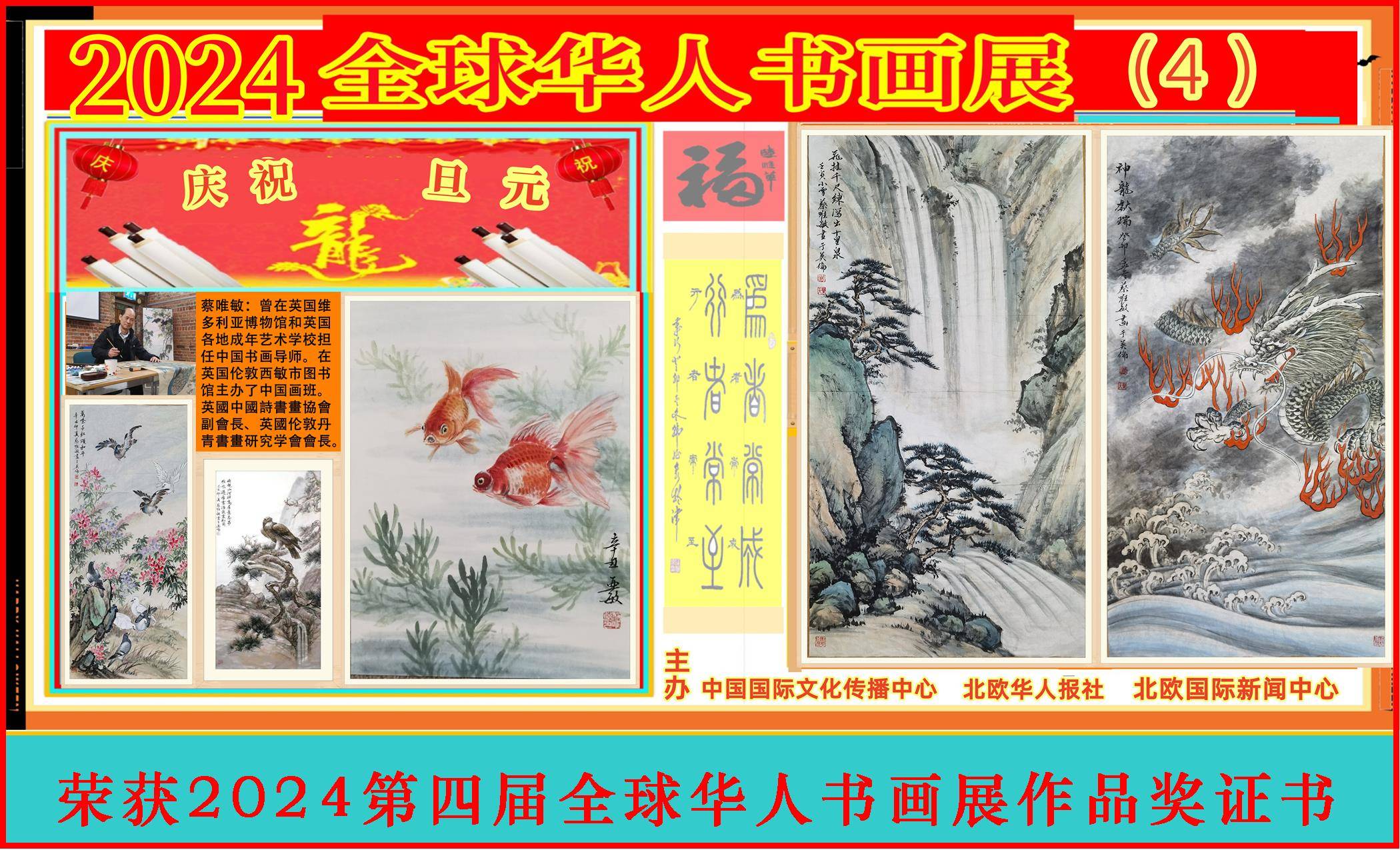 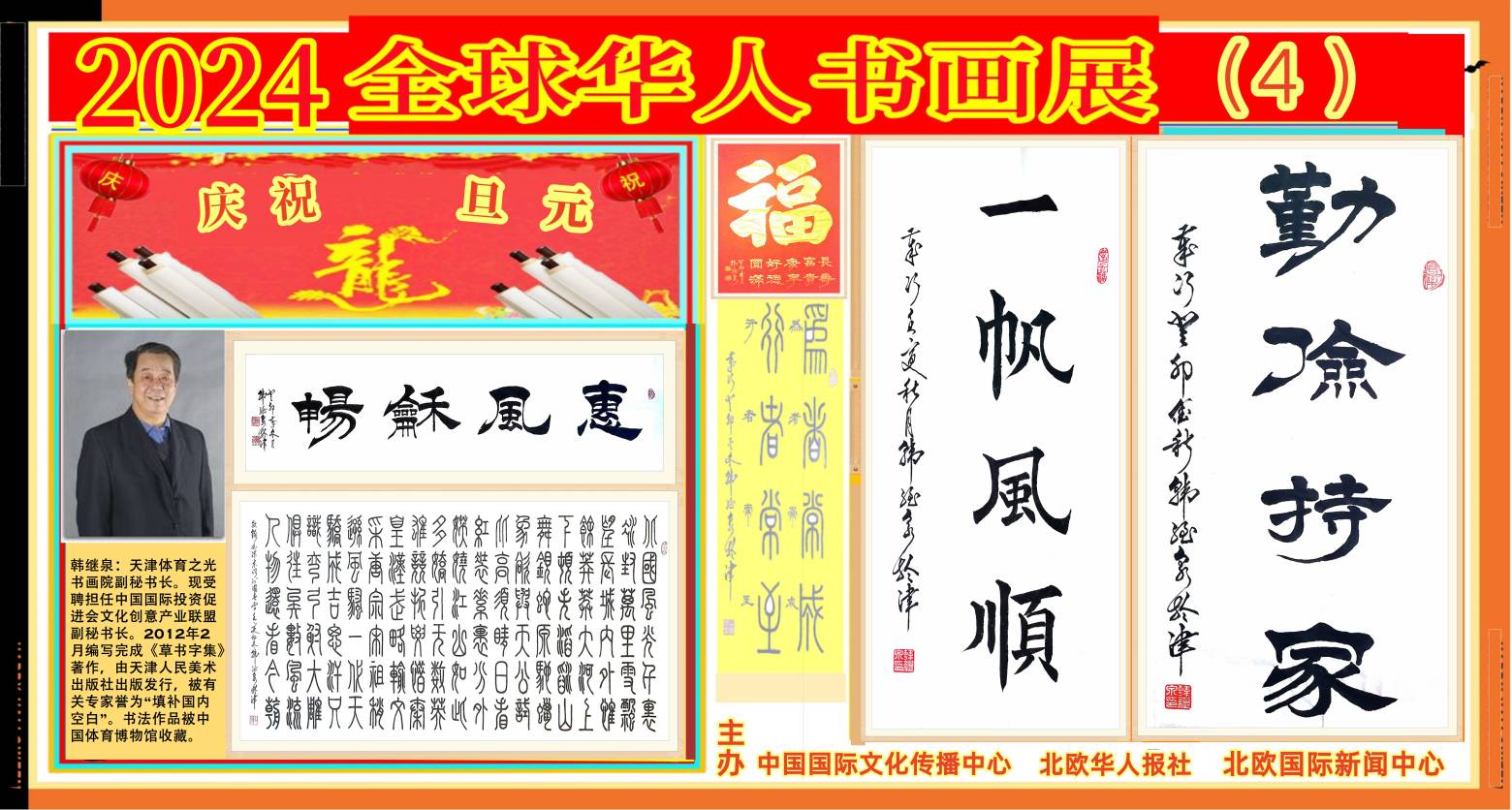 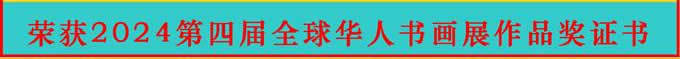 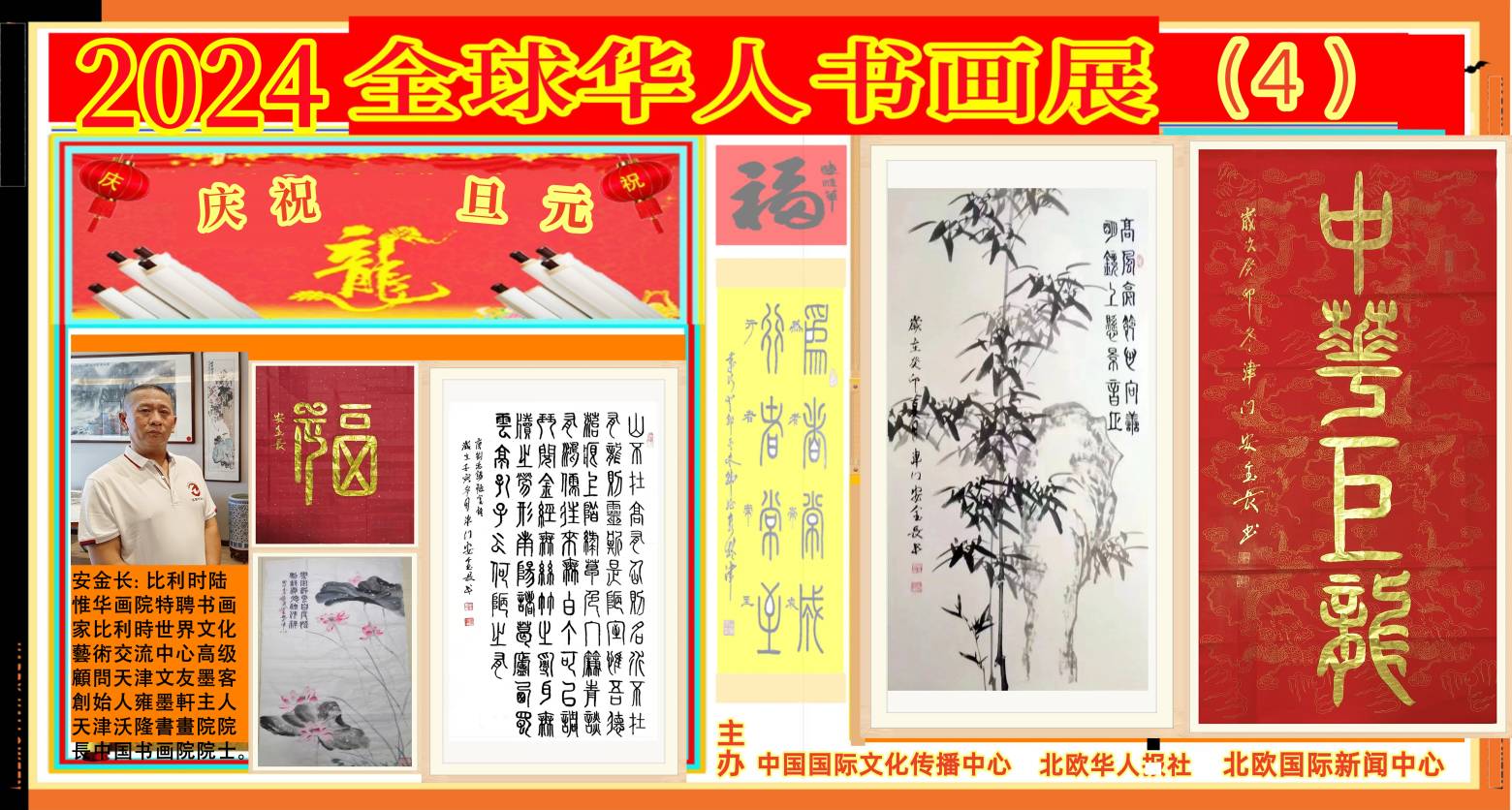 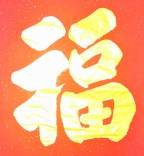 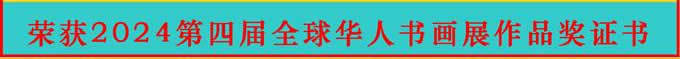 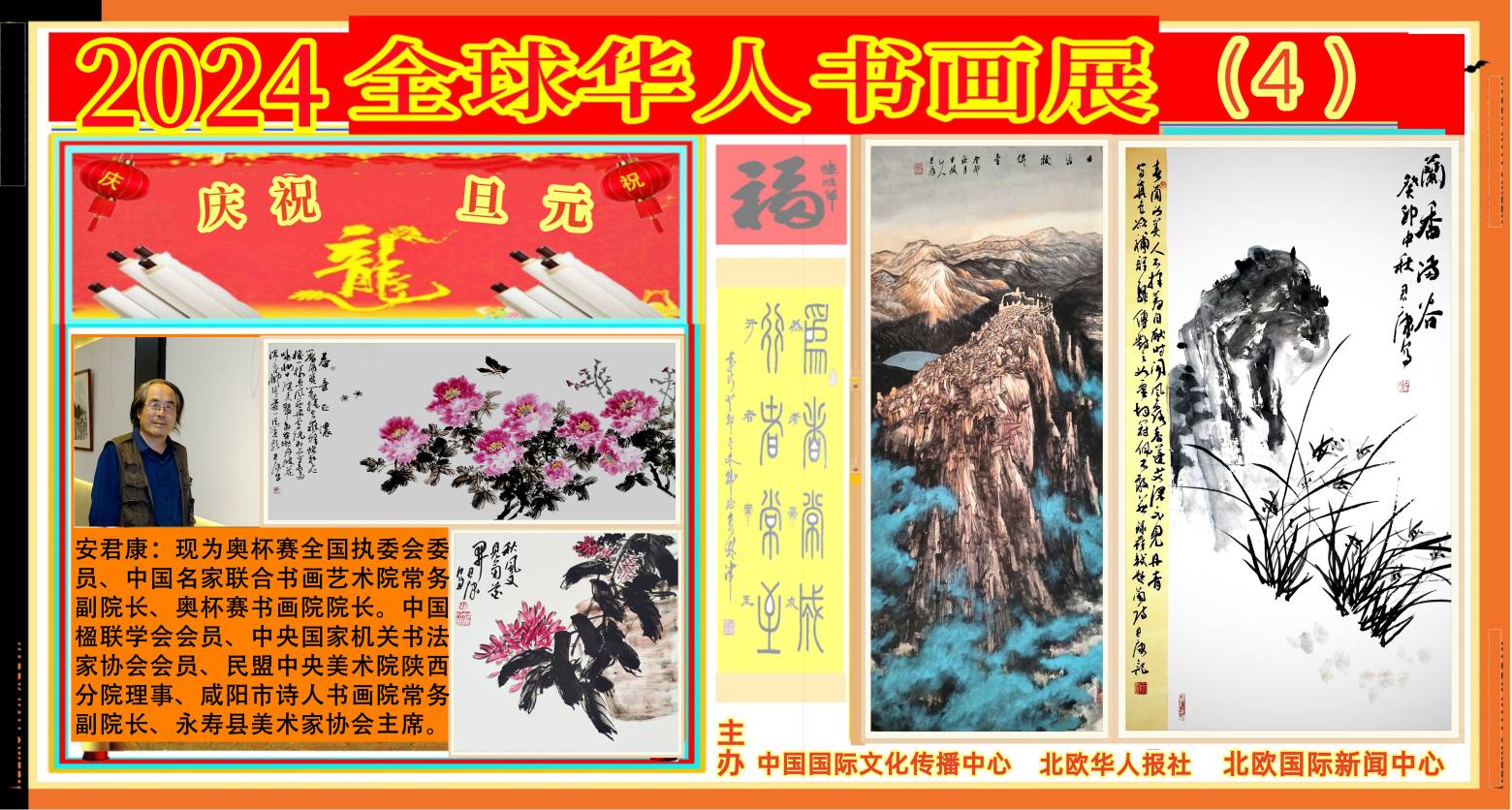 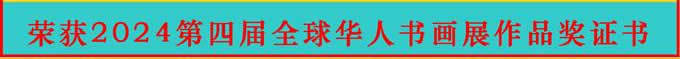 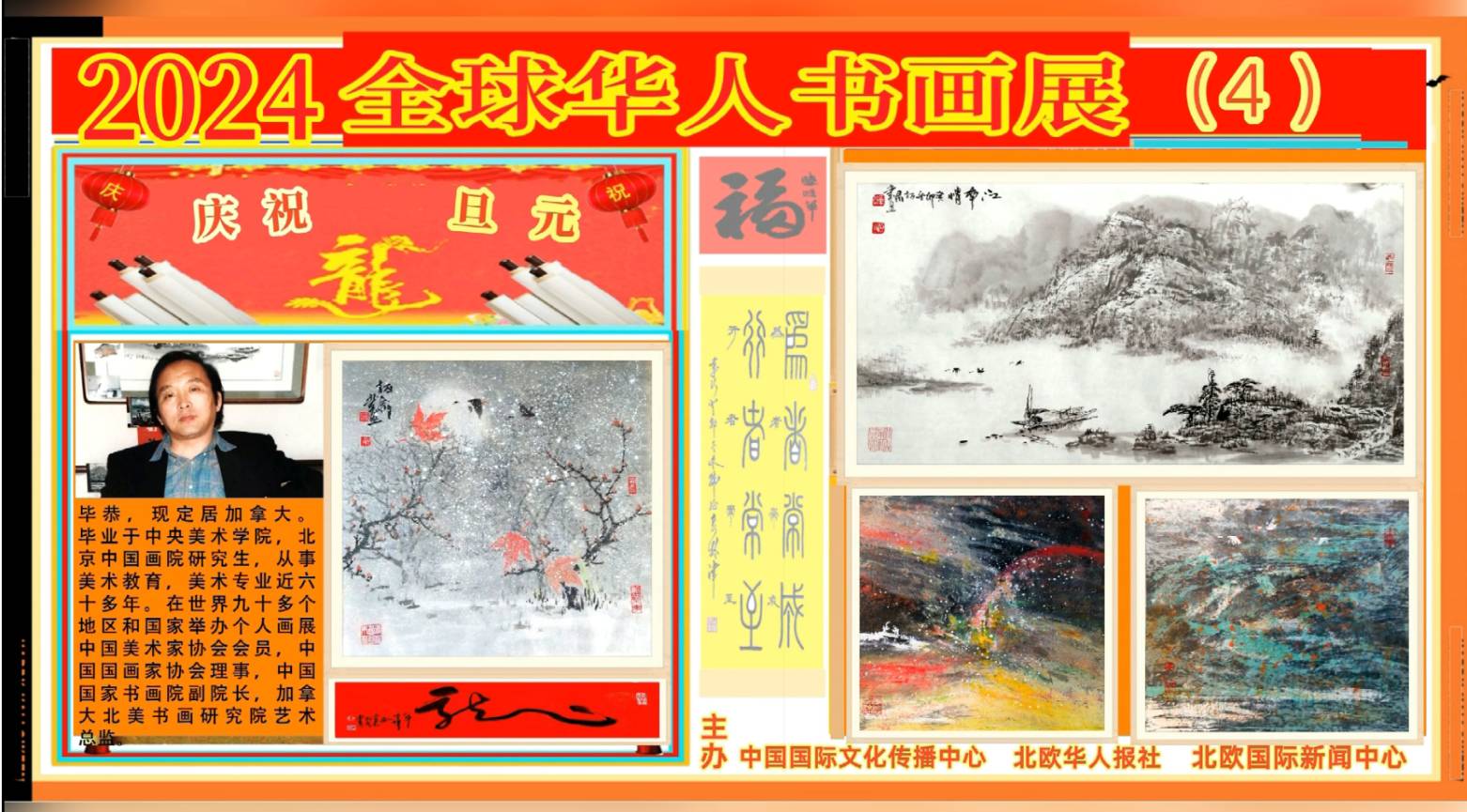 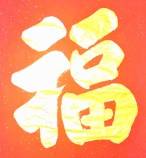 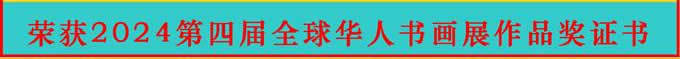 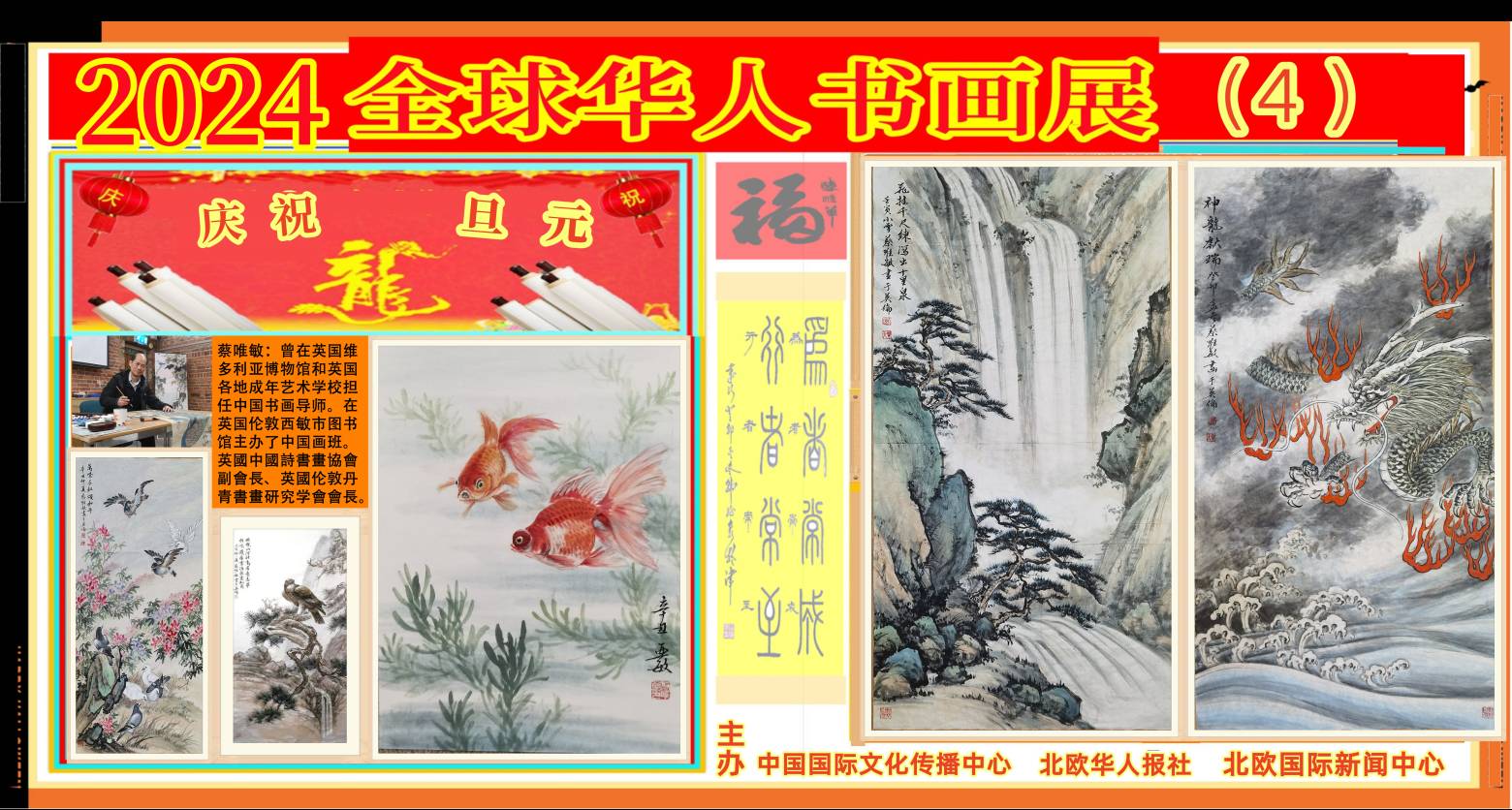 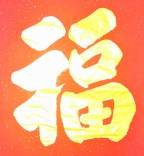 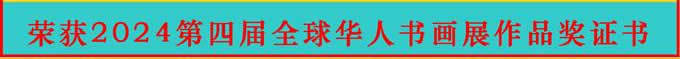 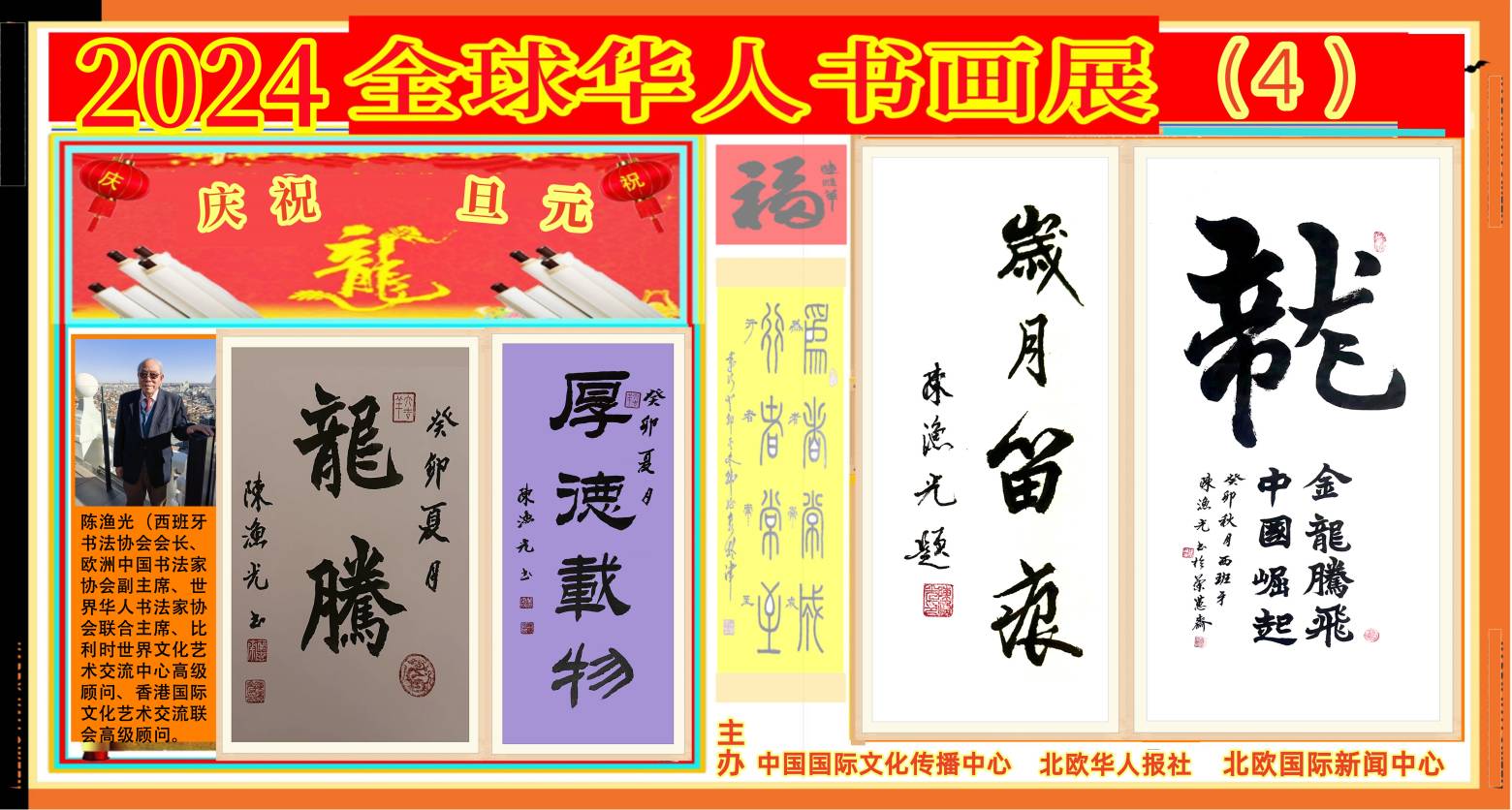 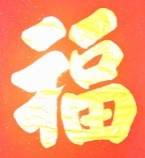 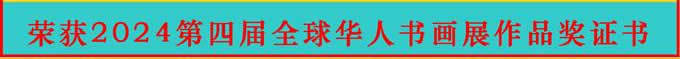 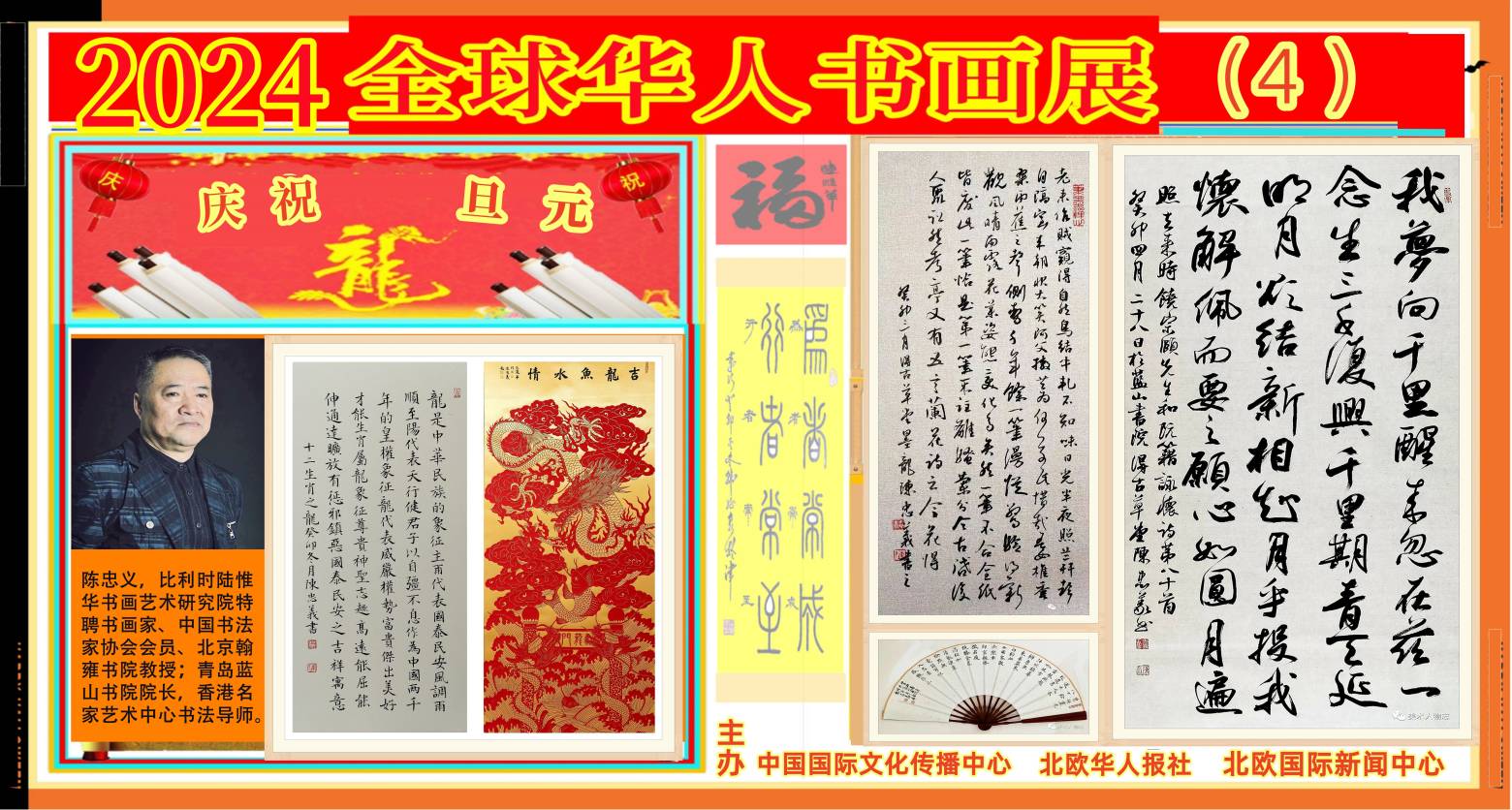 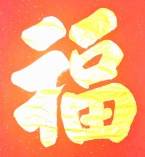 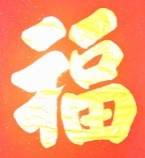 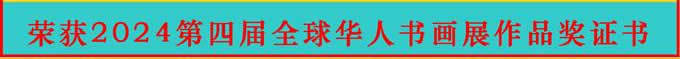 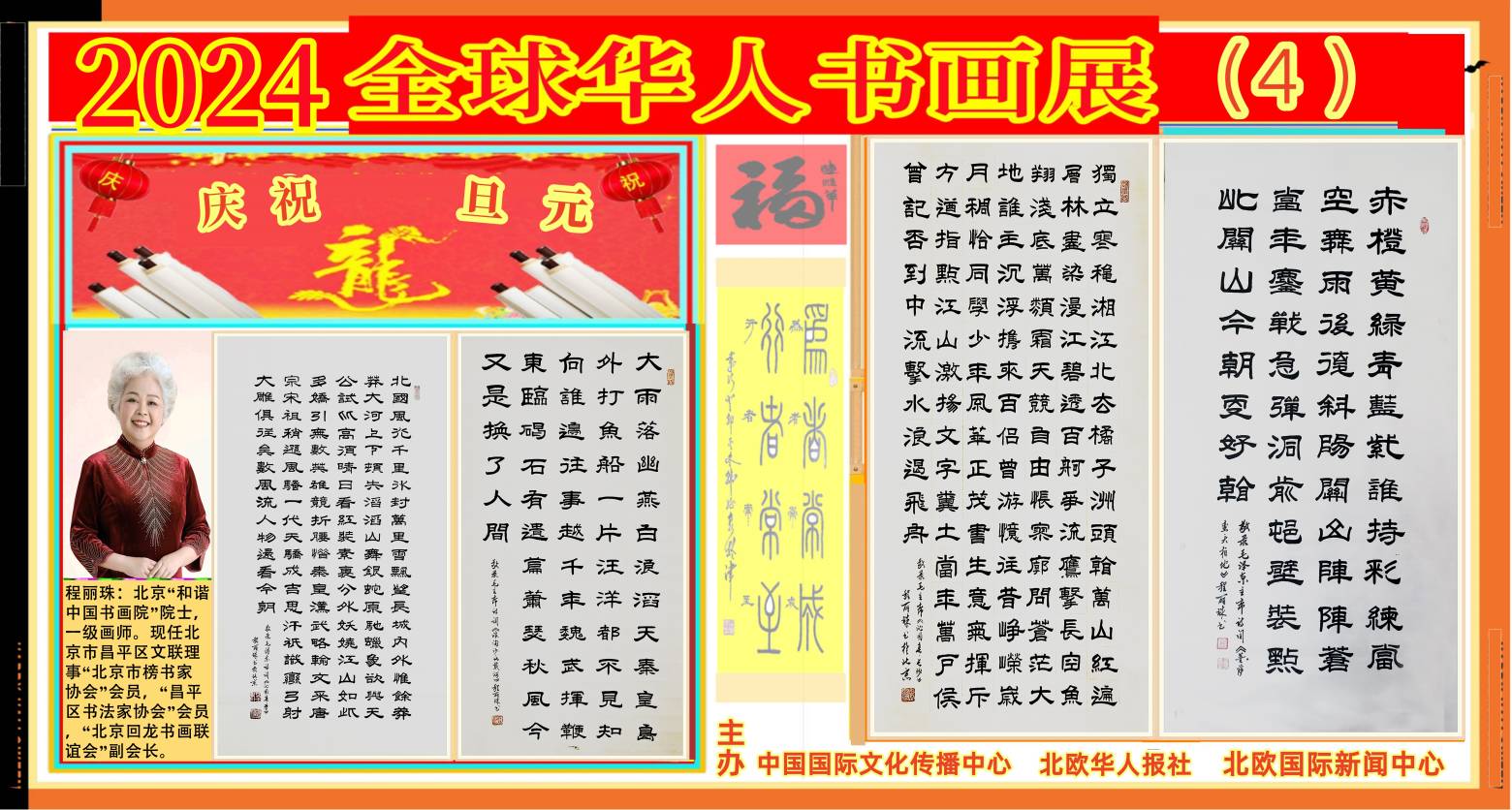 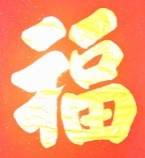 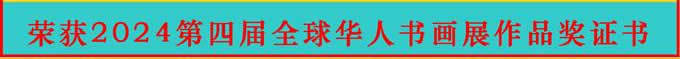 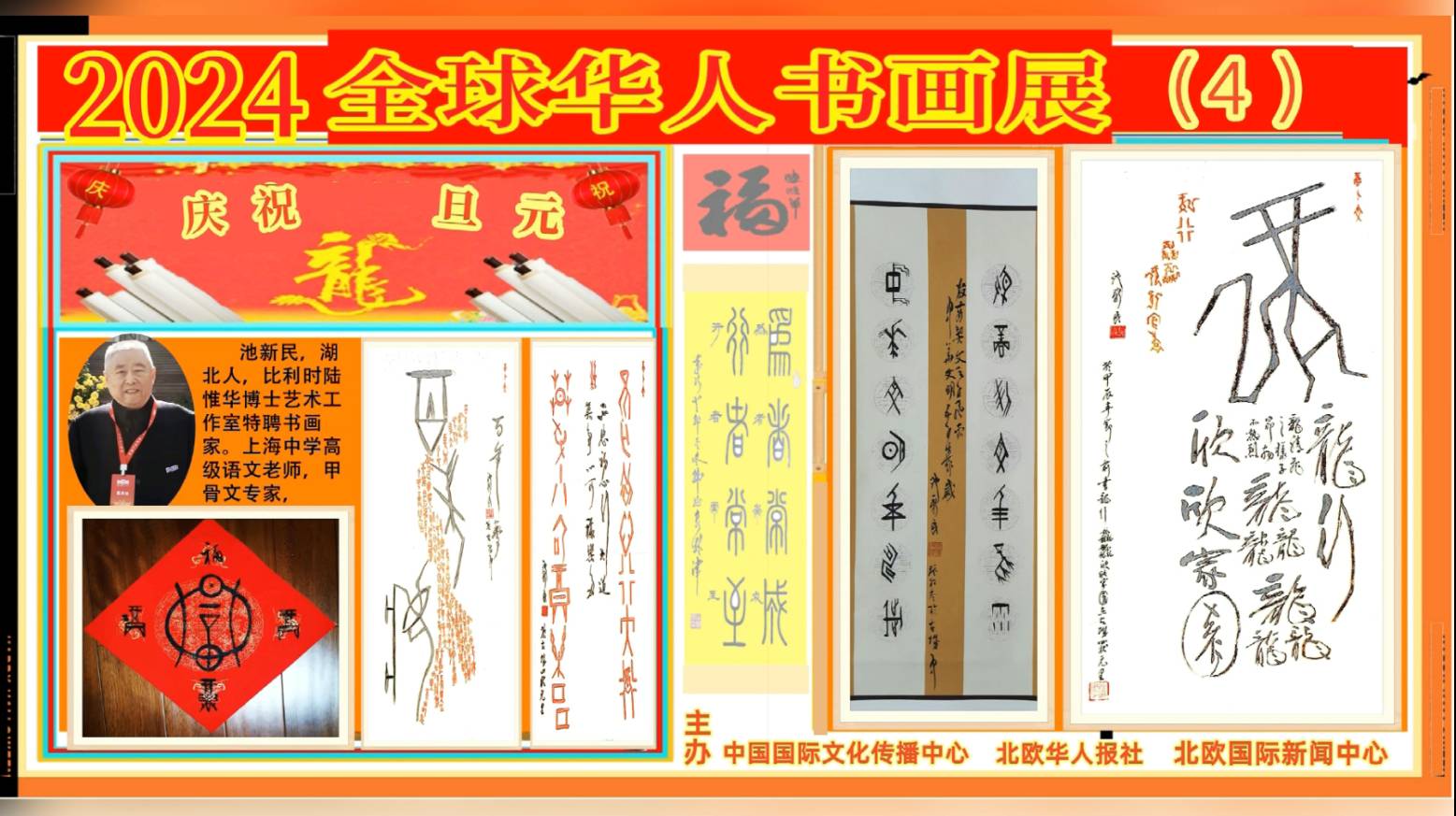 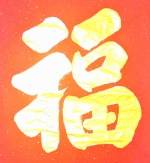 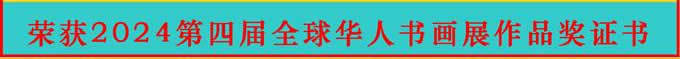 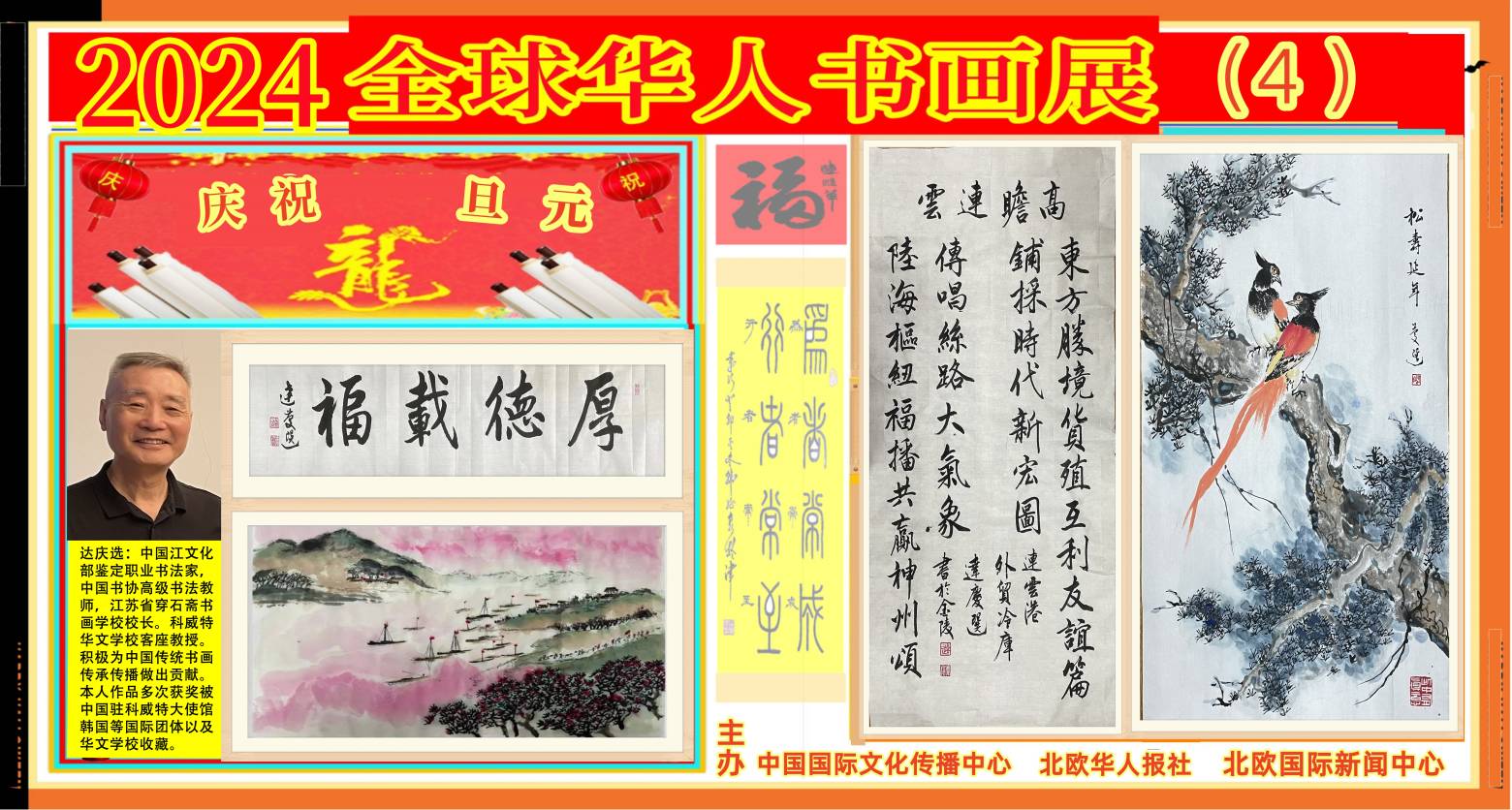 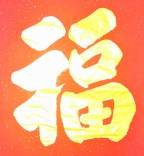 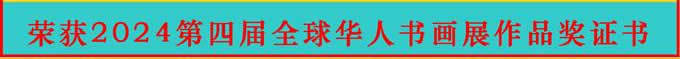 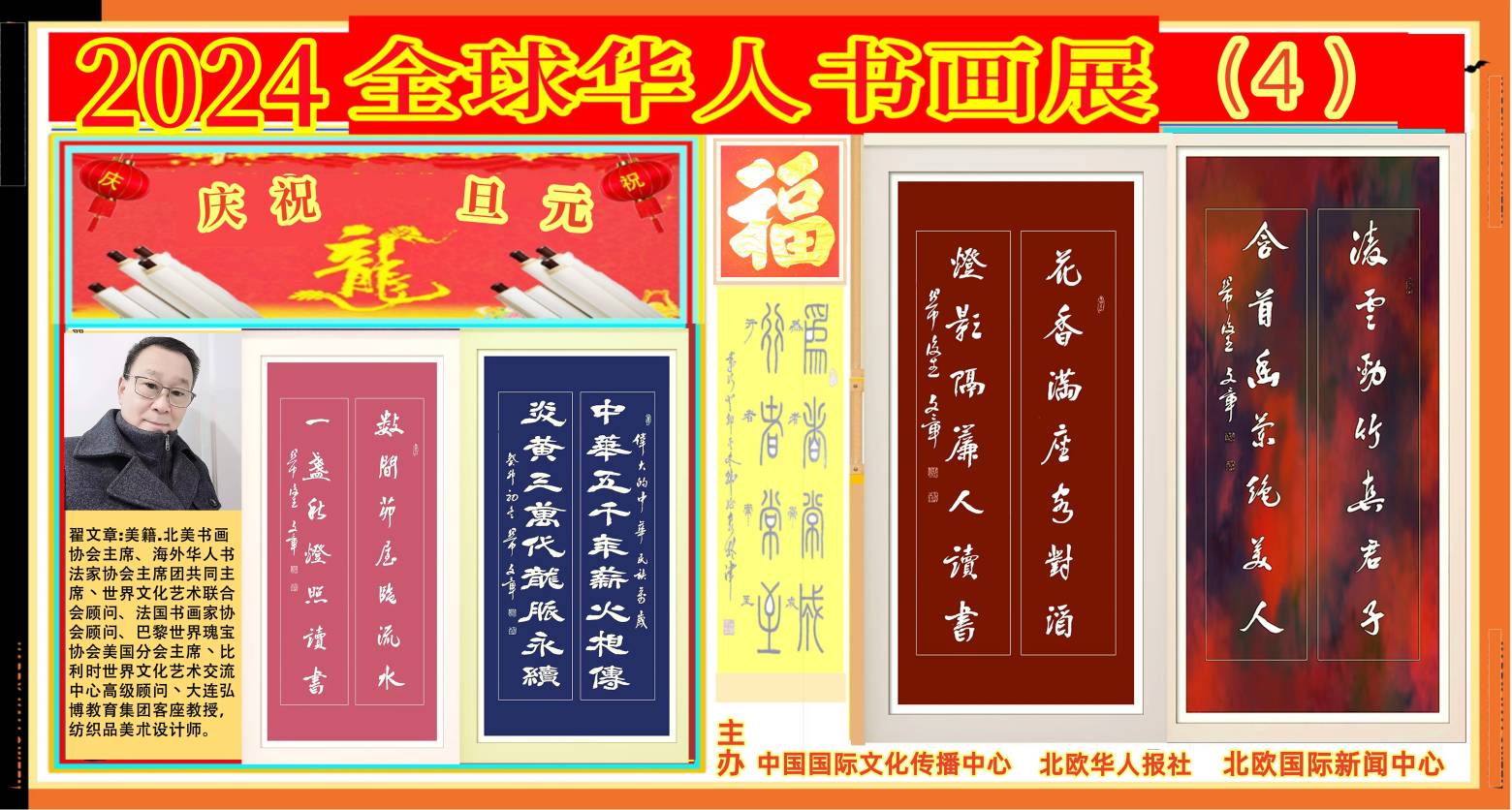 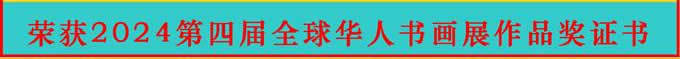 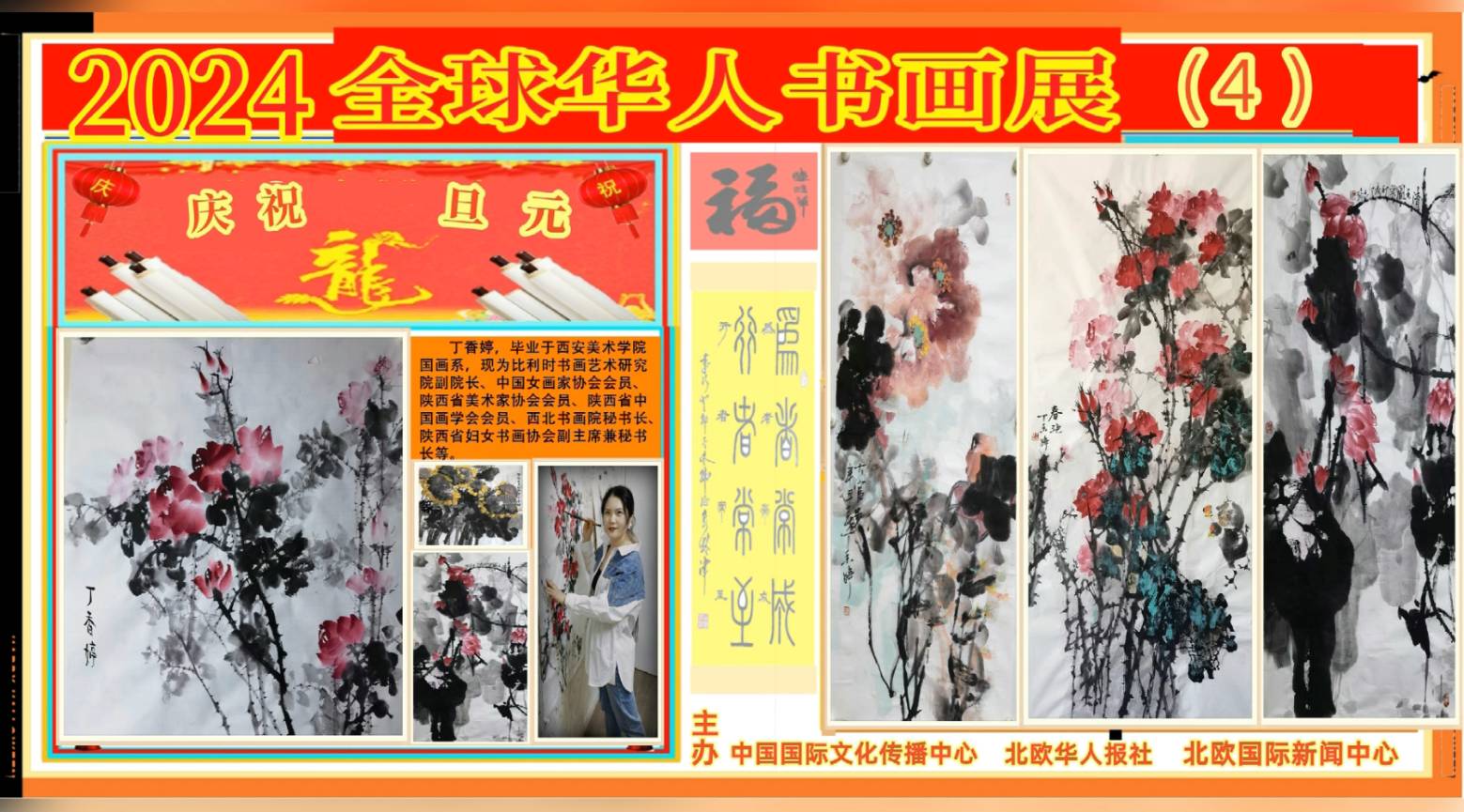 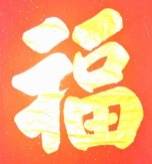 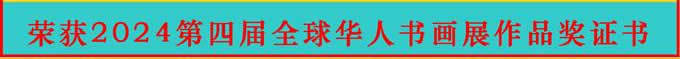 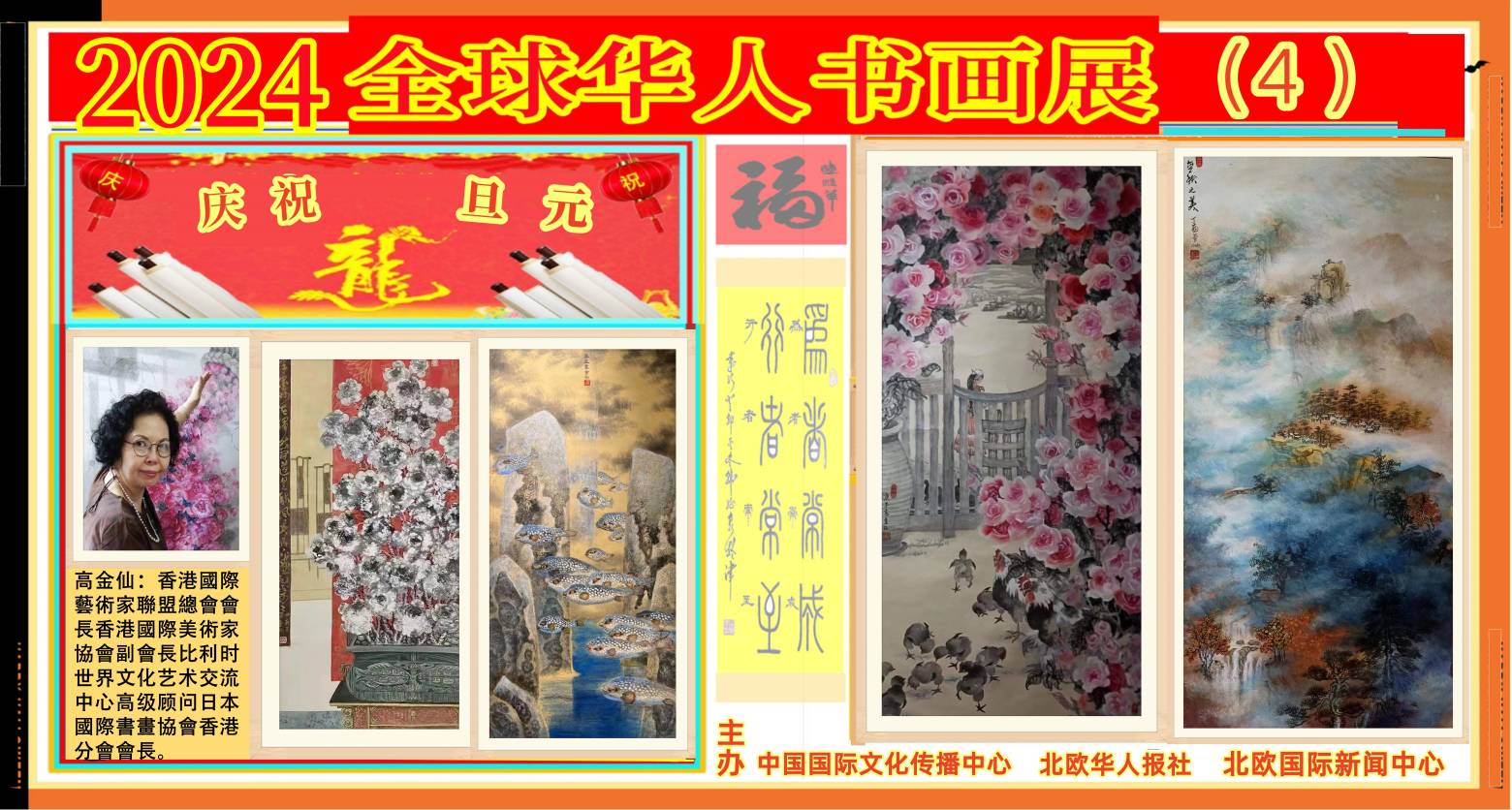 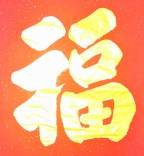 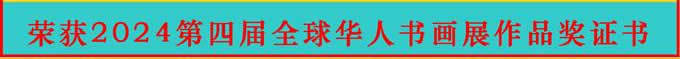 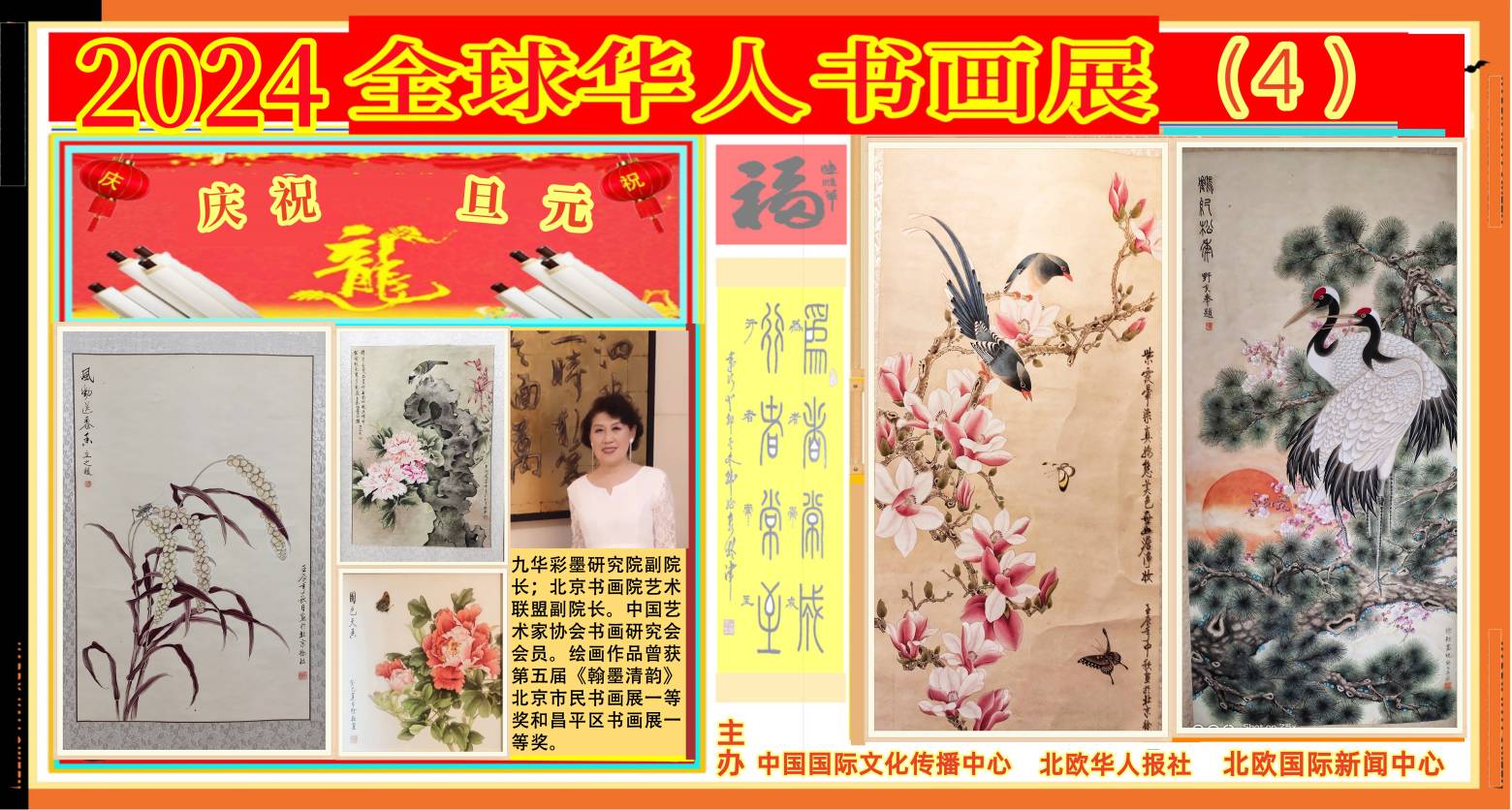 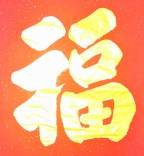 （耕耘）
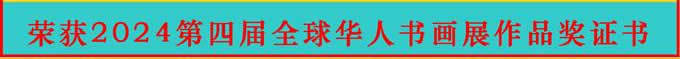 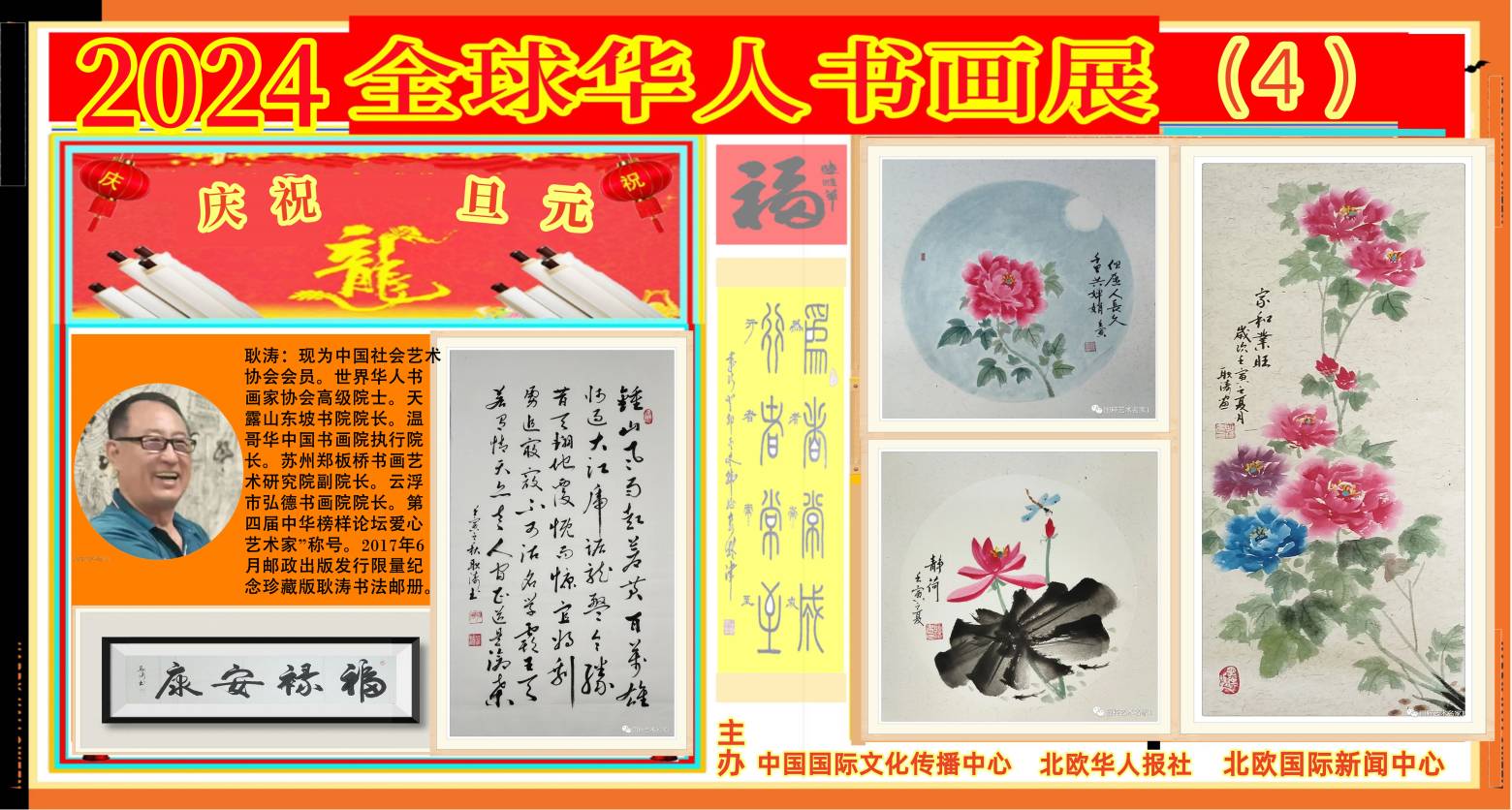 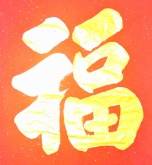 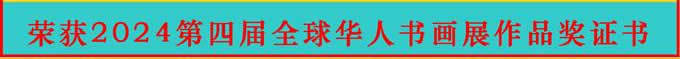 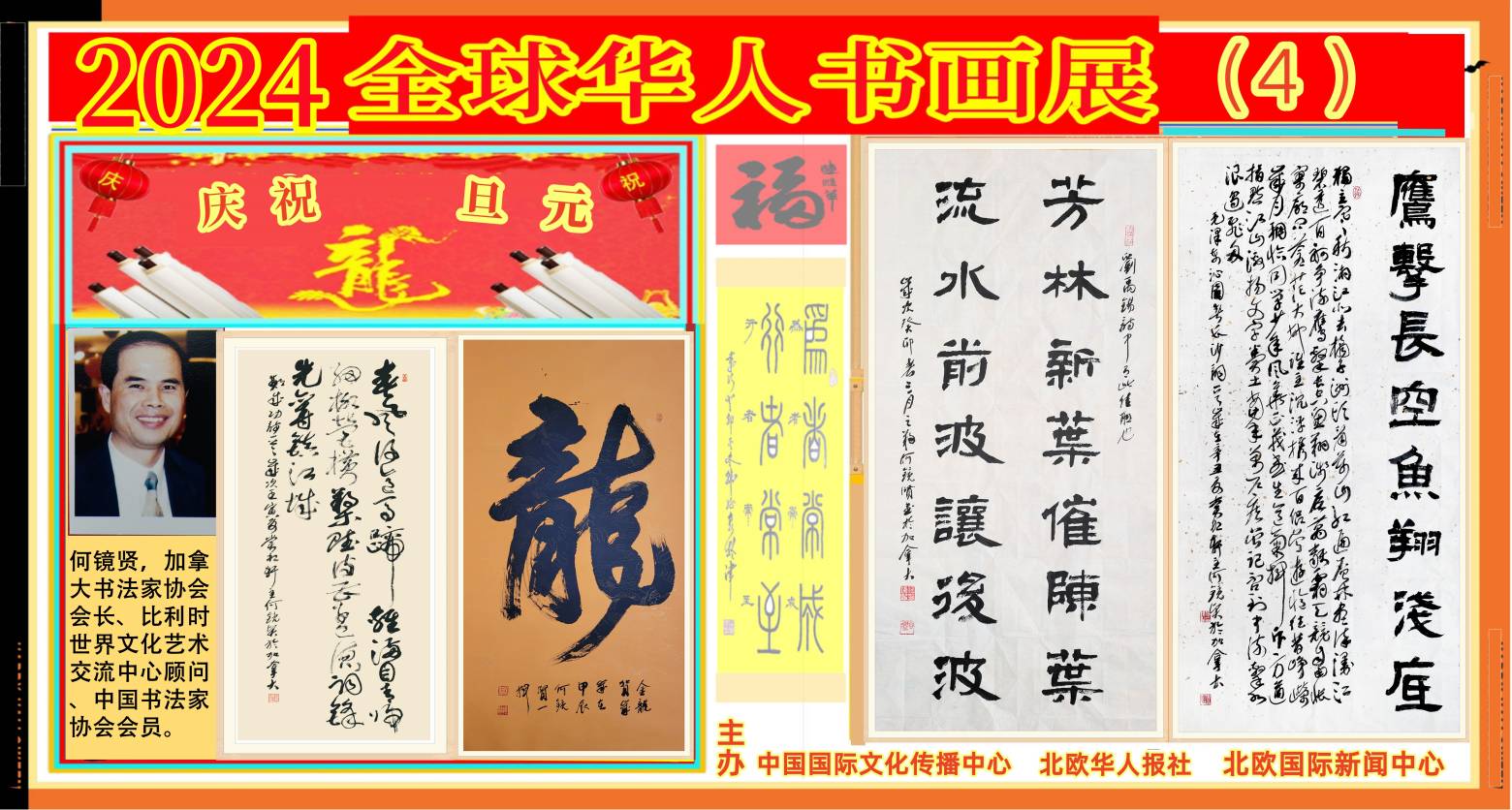 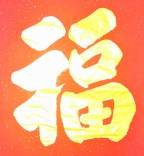 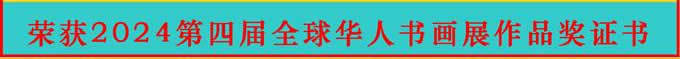 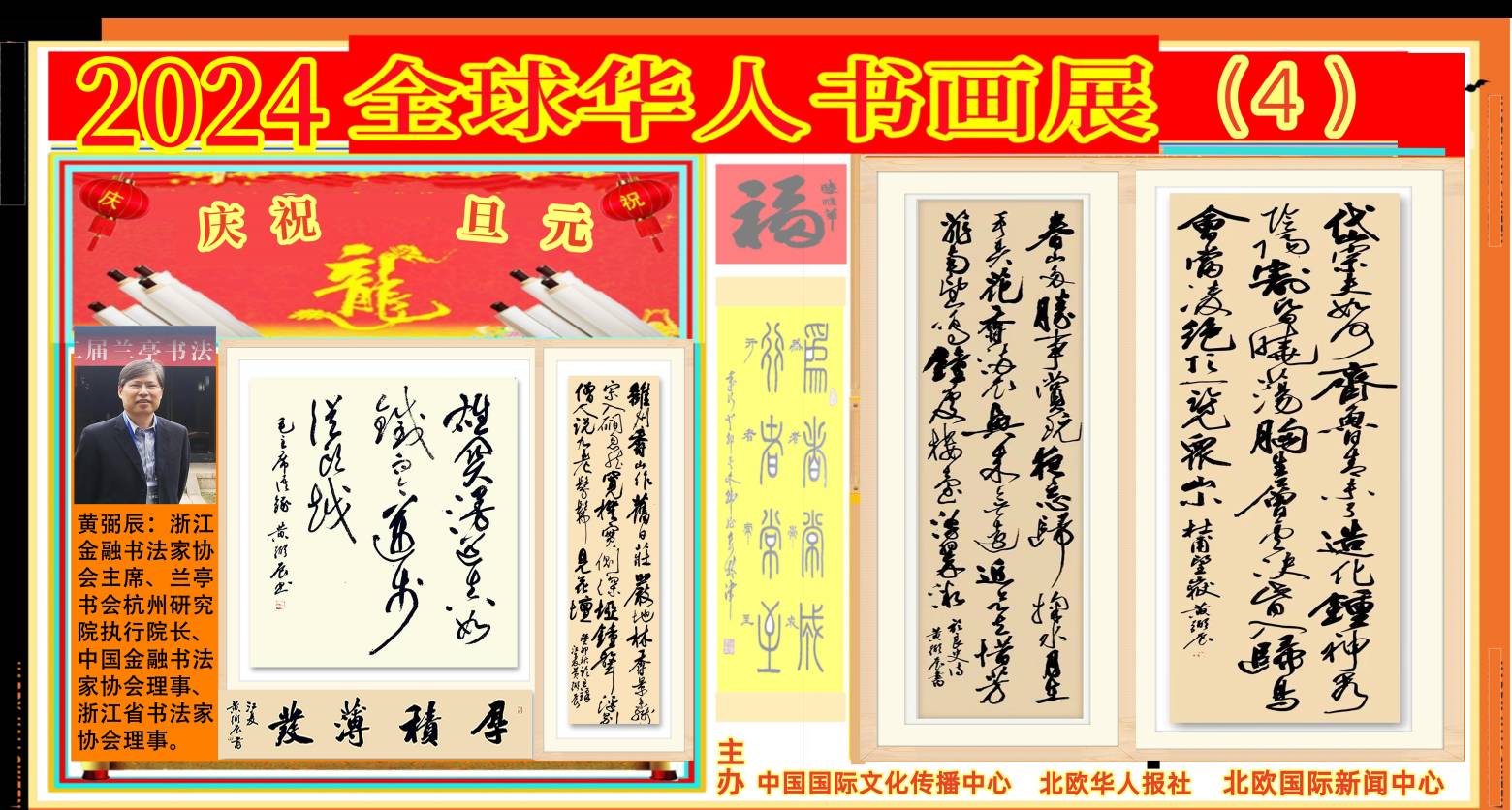 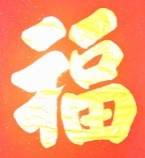 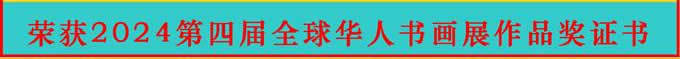 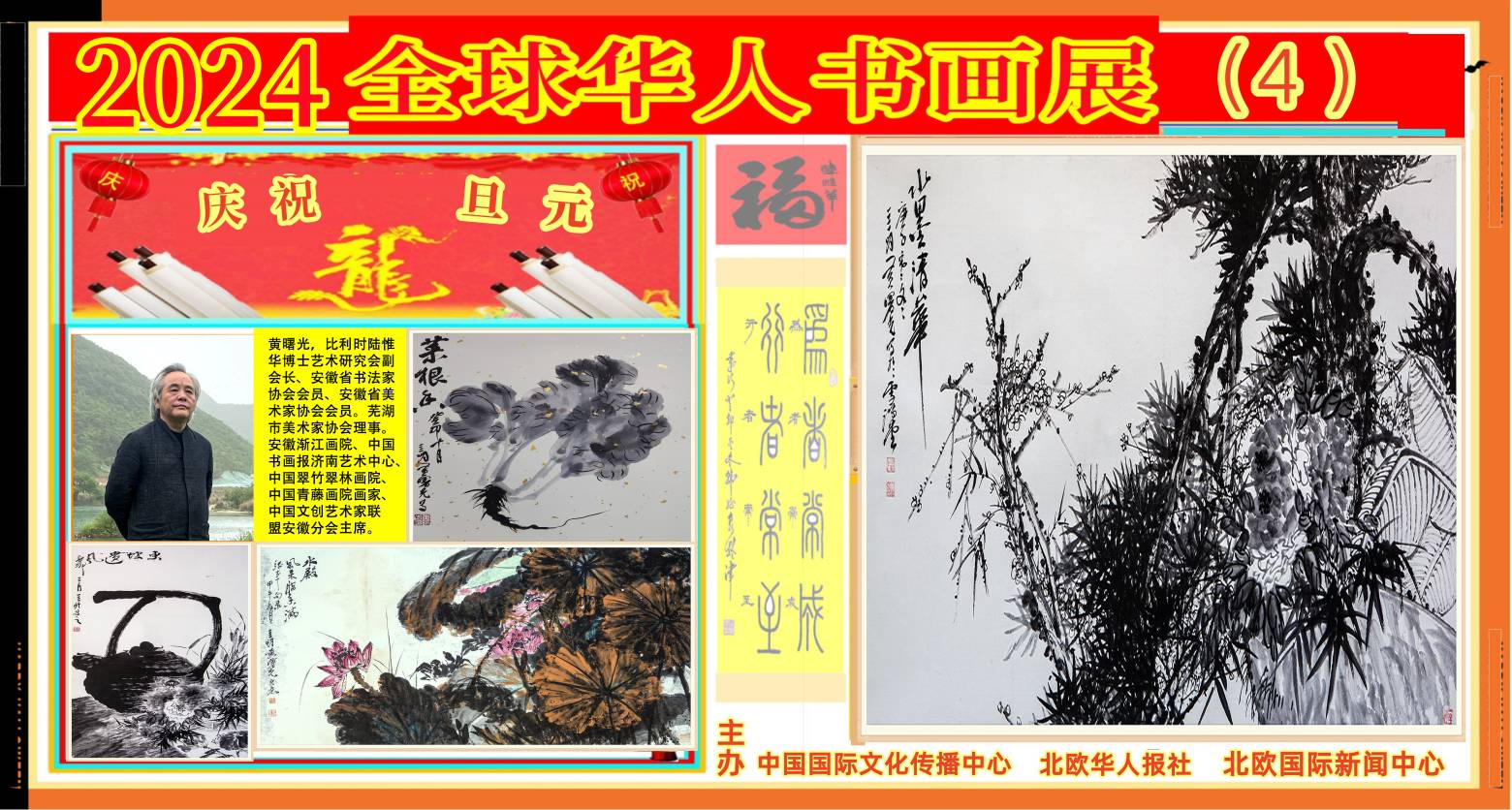 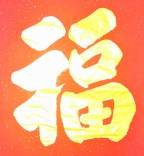 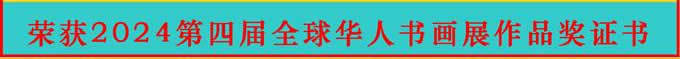 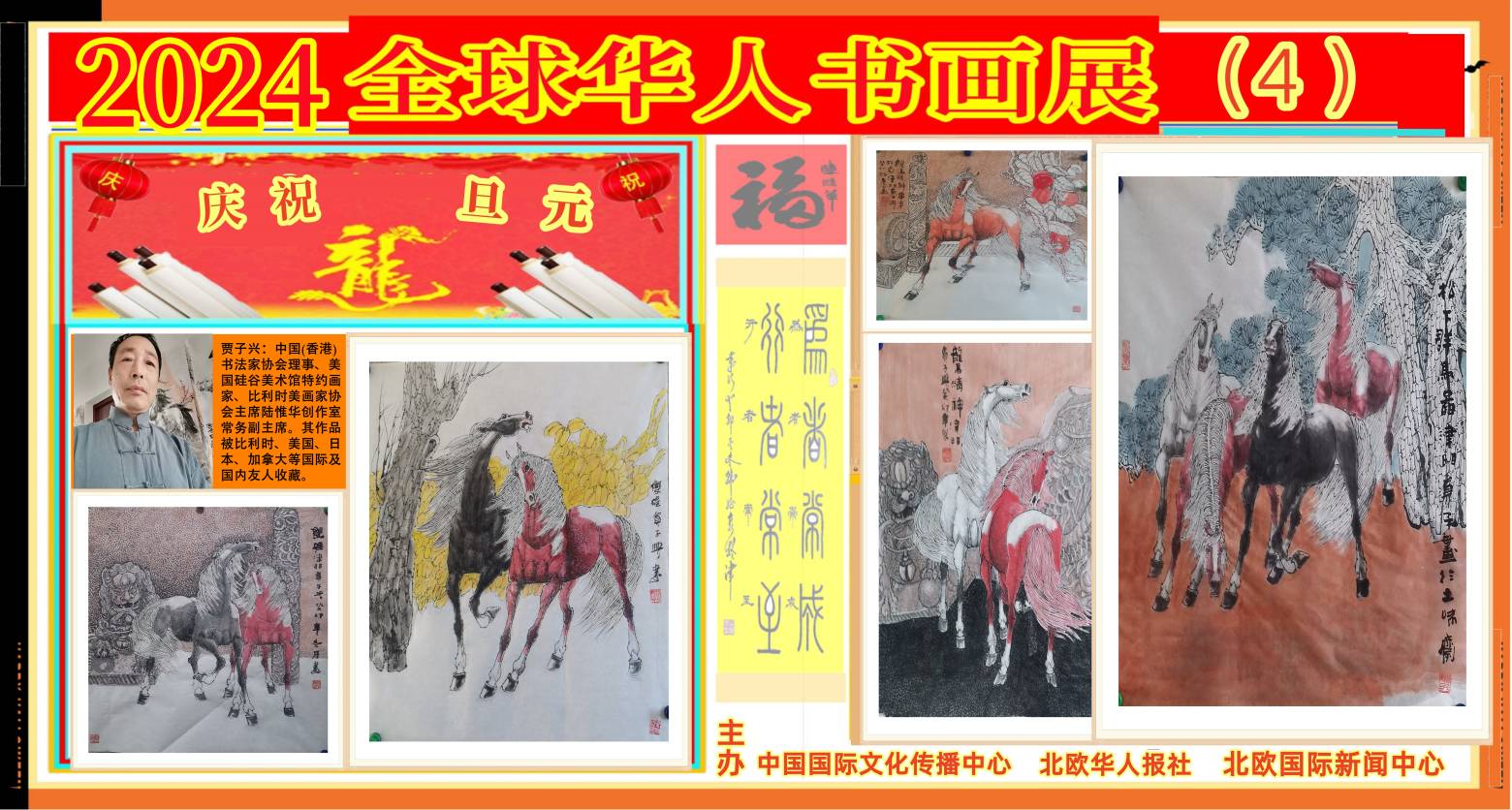 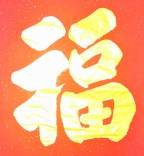 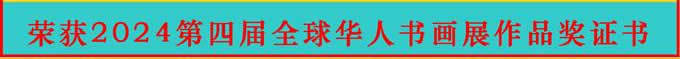 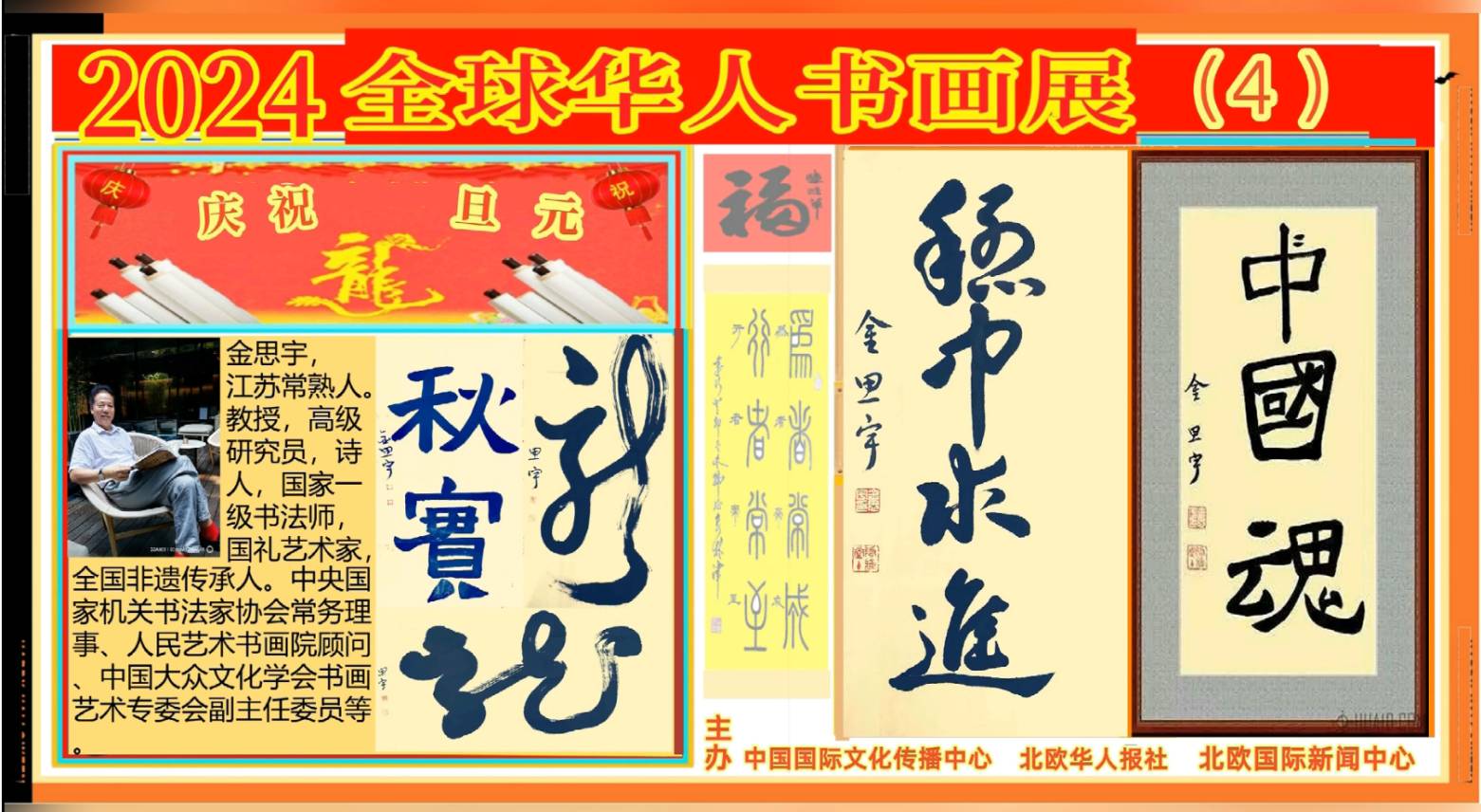 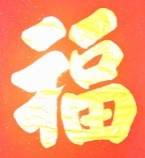 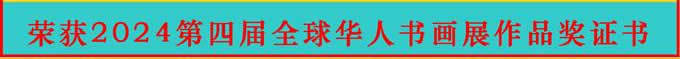 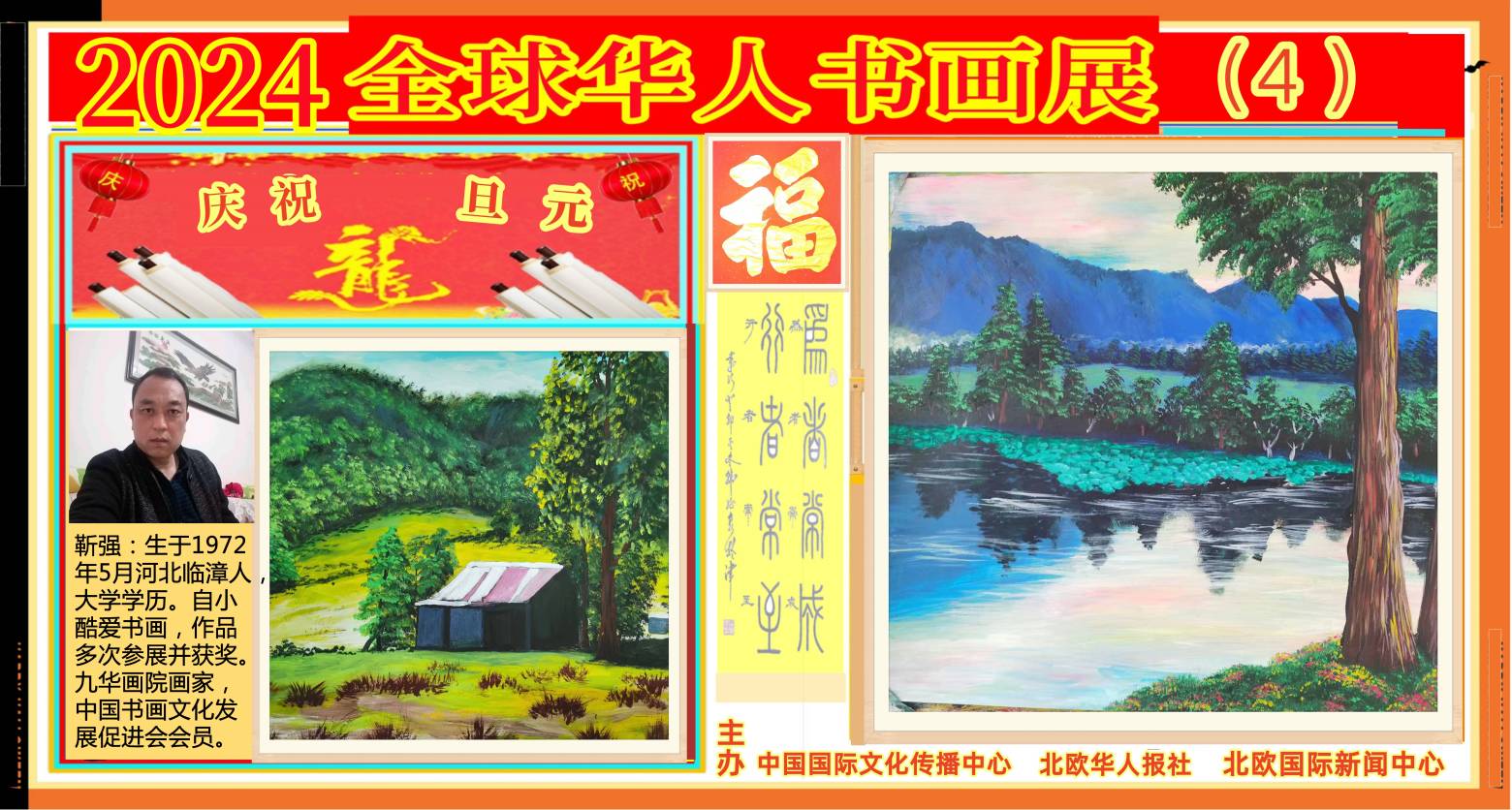 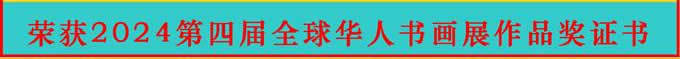 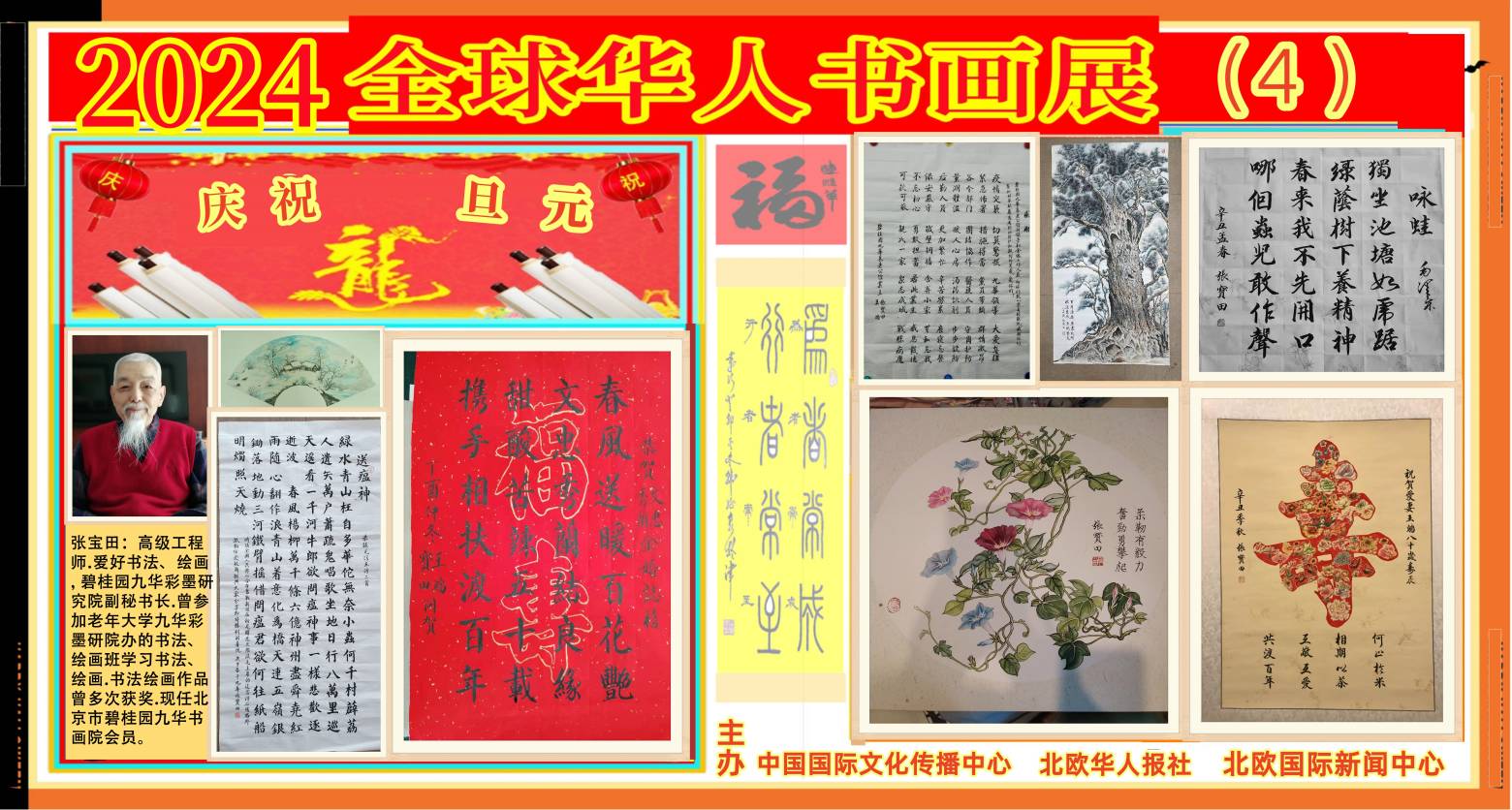 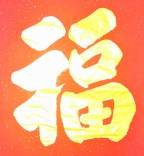 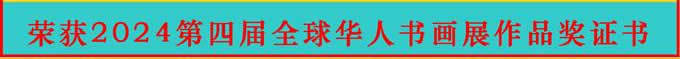 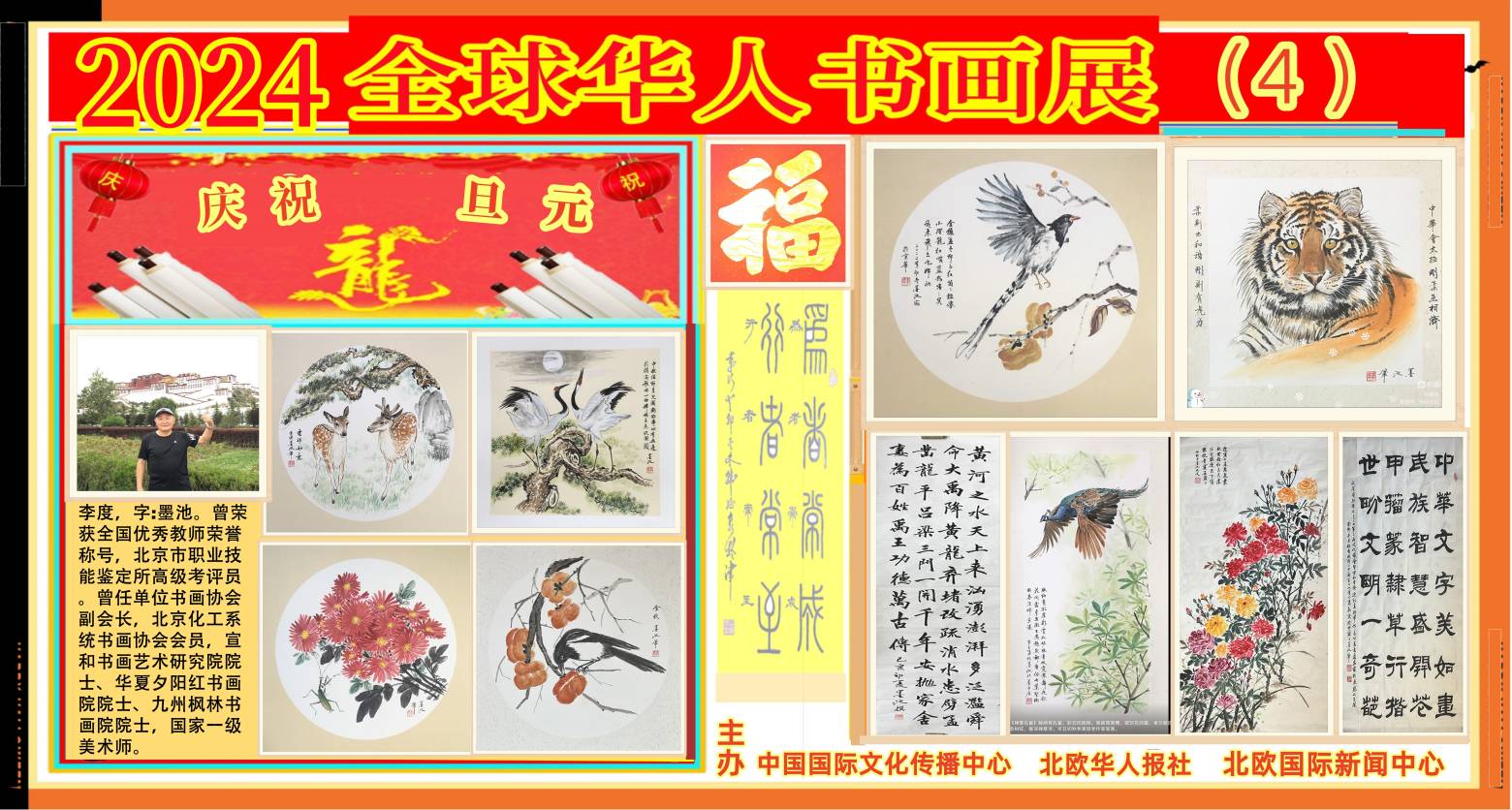 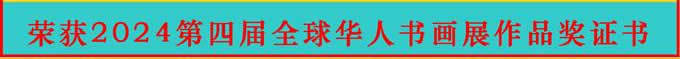 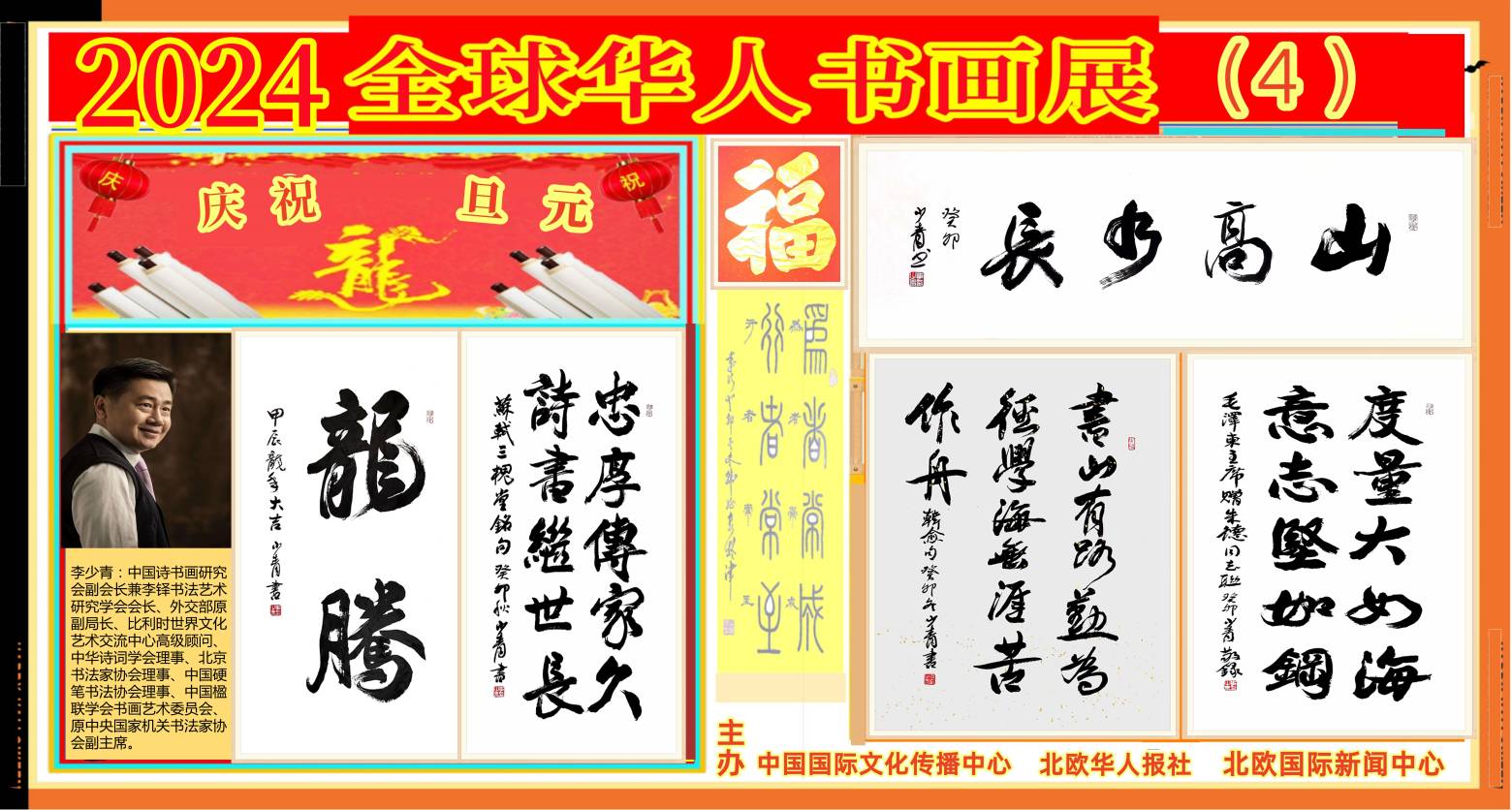 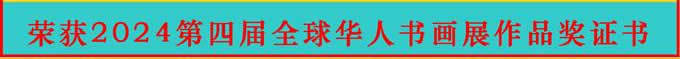 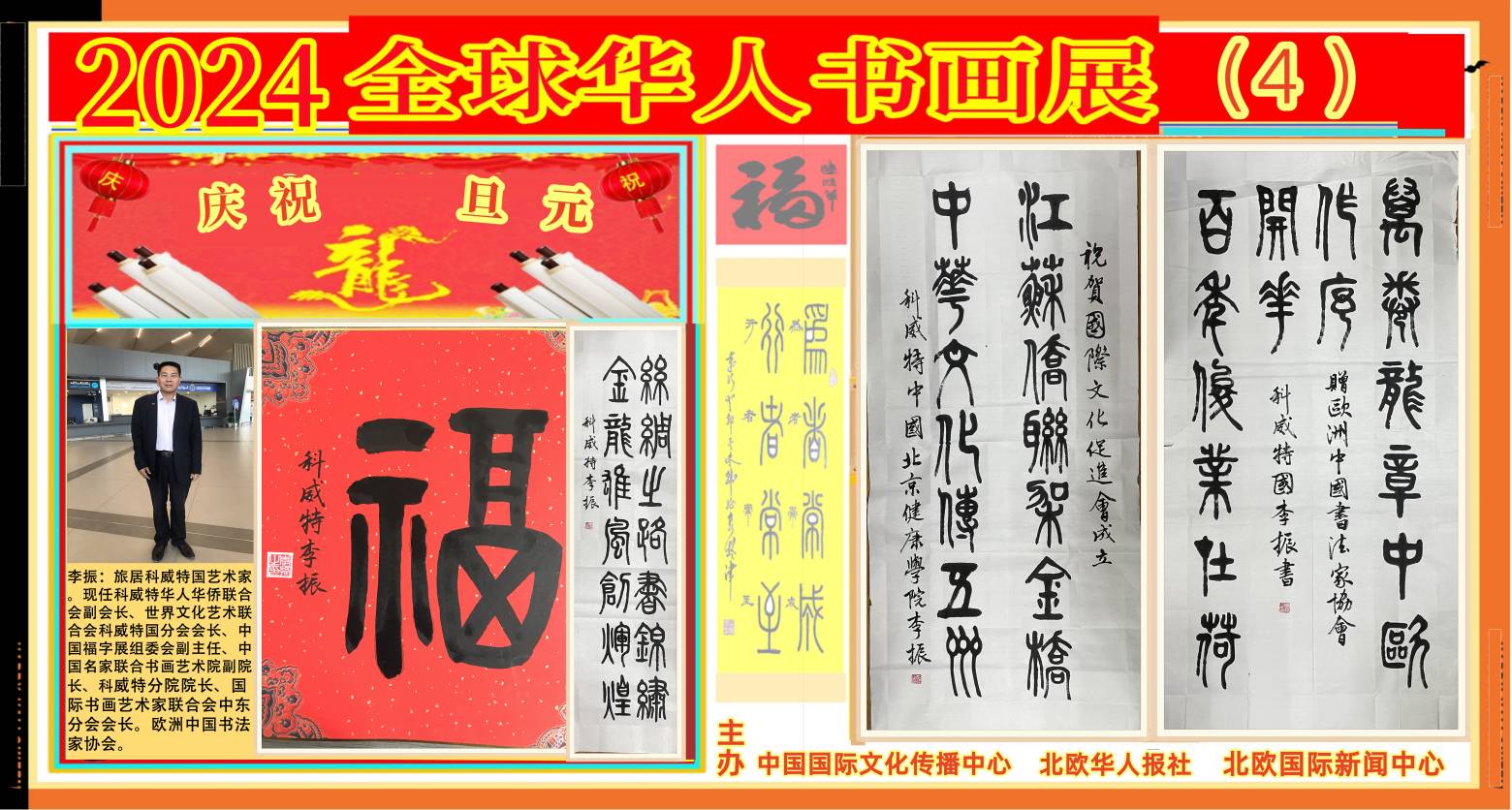 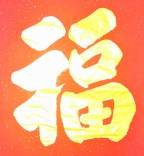 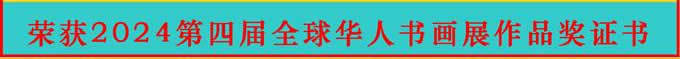 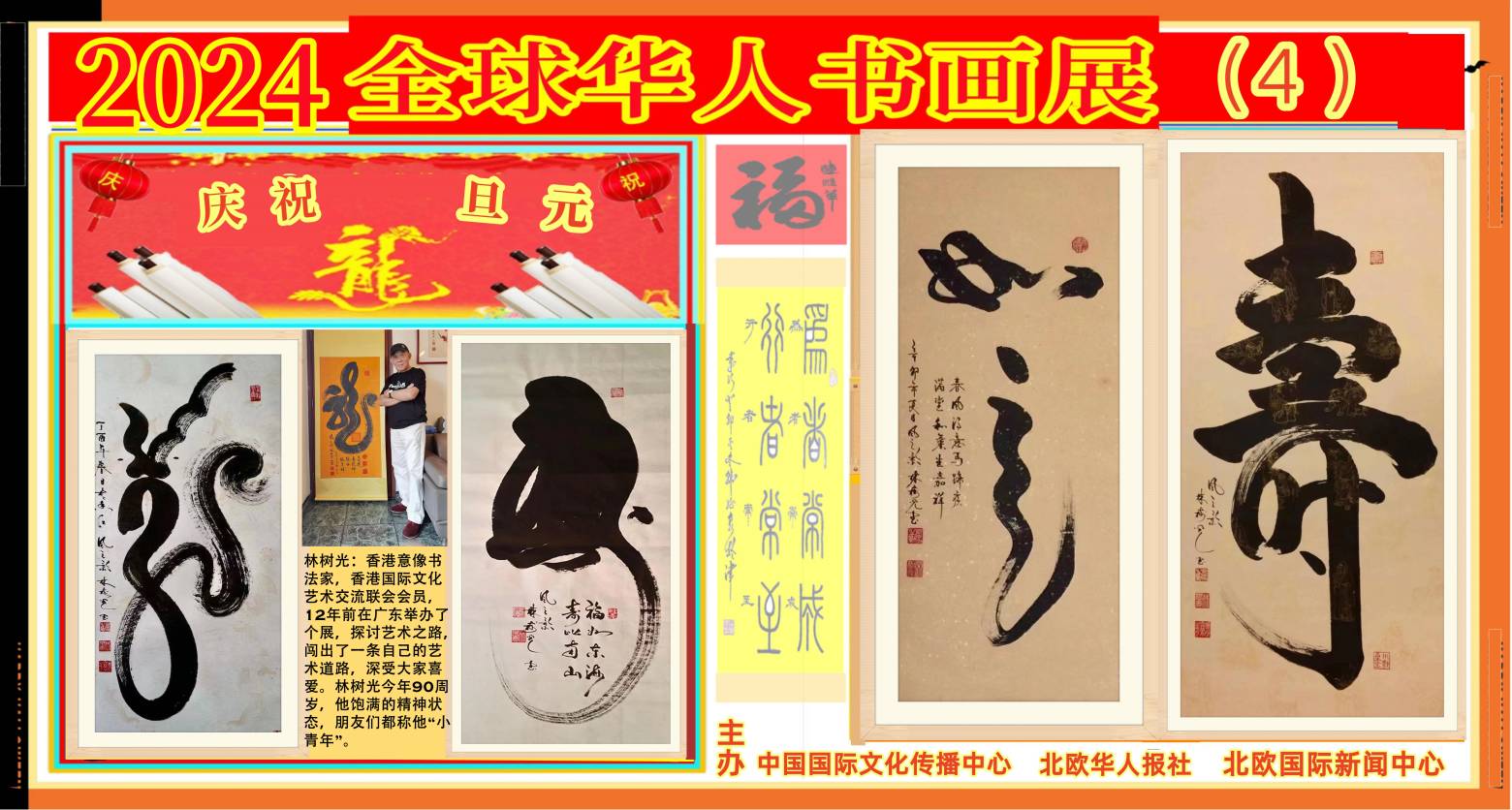 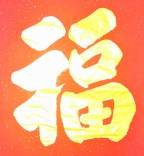 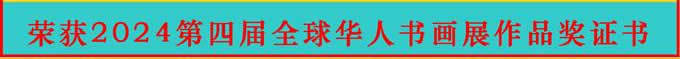 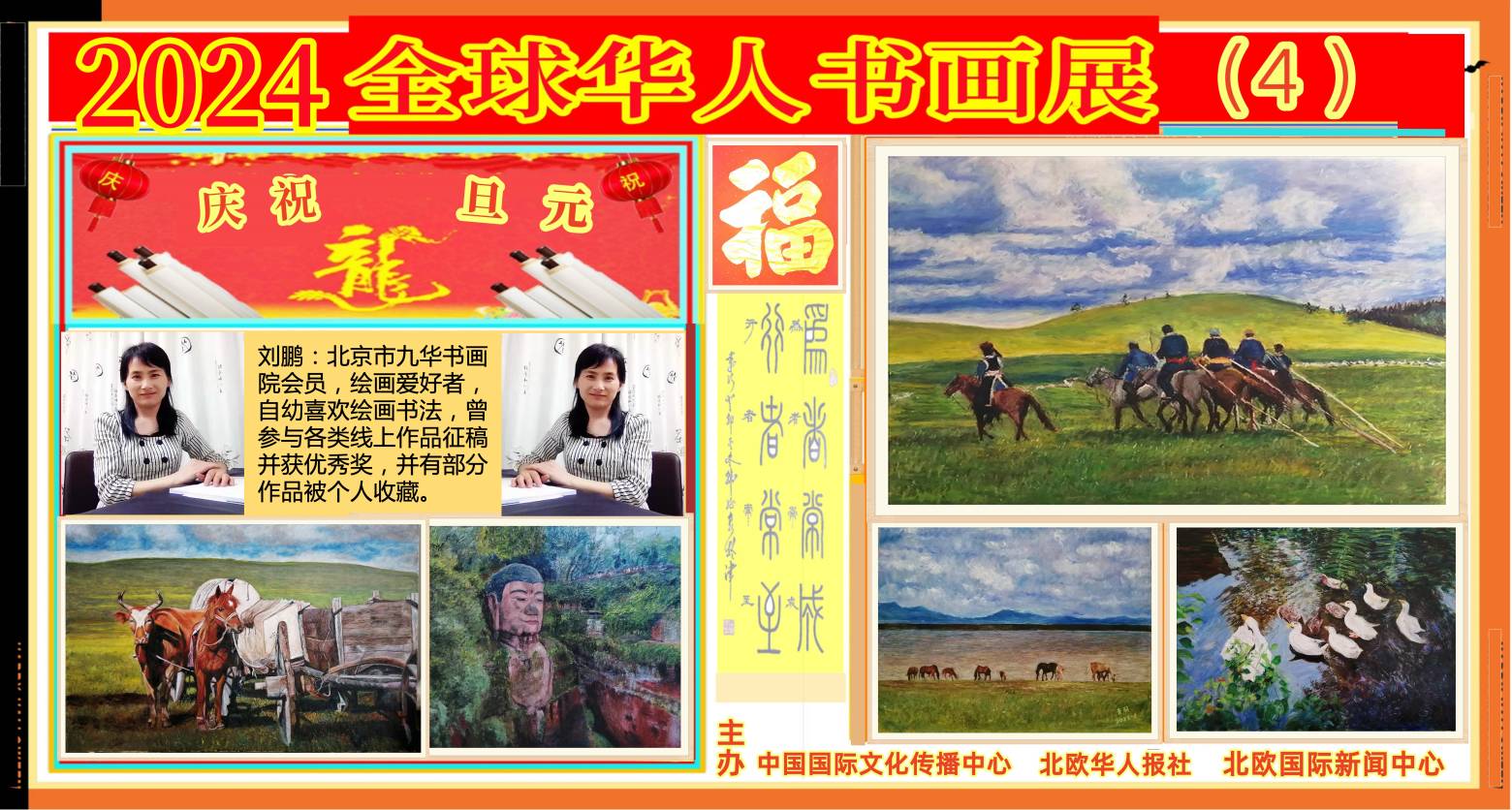 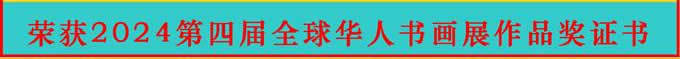 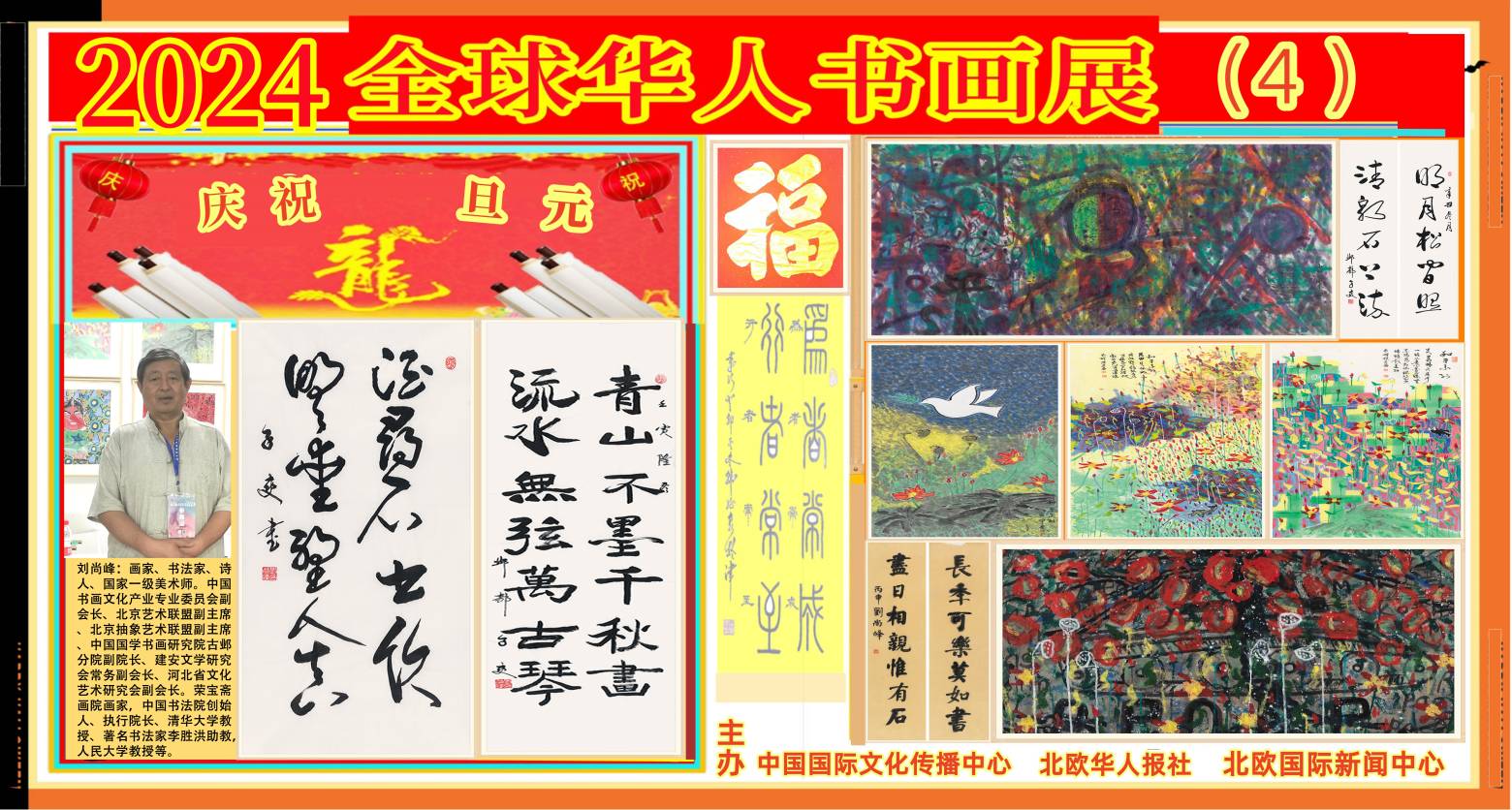 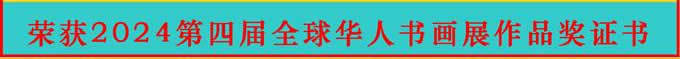 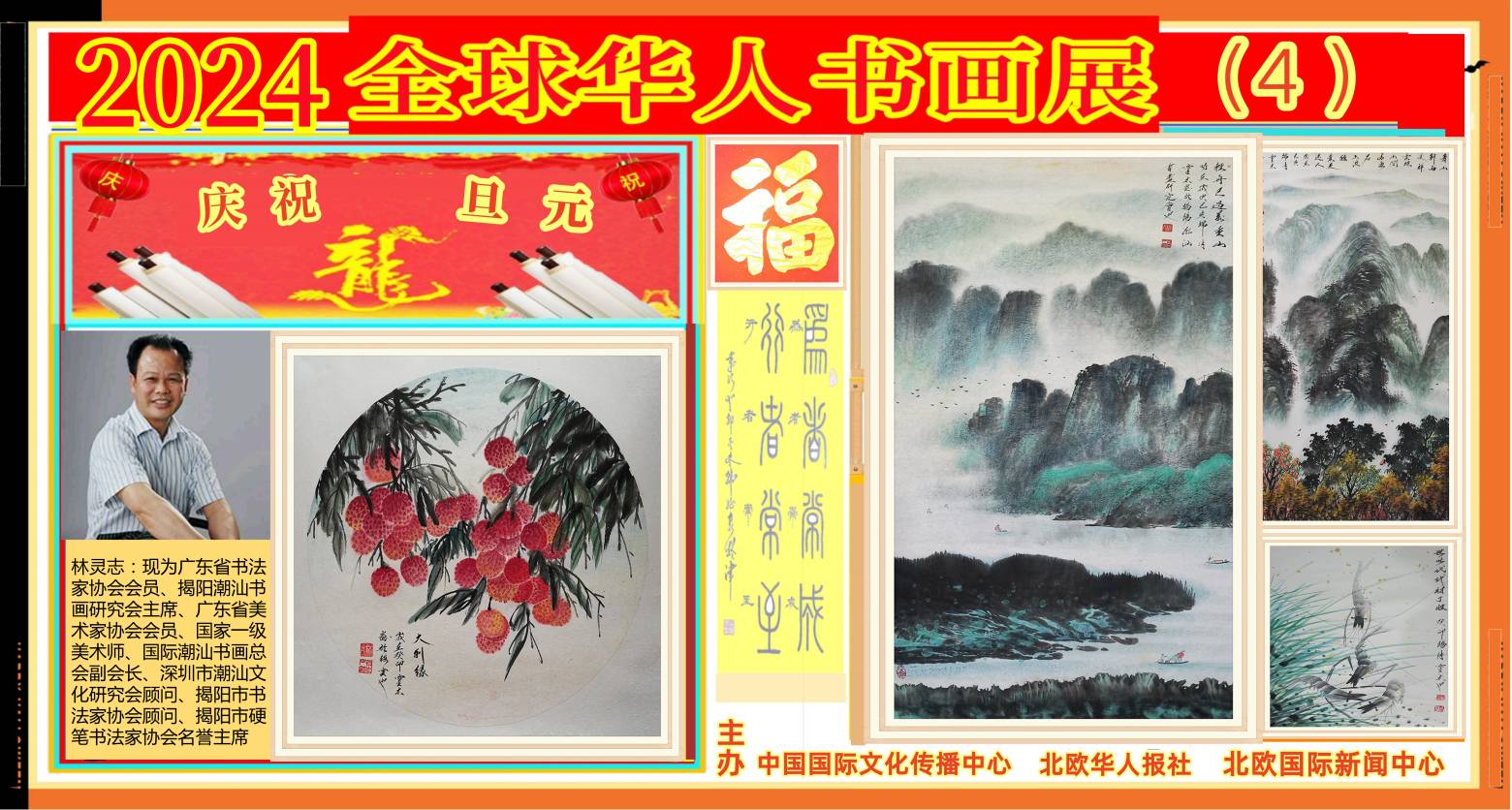 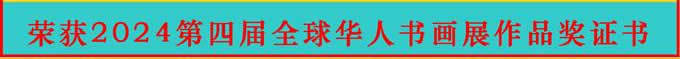 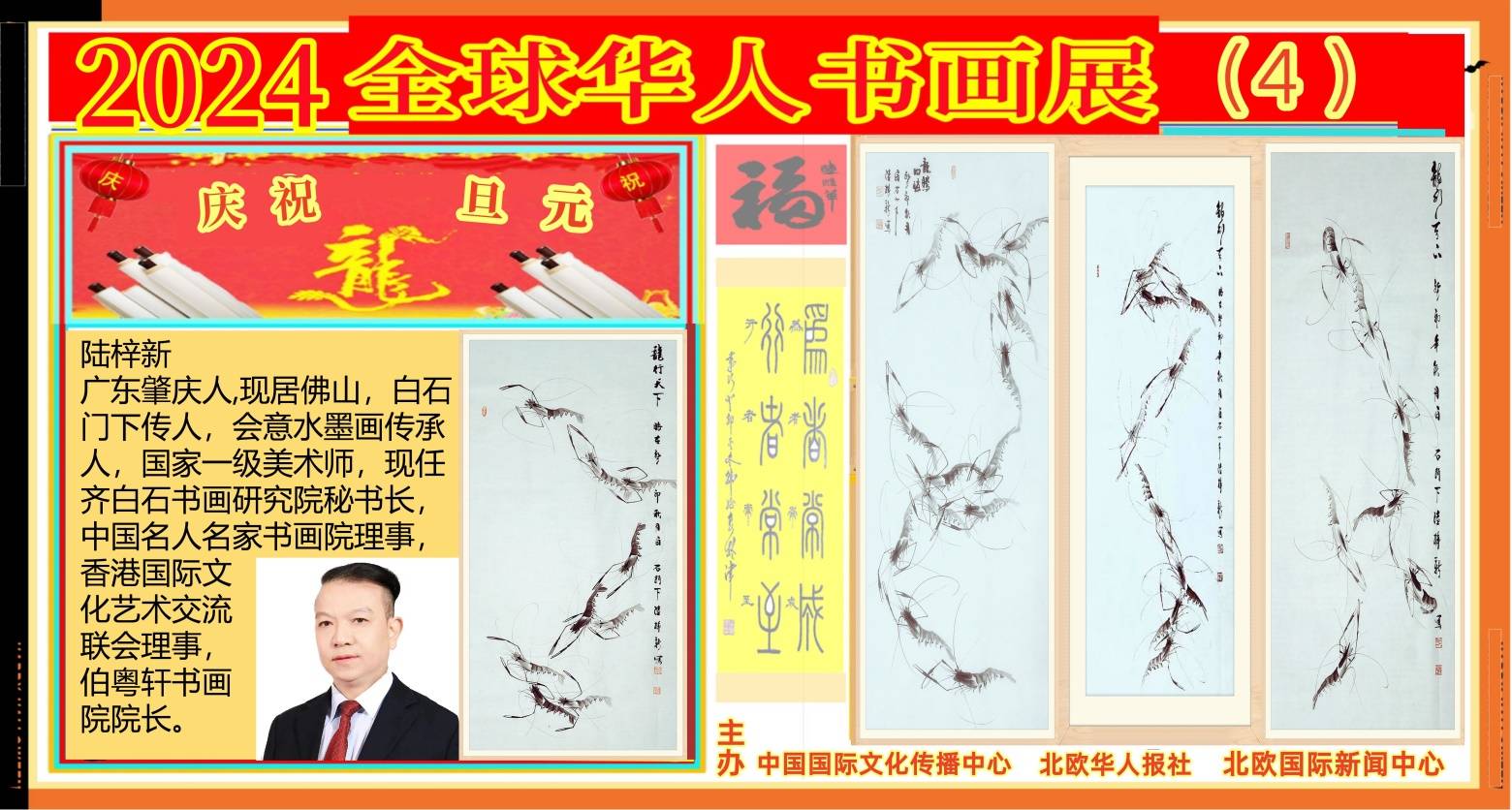 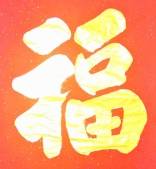 ：
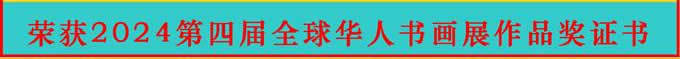 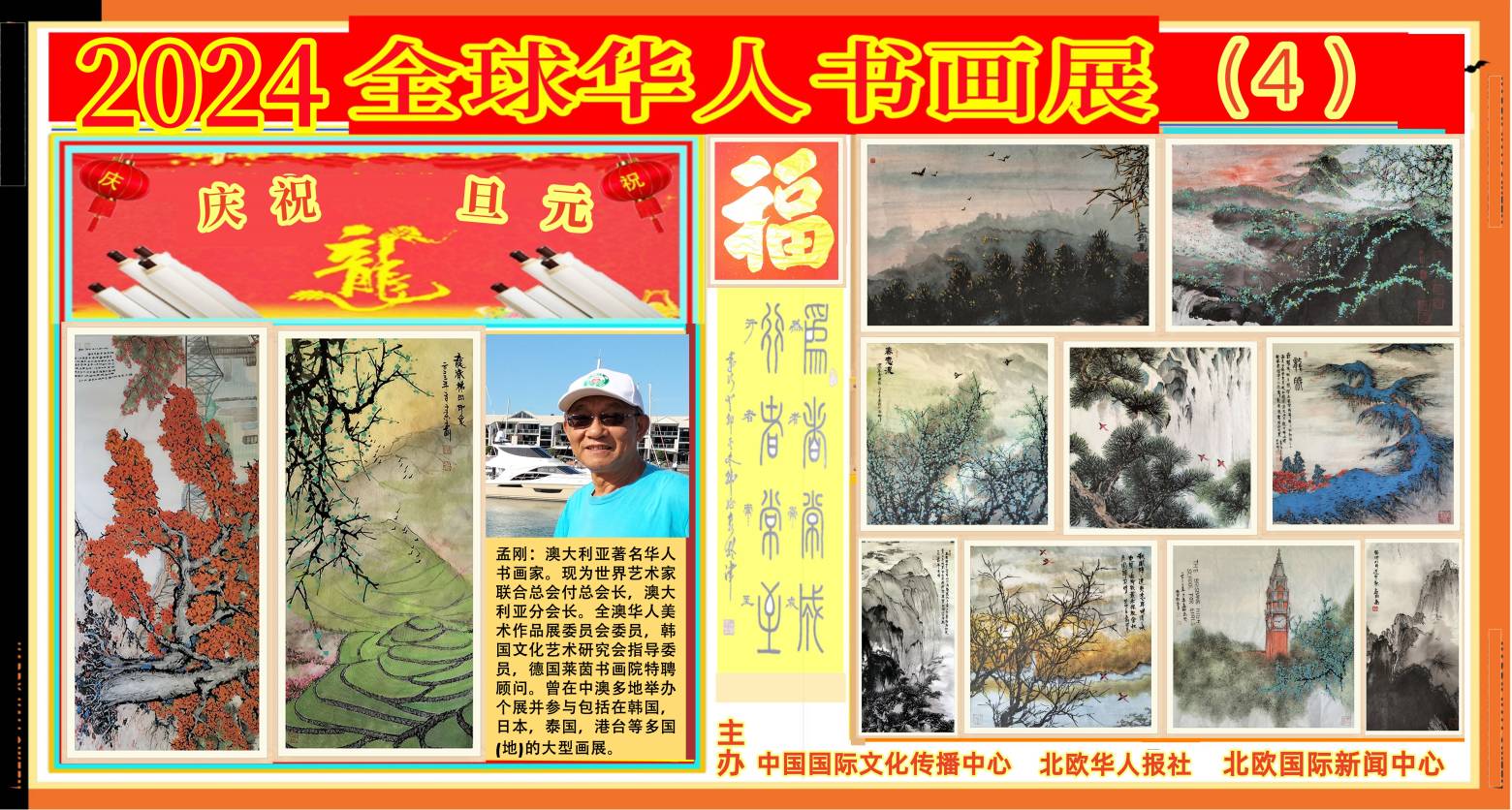 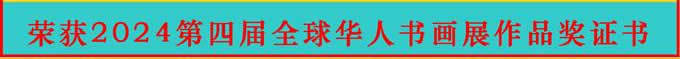 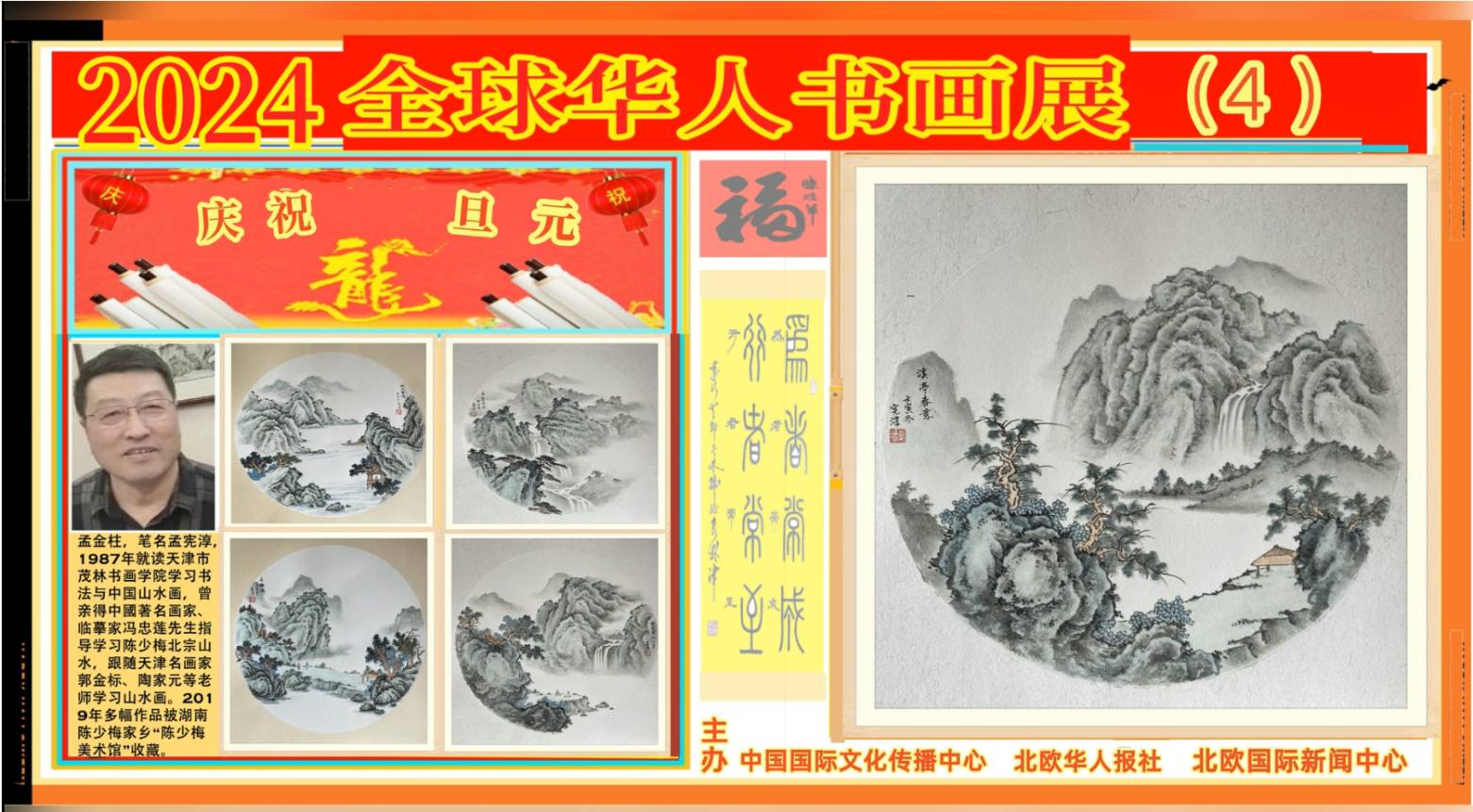 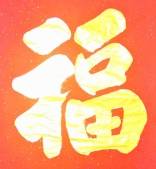 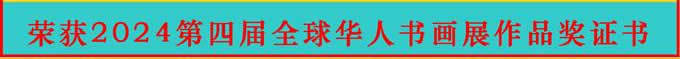 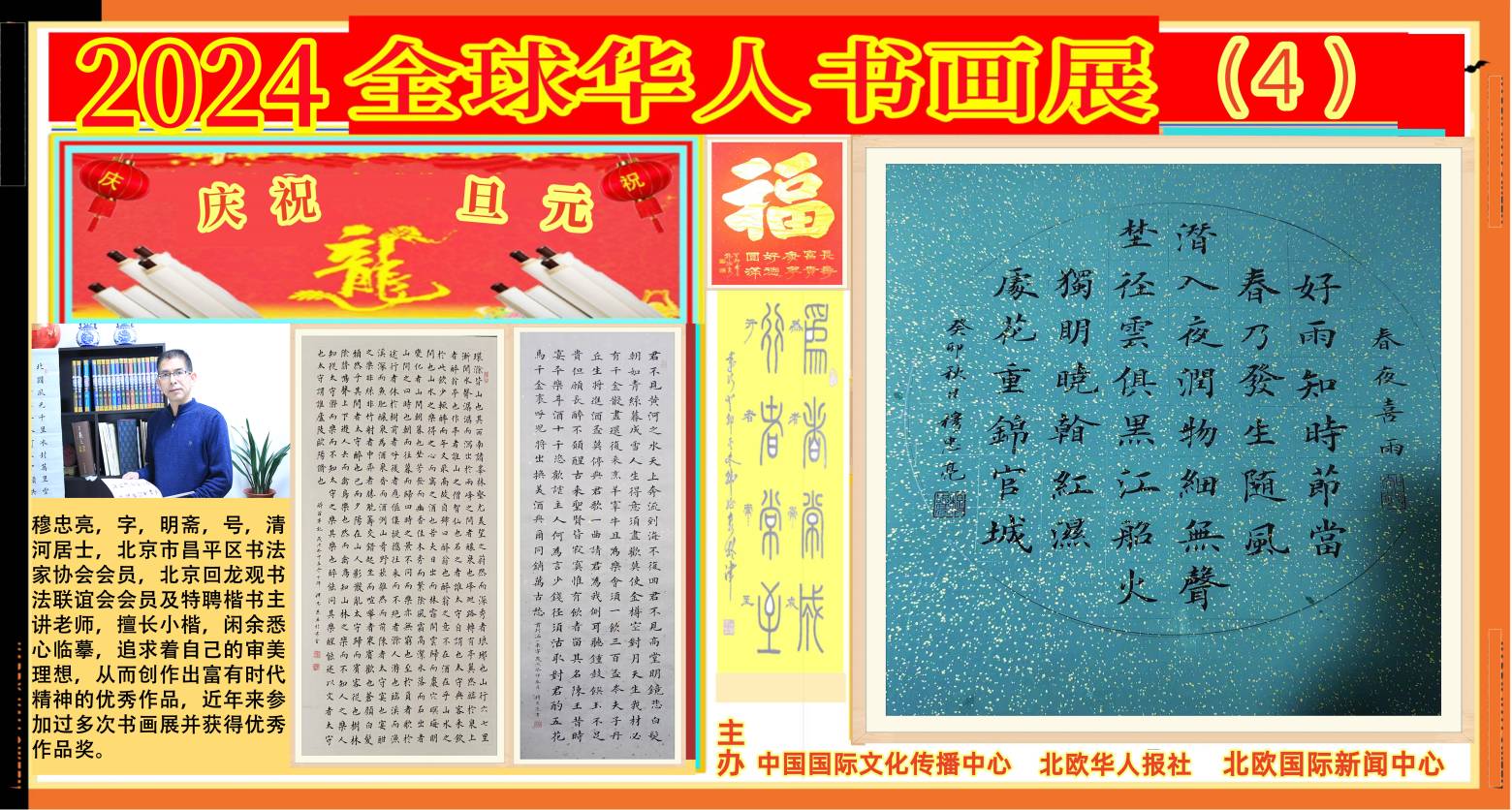 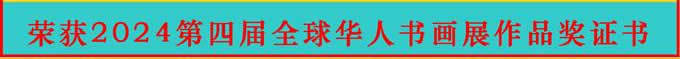 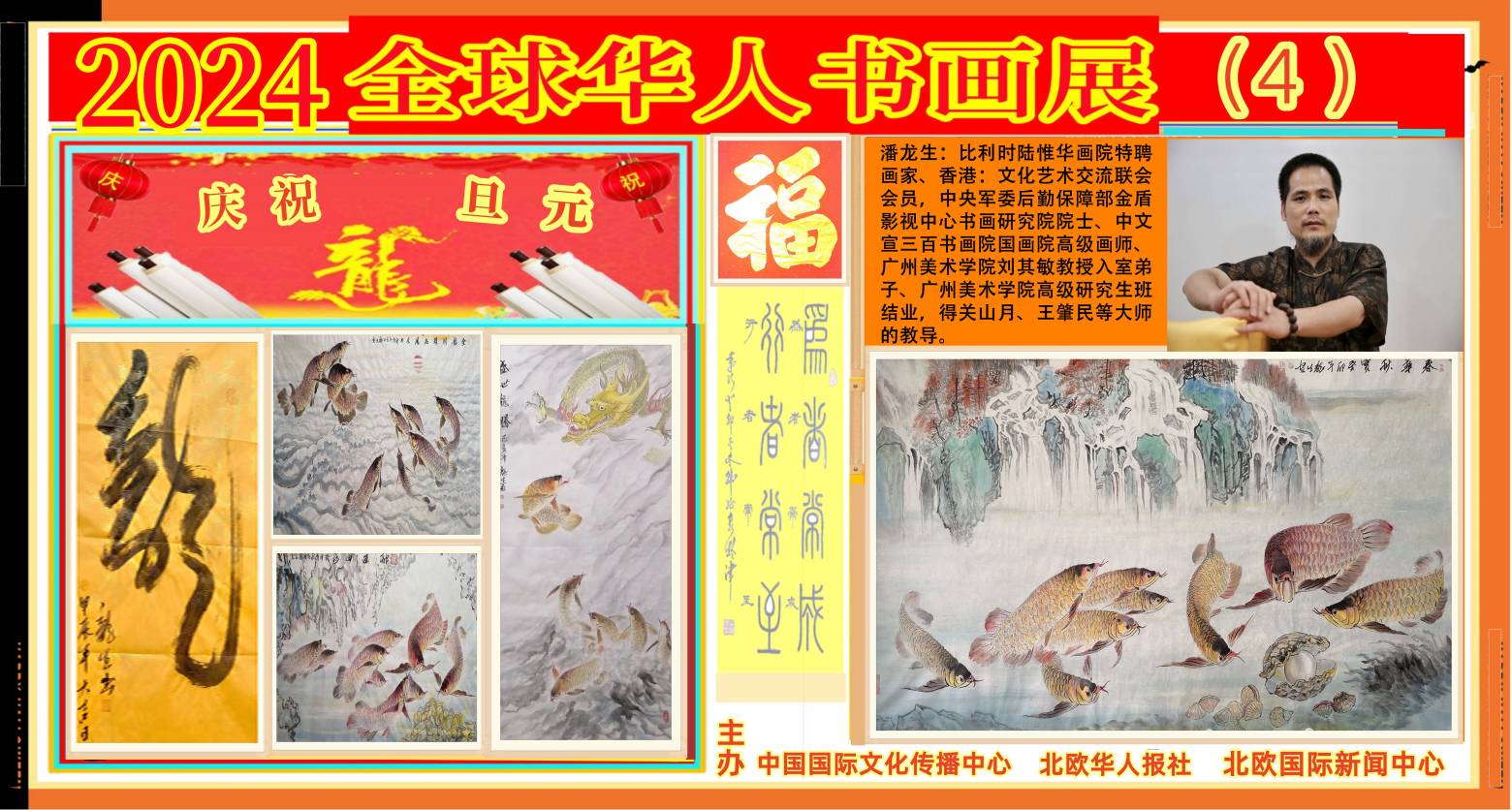 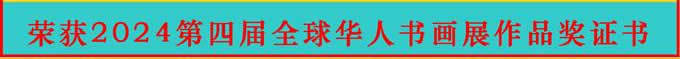 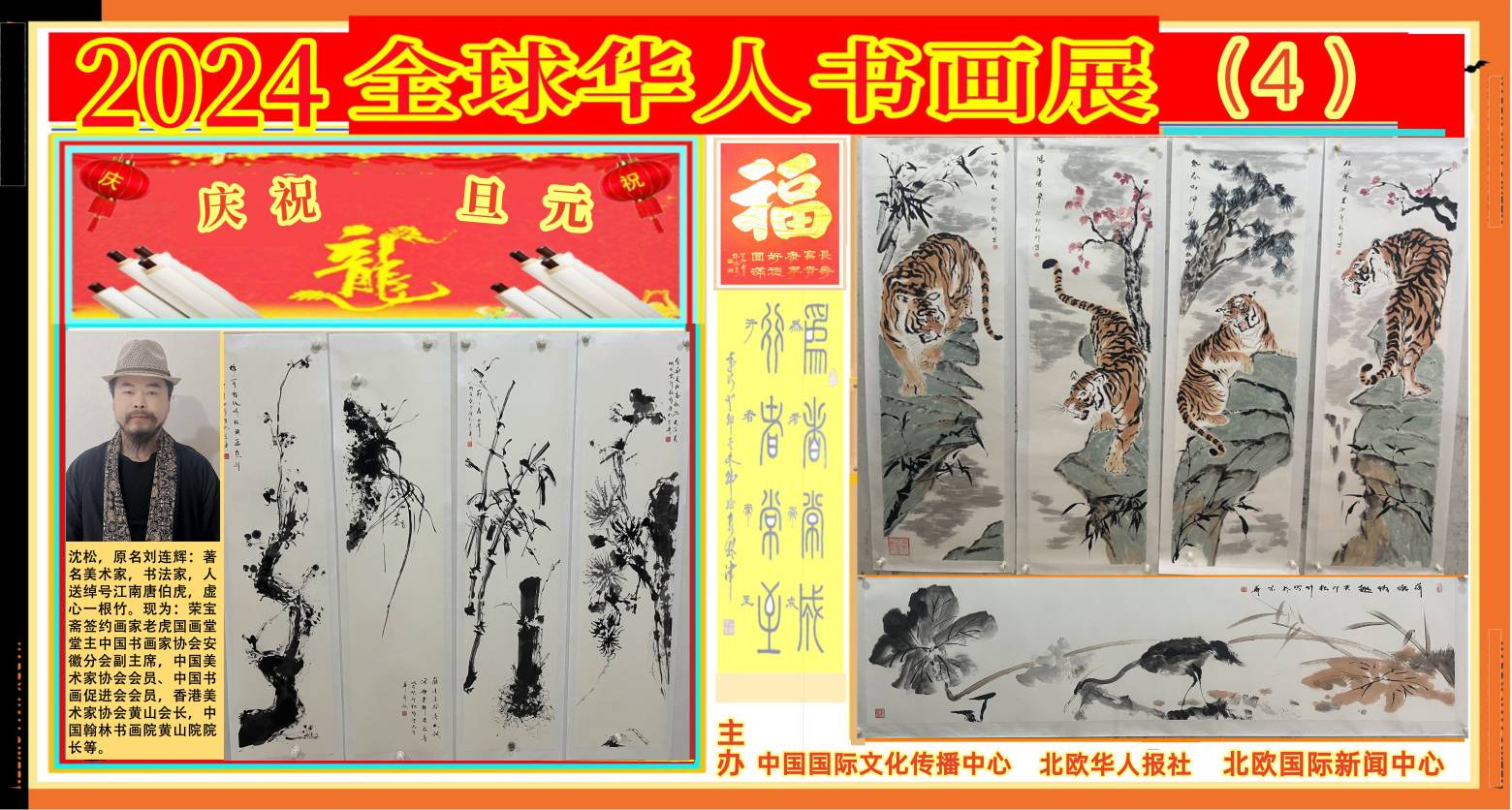 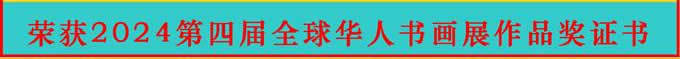 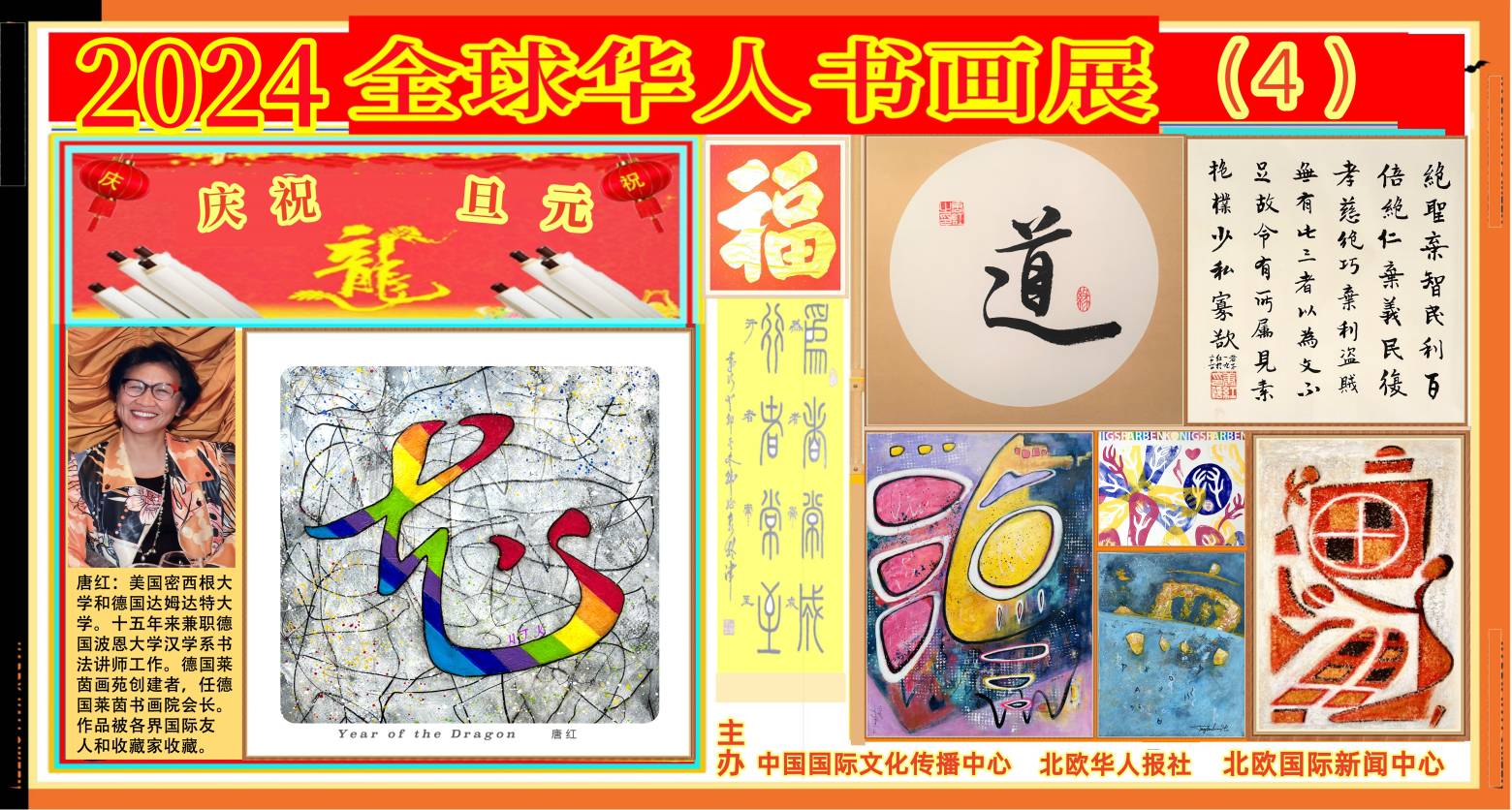 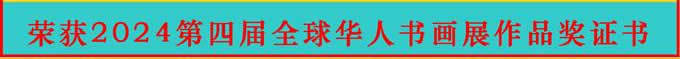 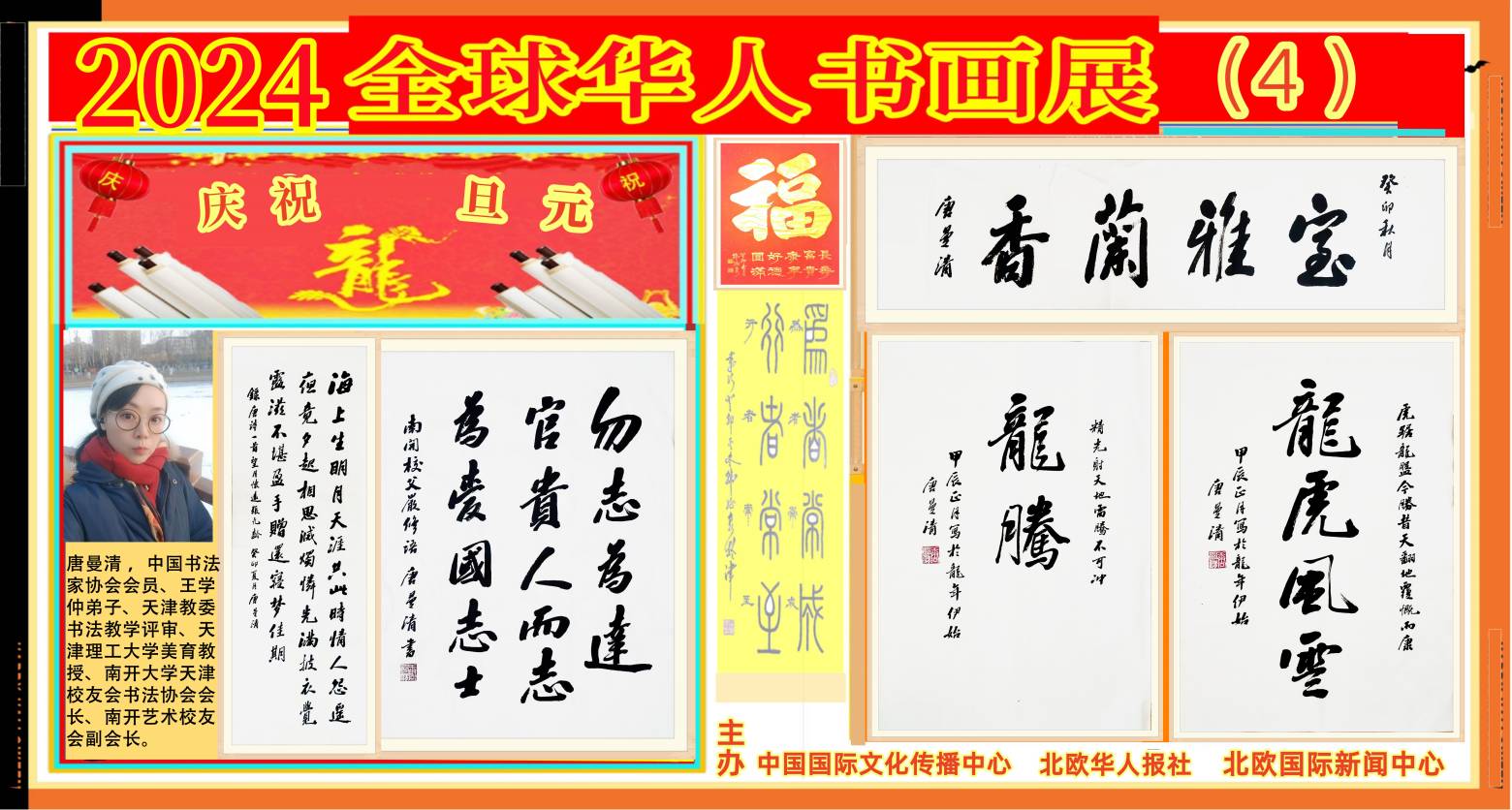 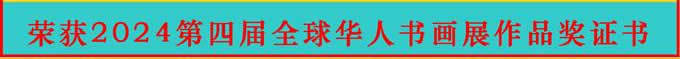 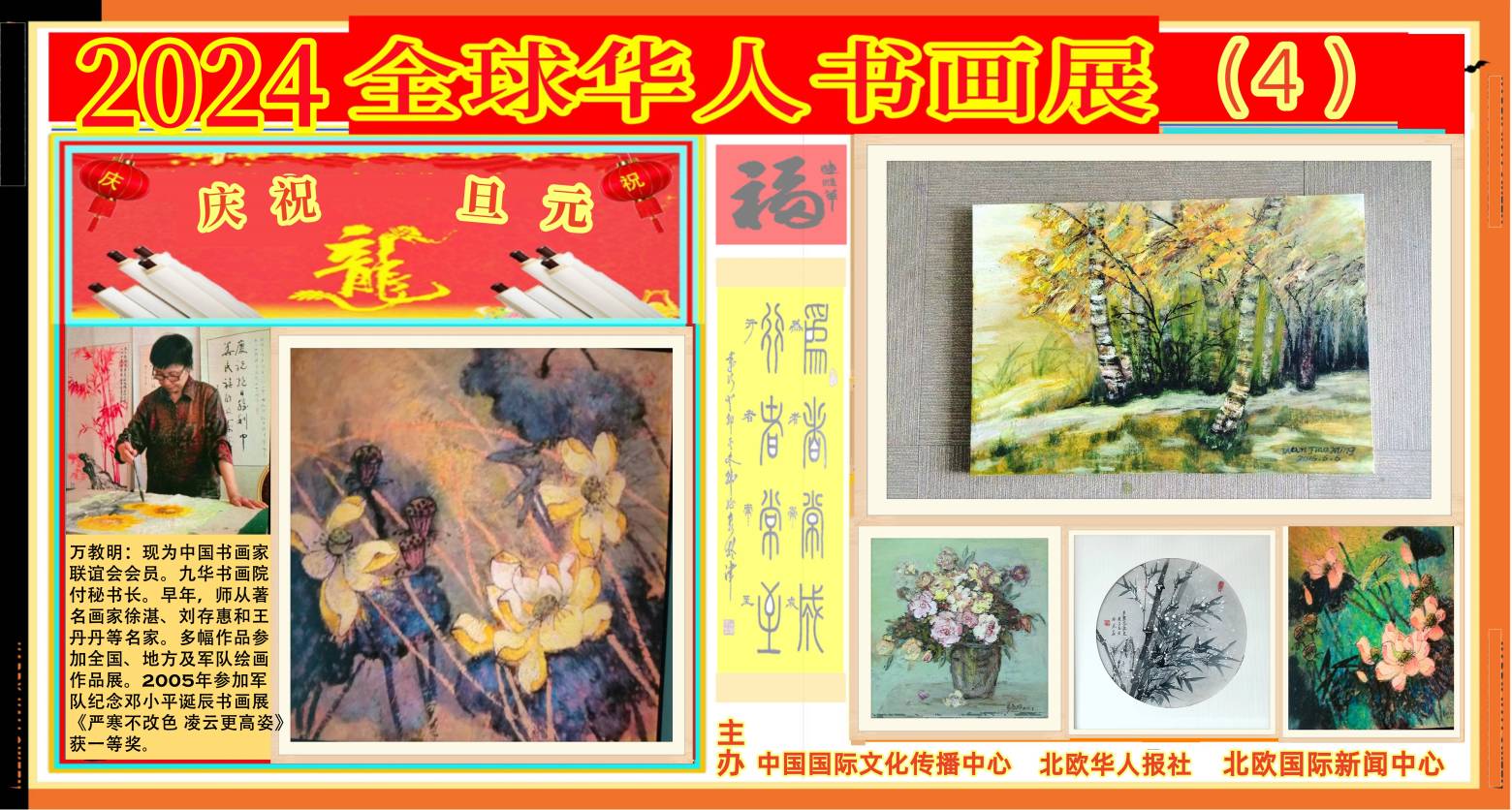 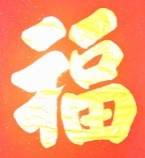 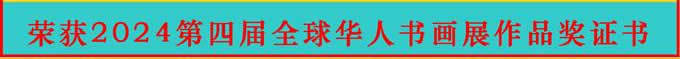 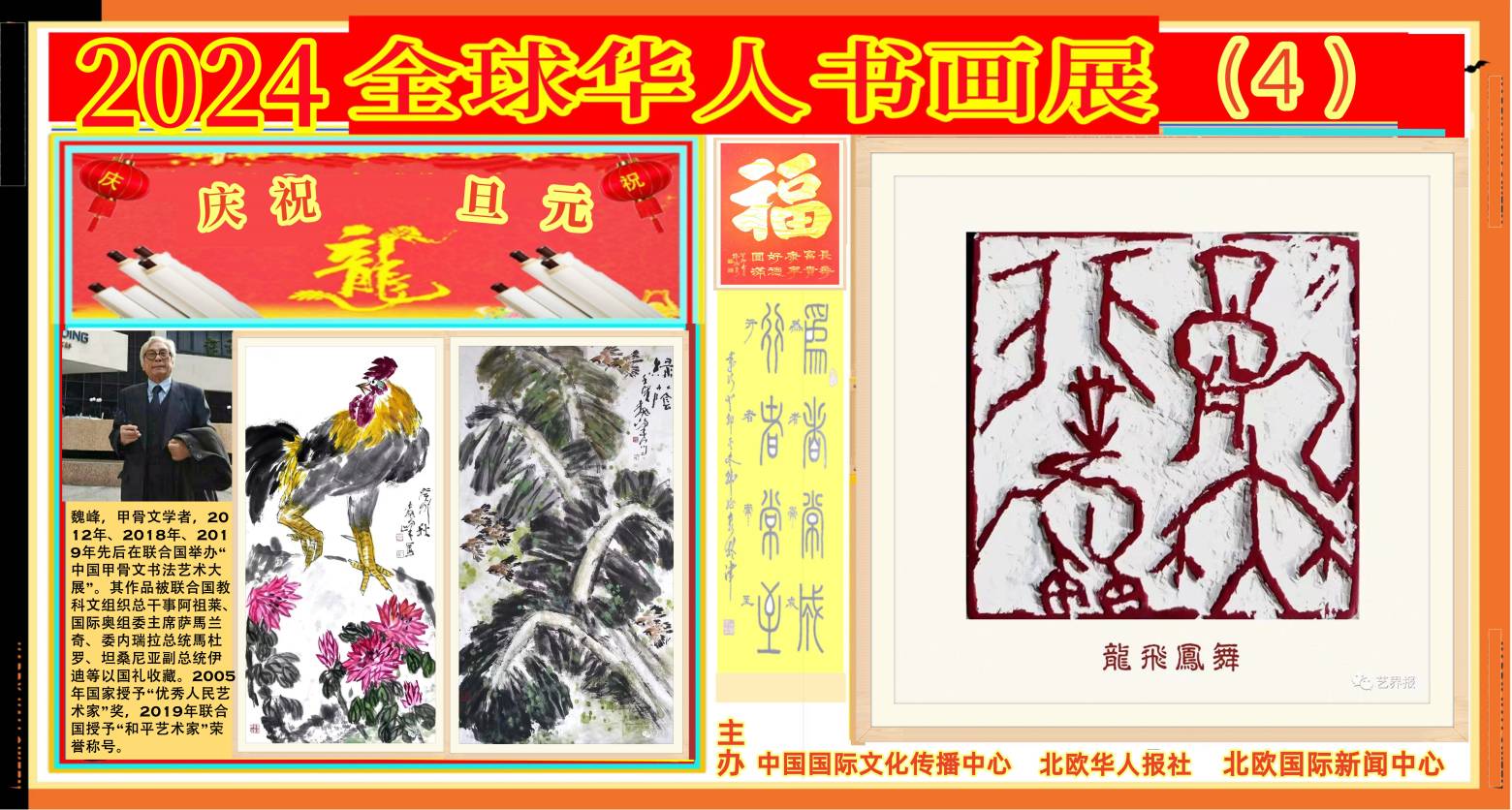 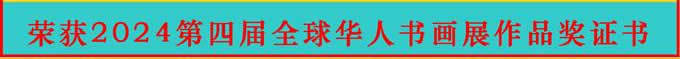 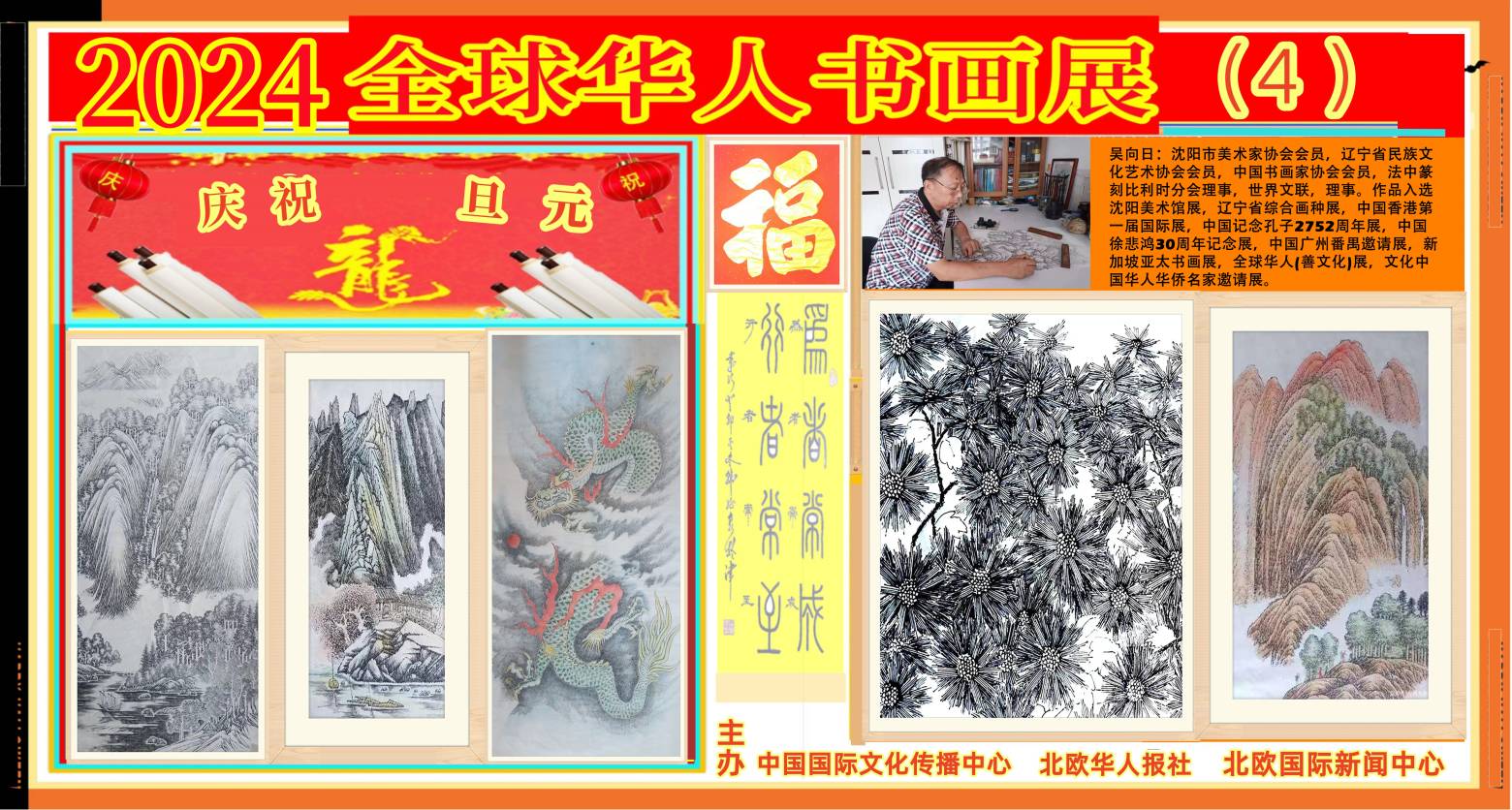 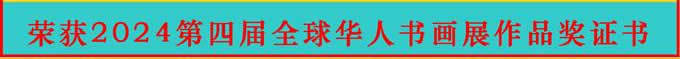 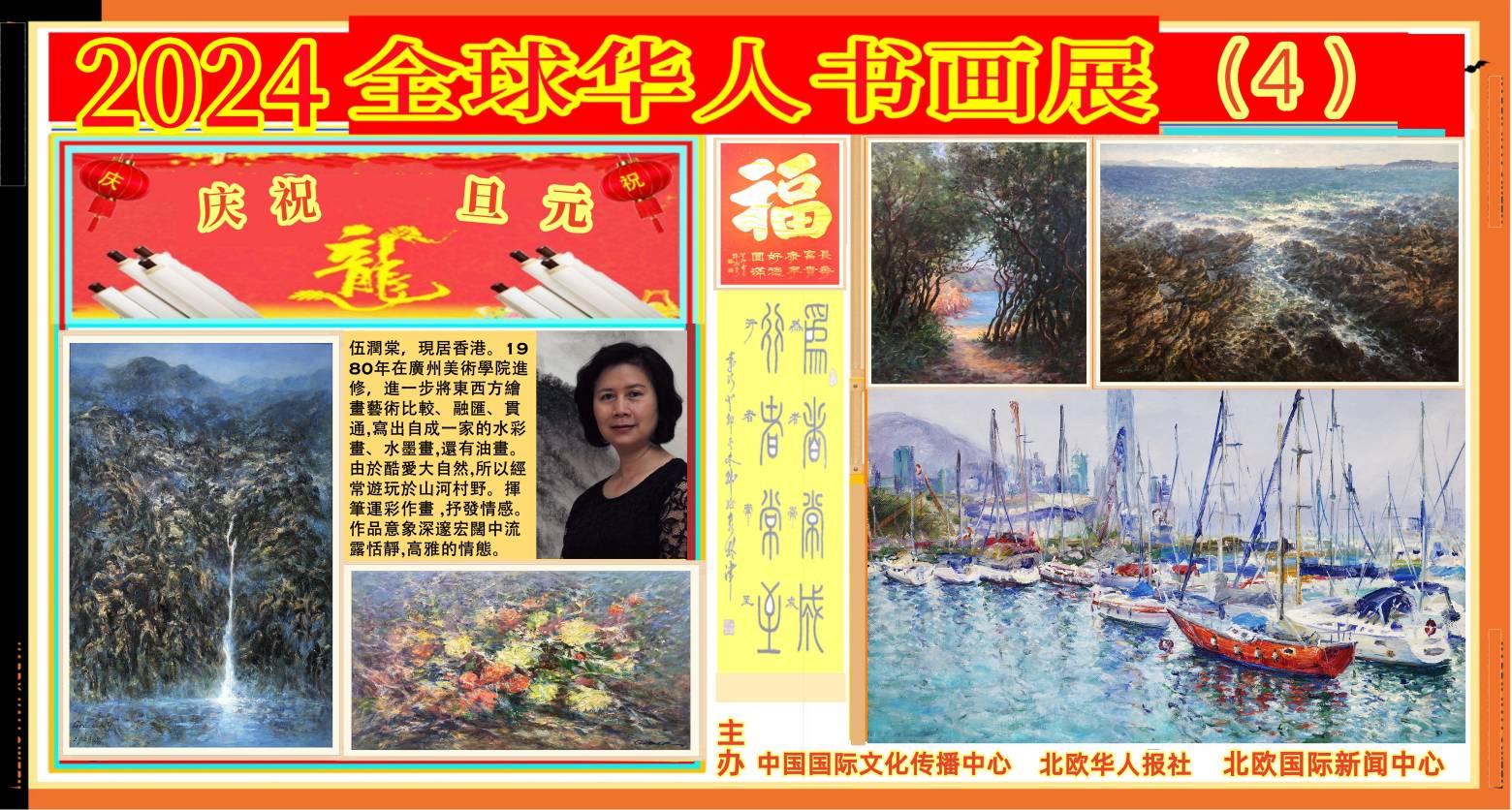 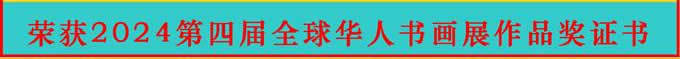 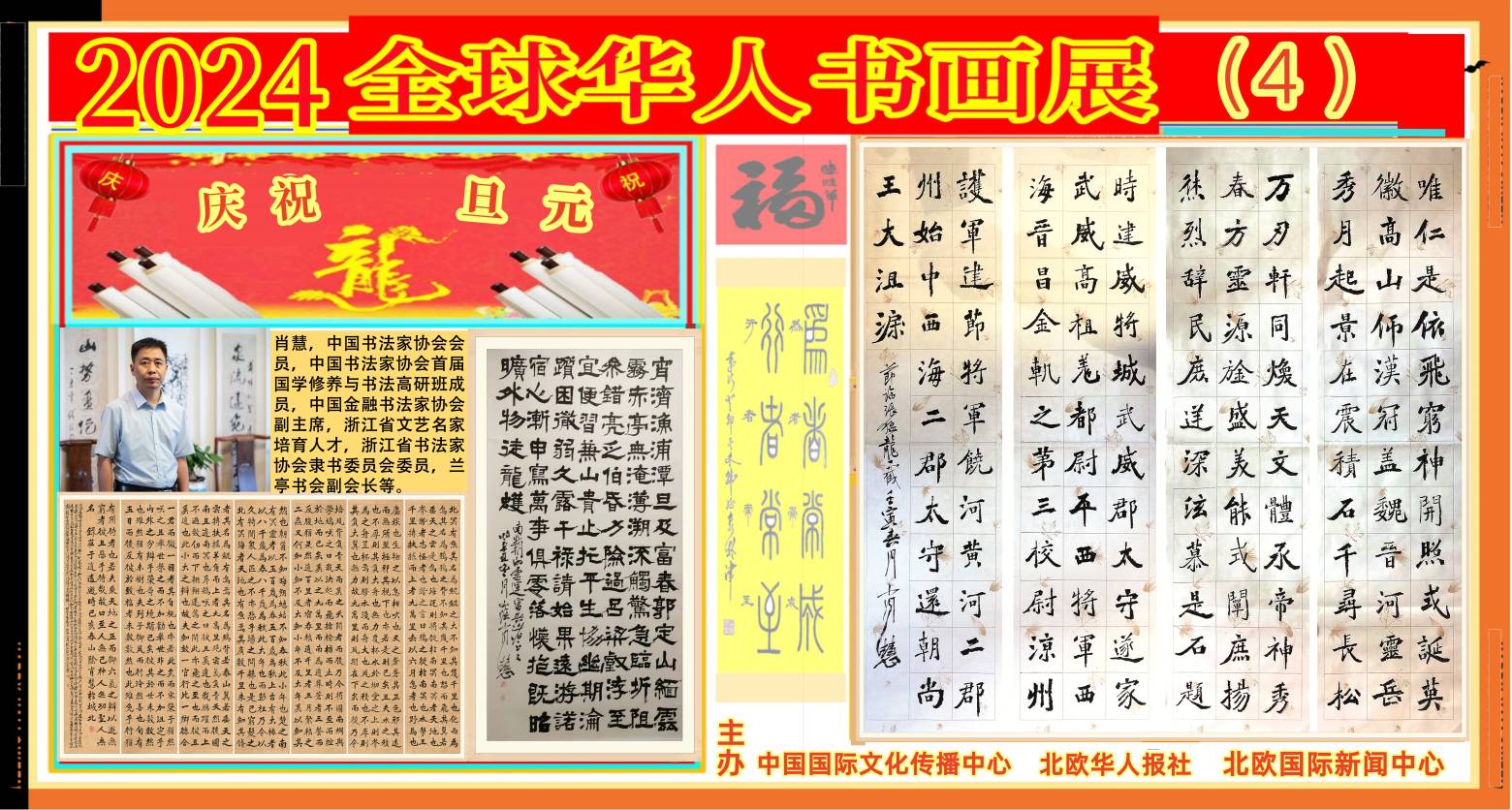 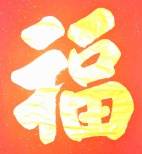 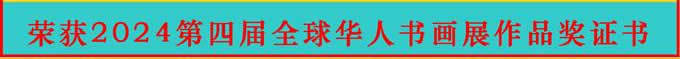 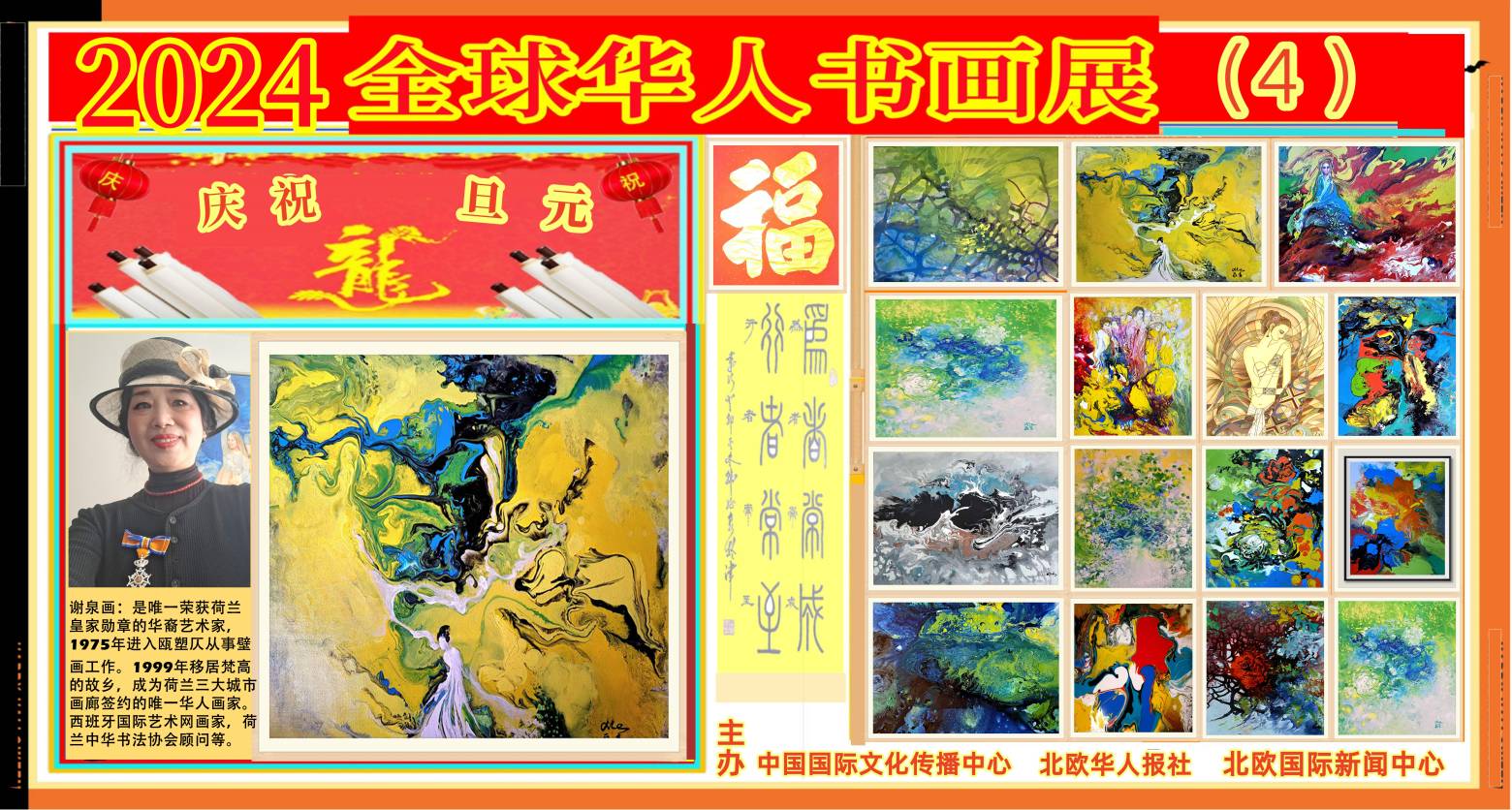 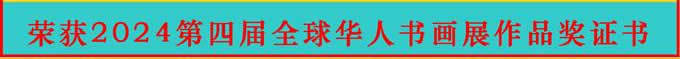 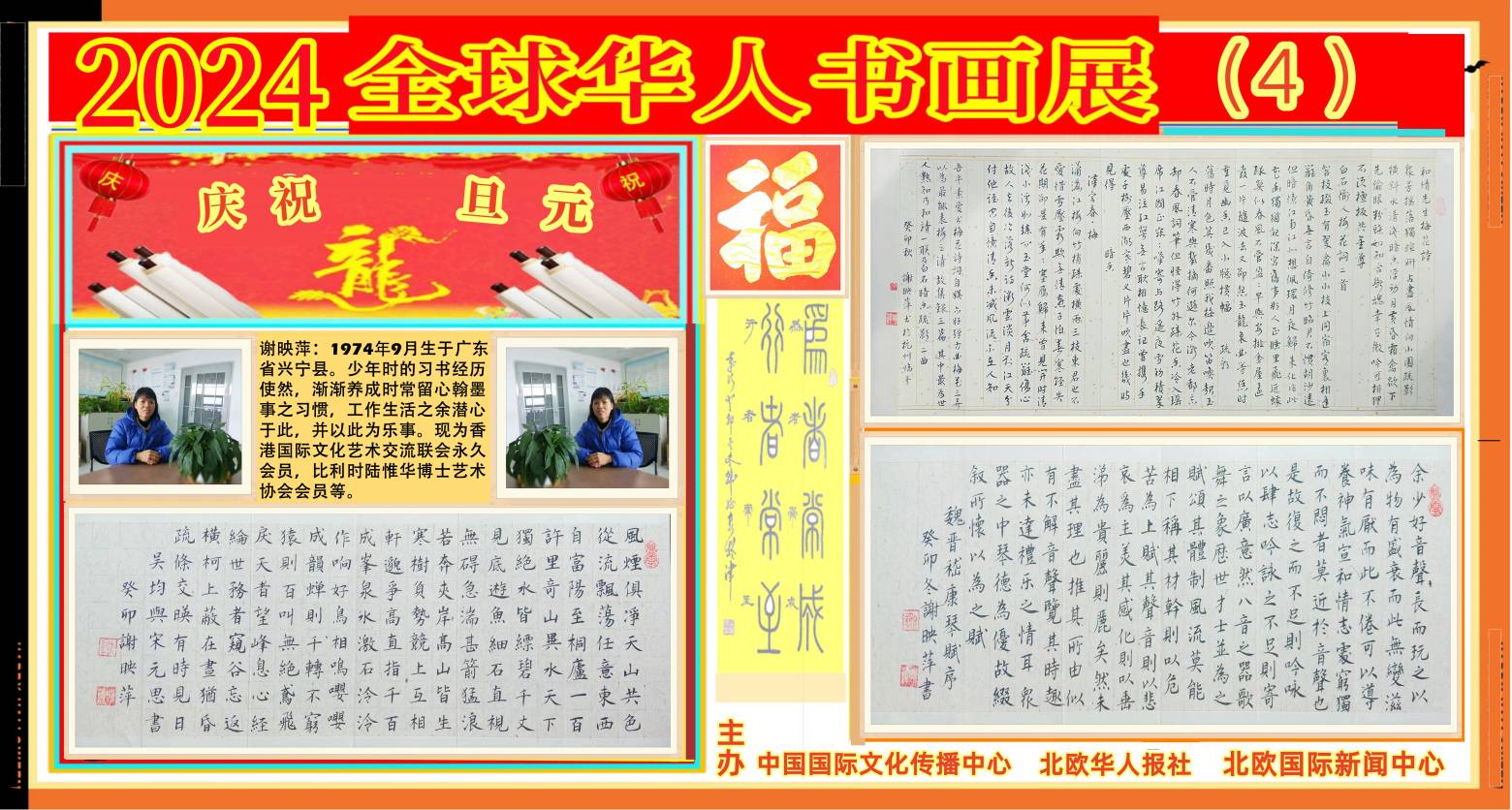 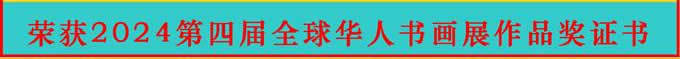 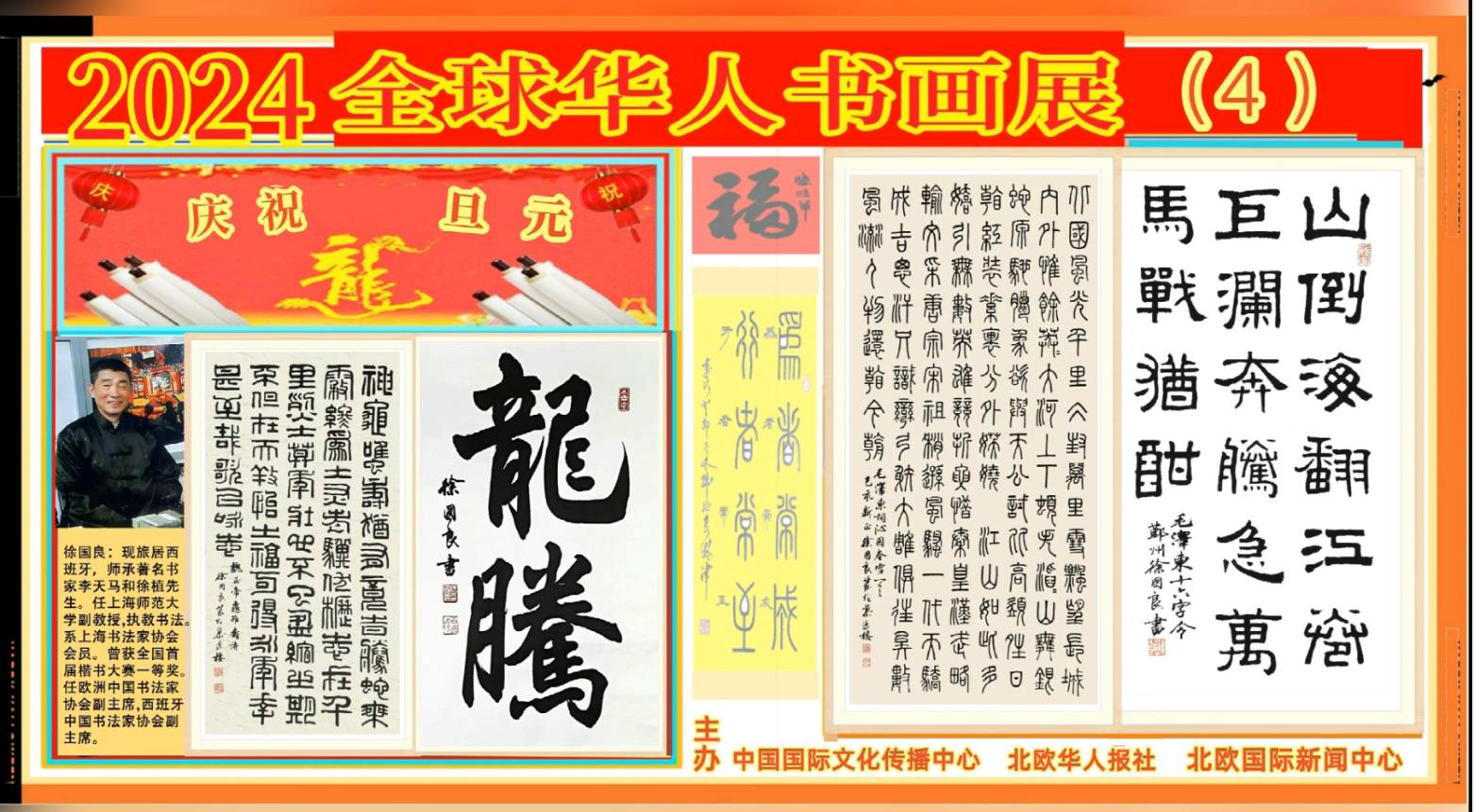 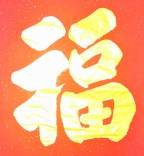 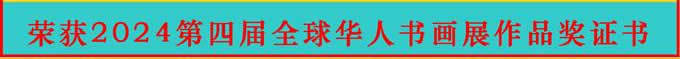 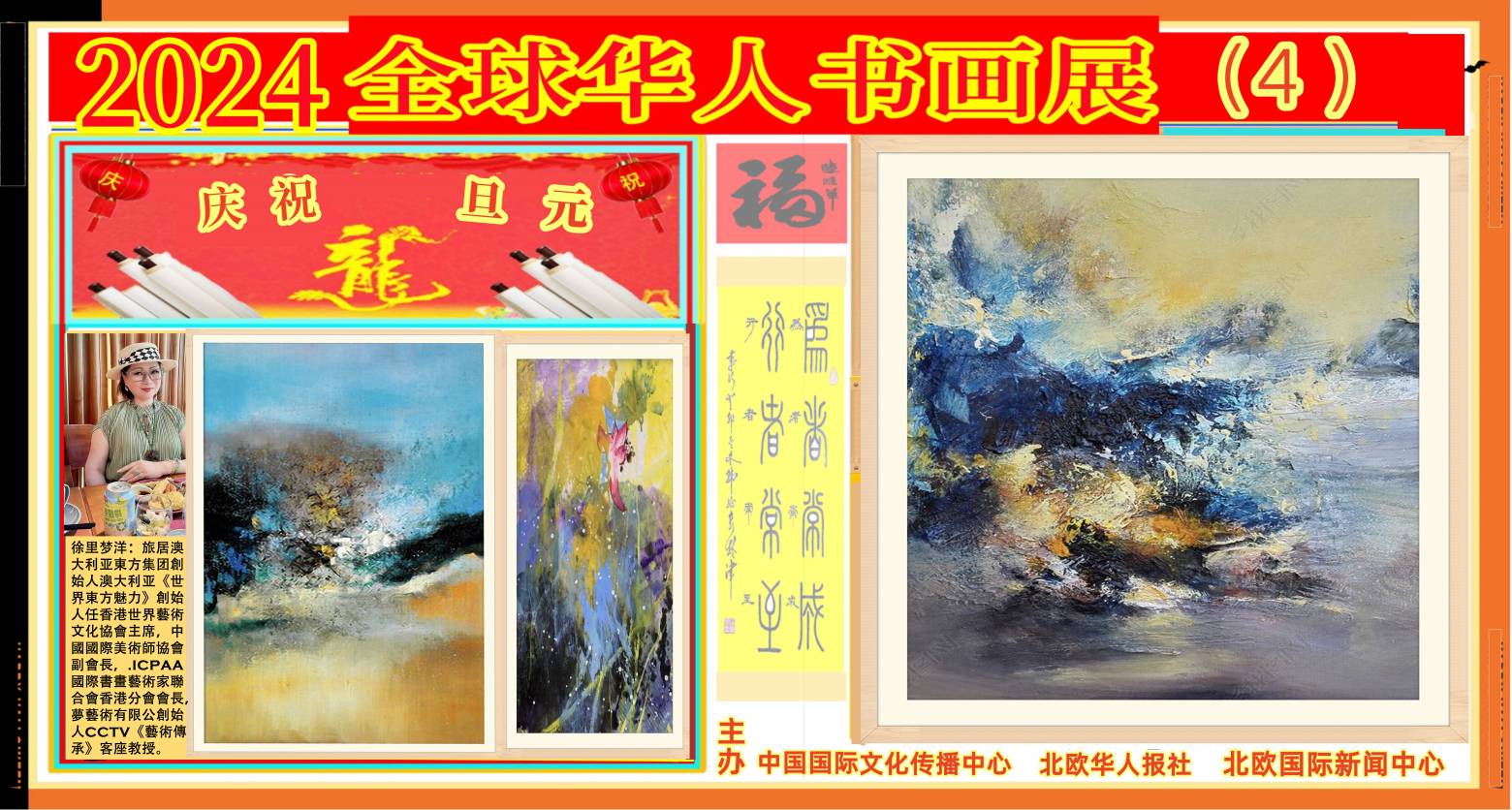 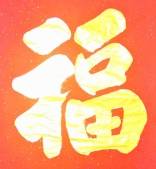 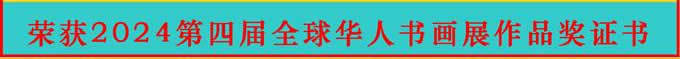 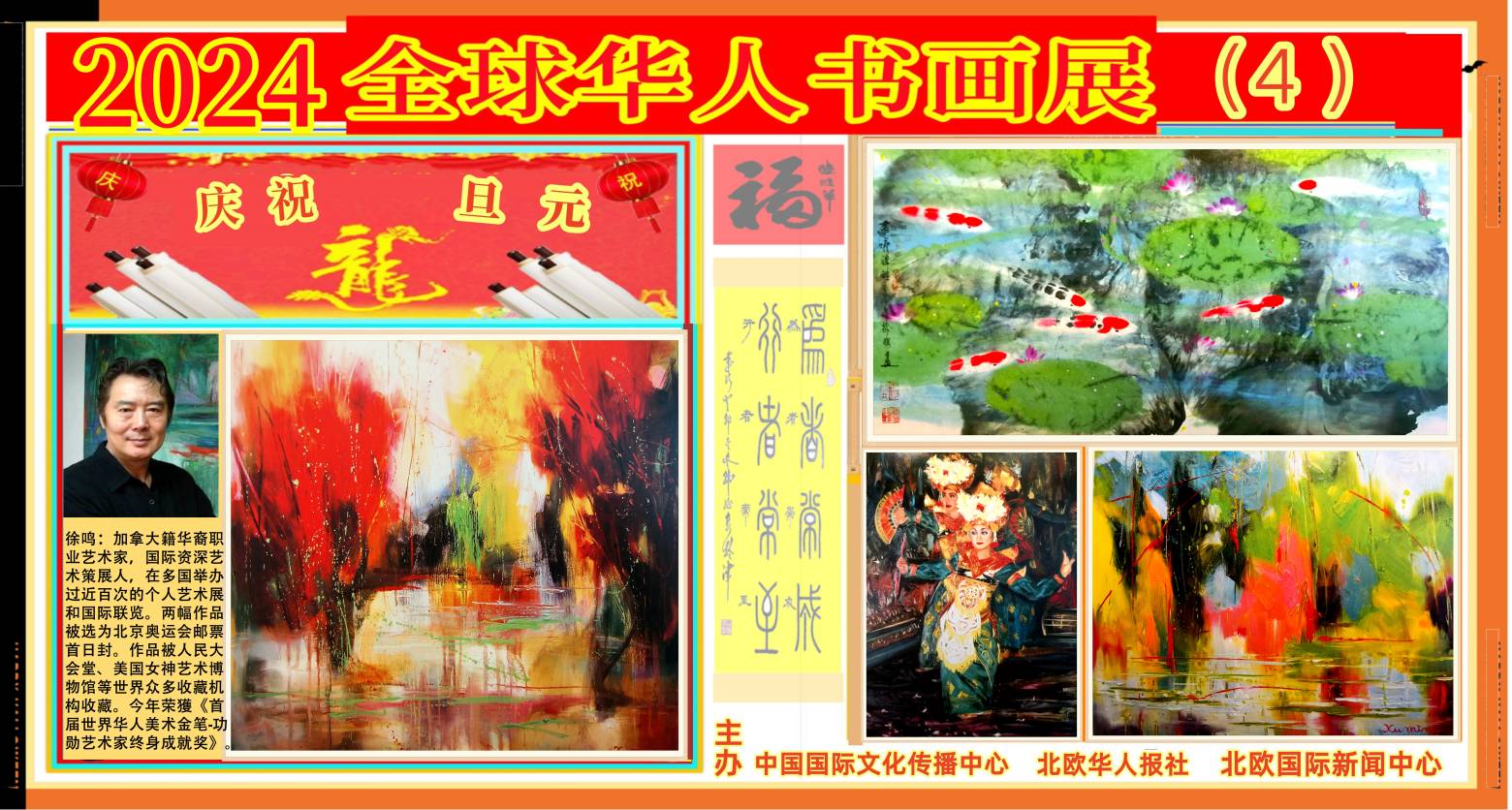 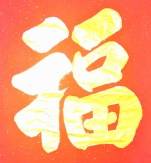 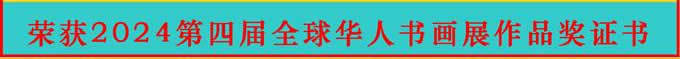 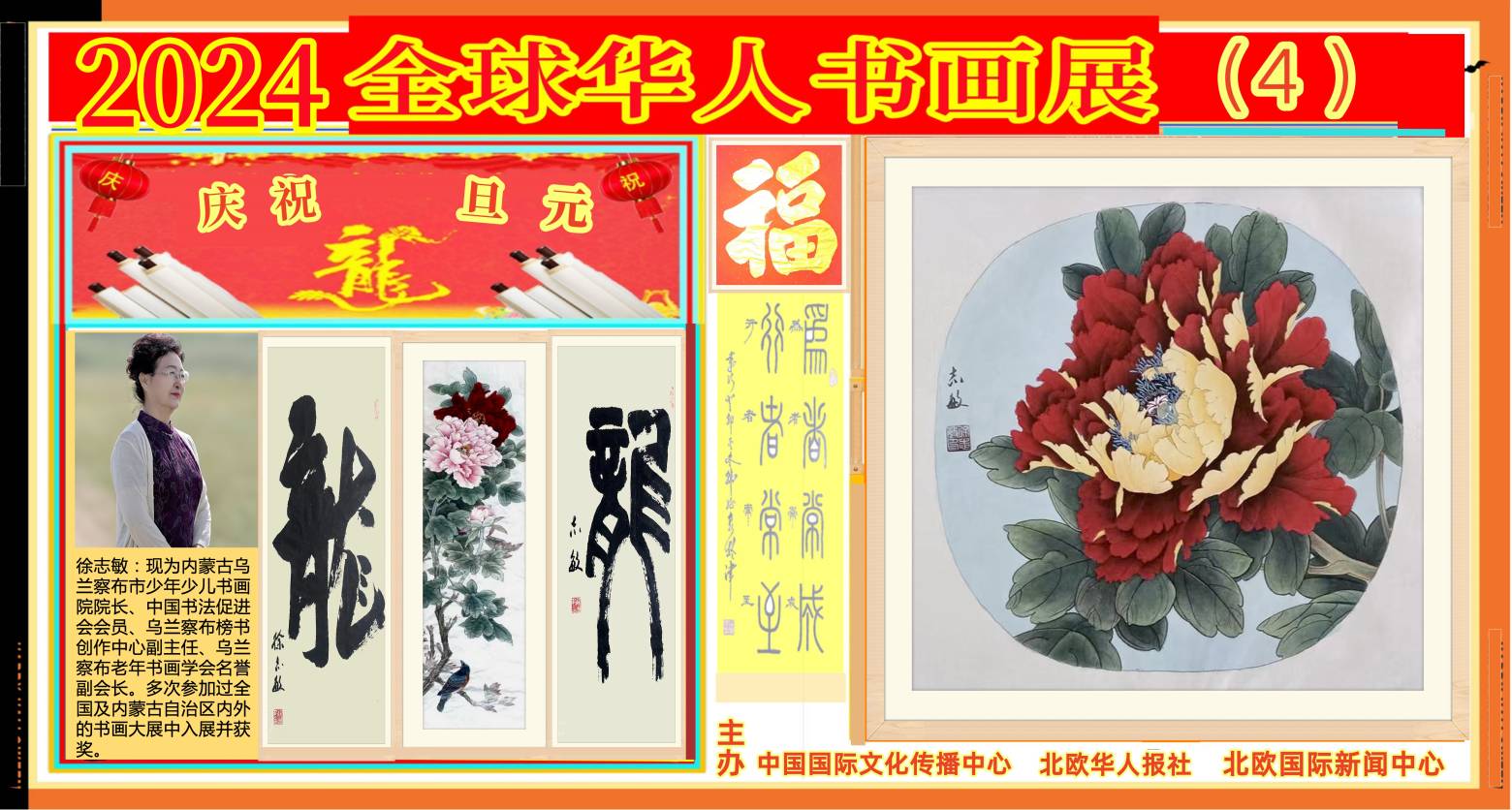 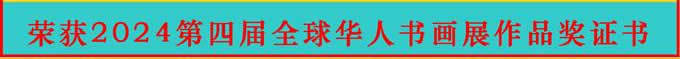 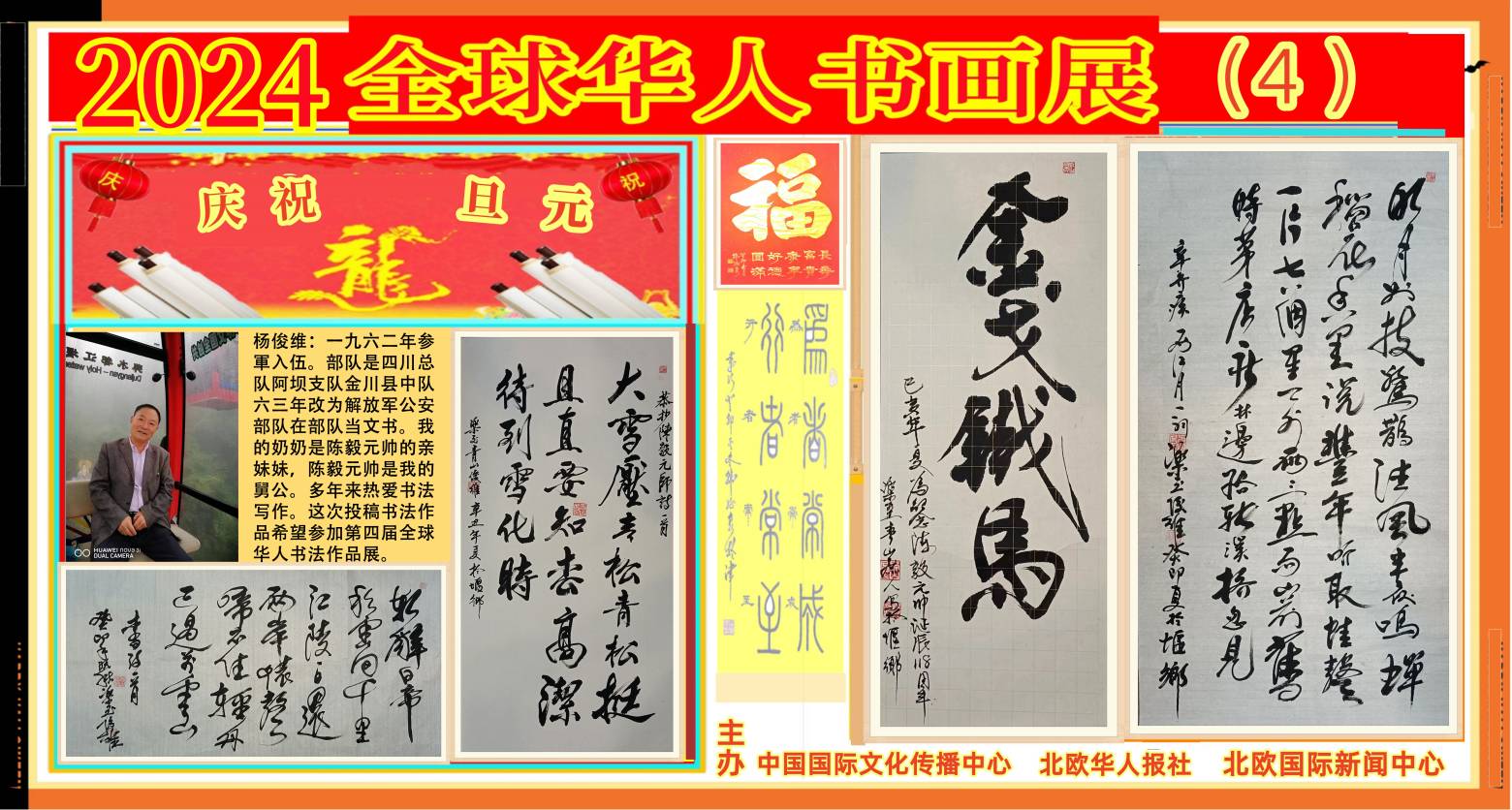 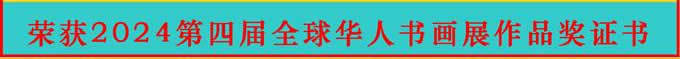 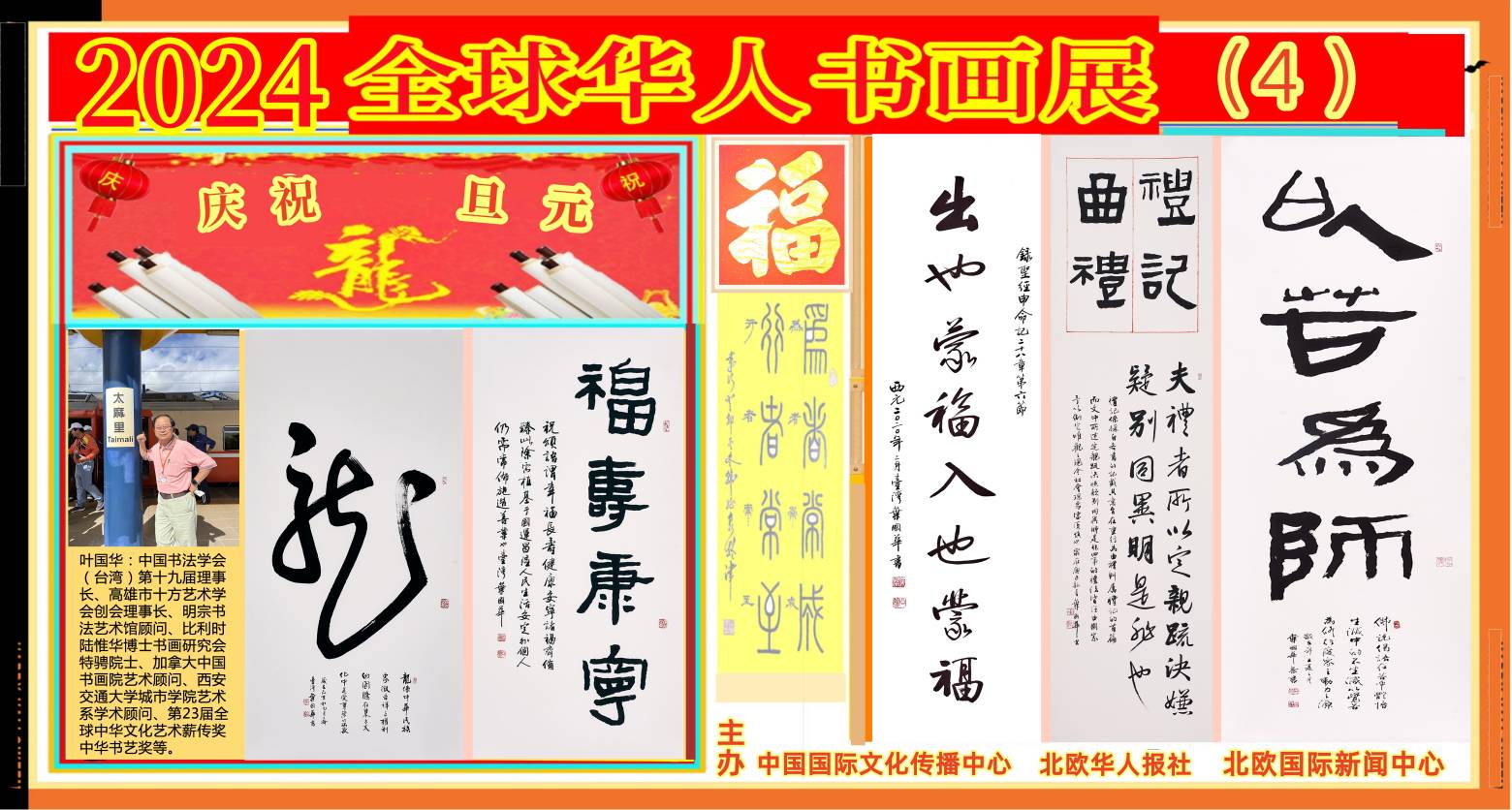 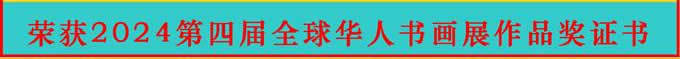 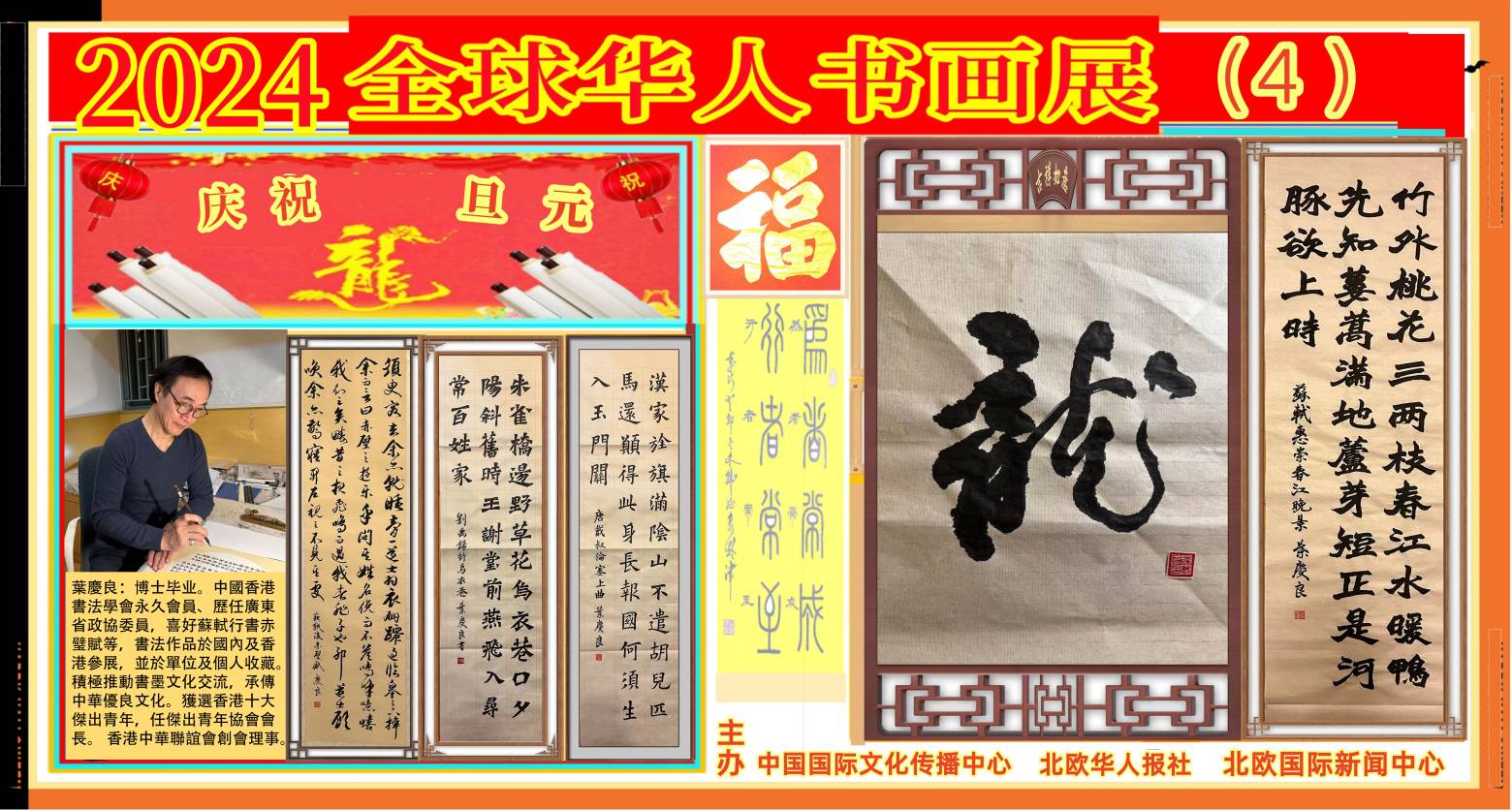 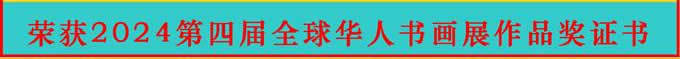 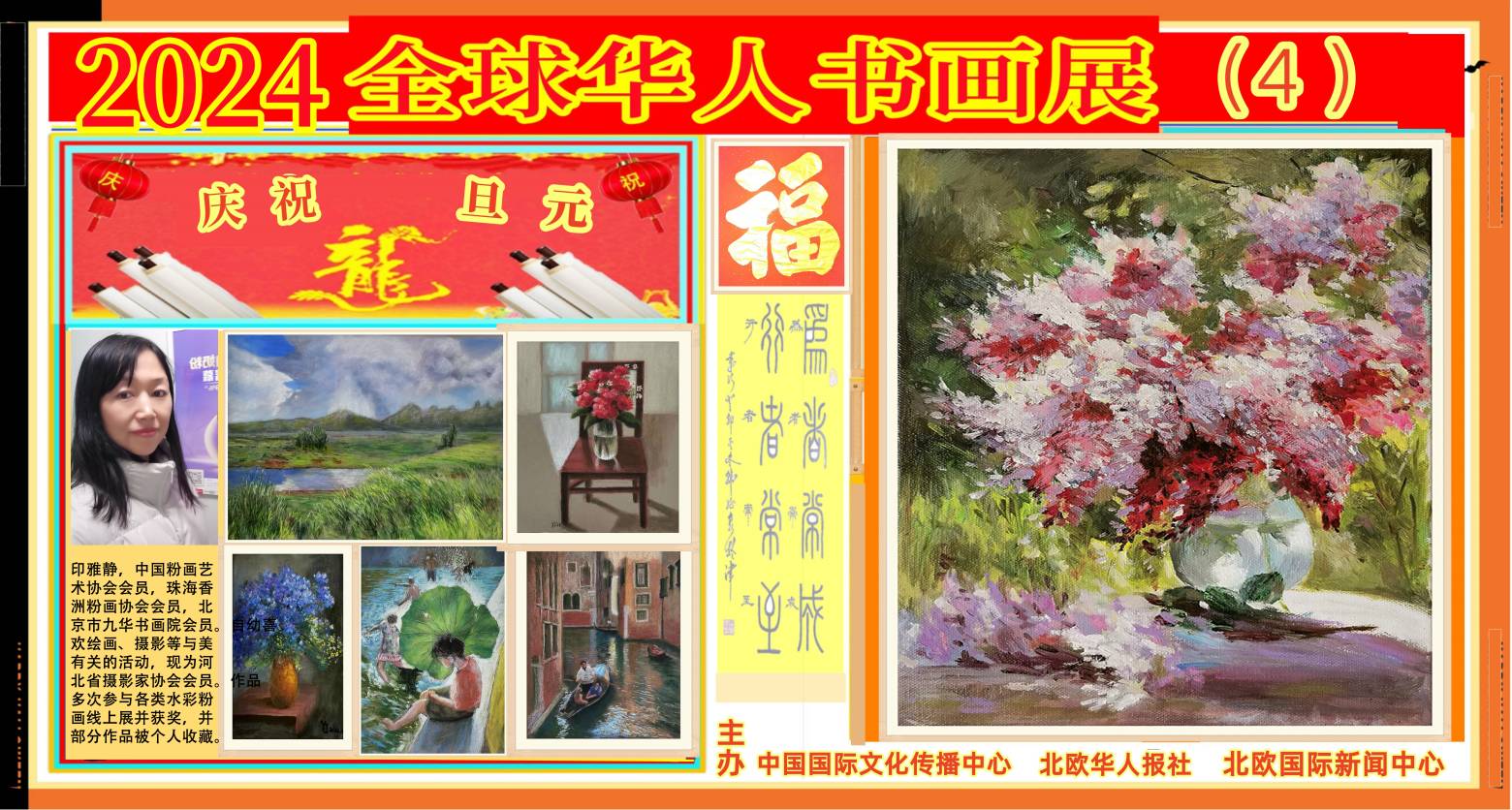 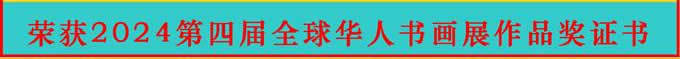 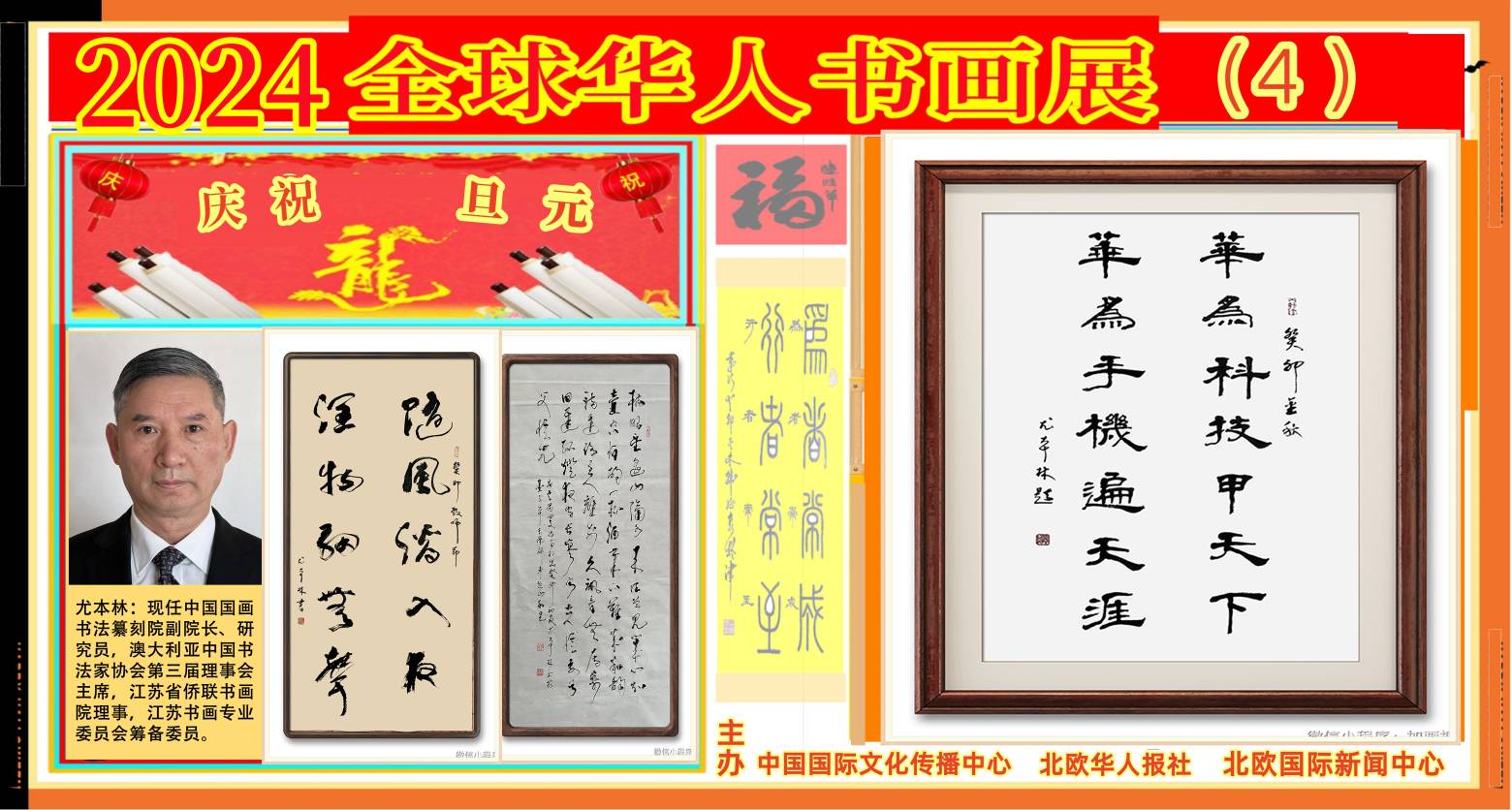 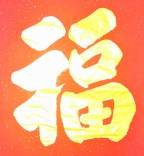 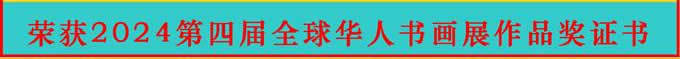 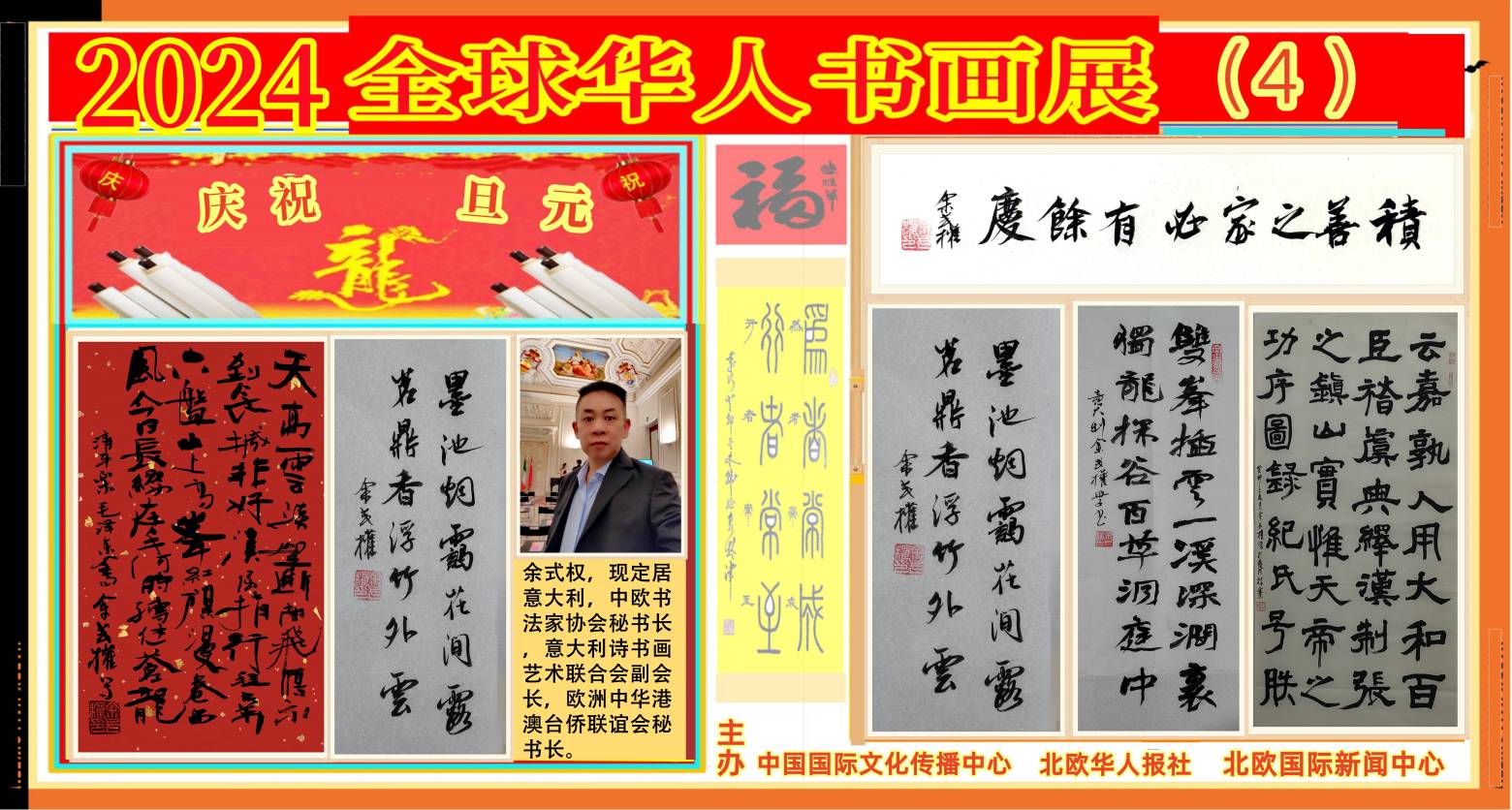 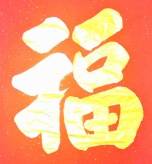 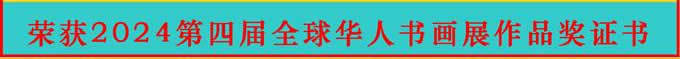 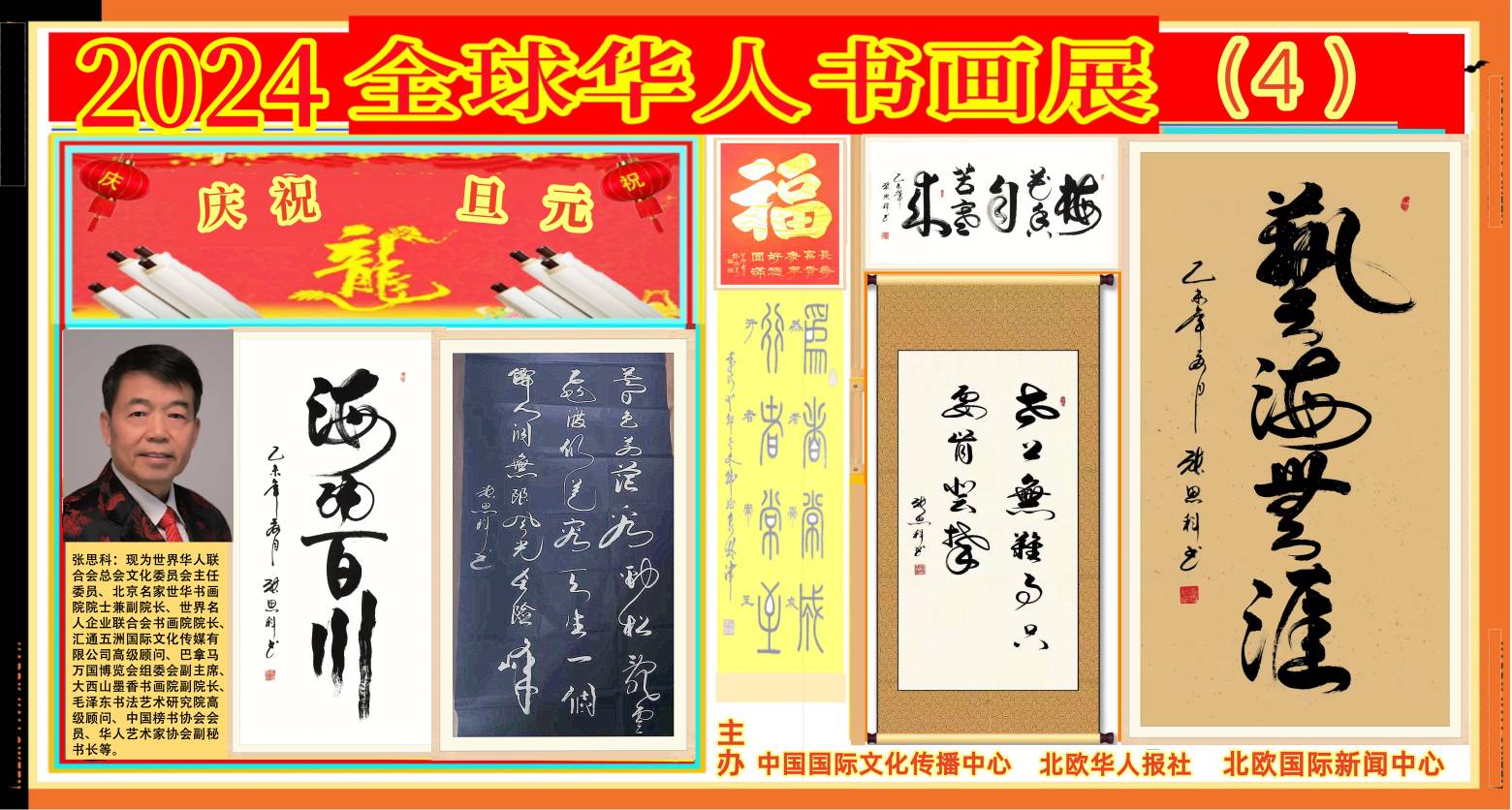 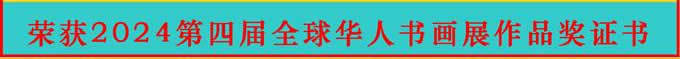 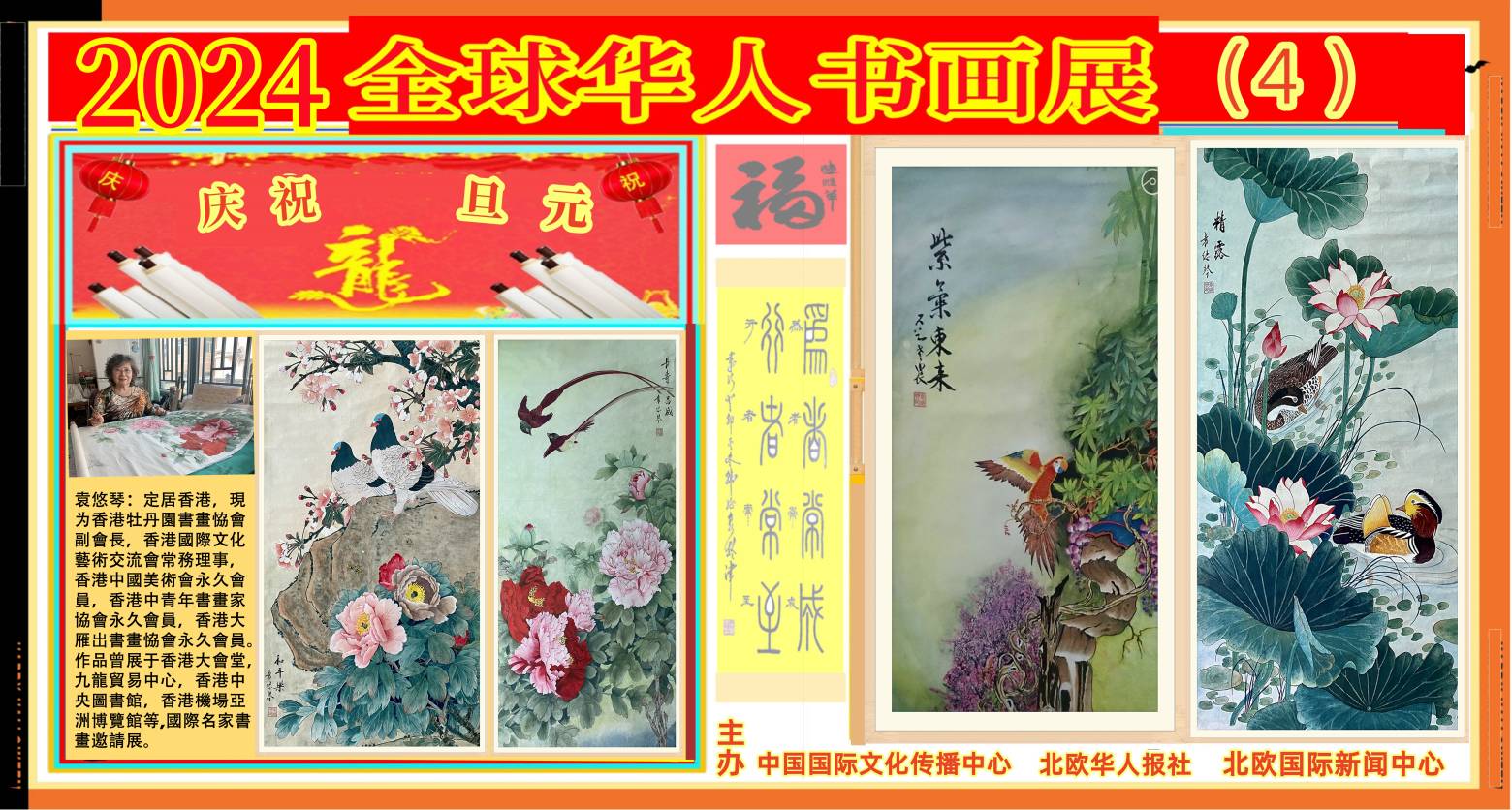 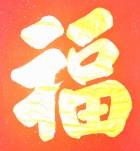 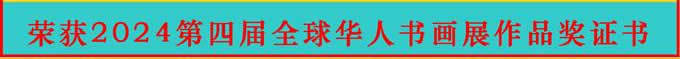 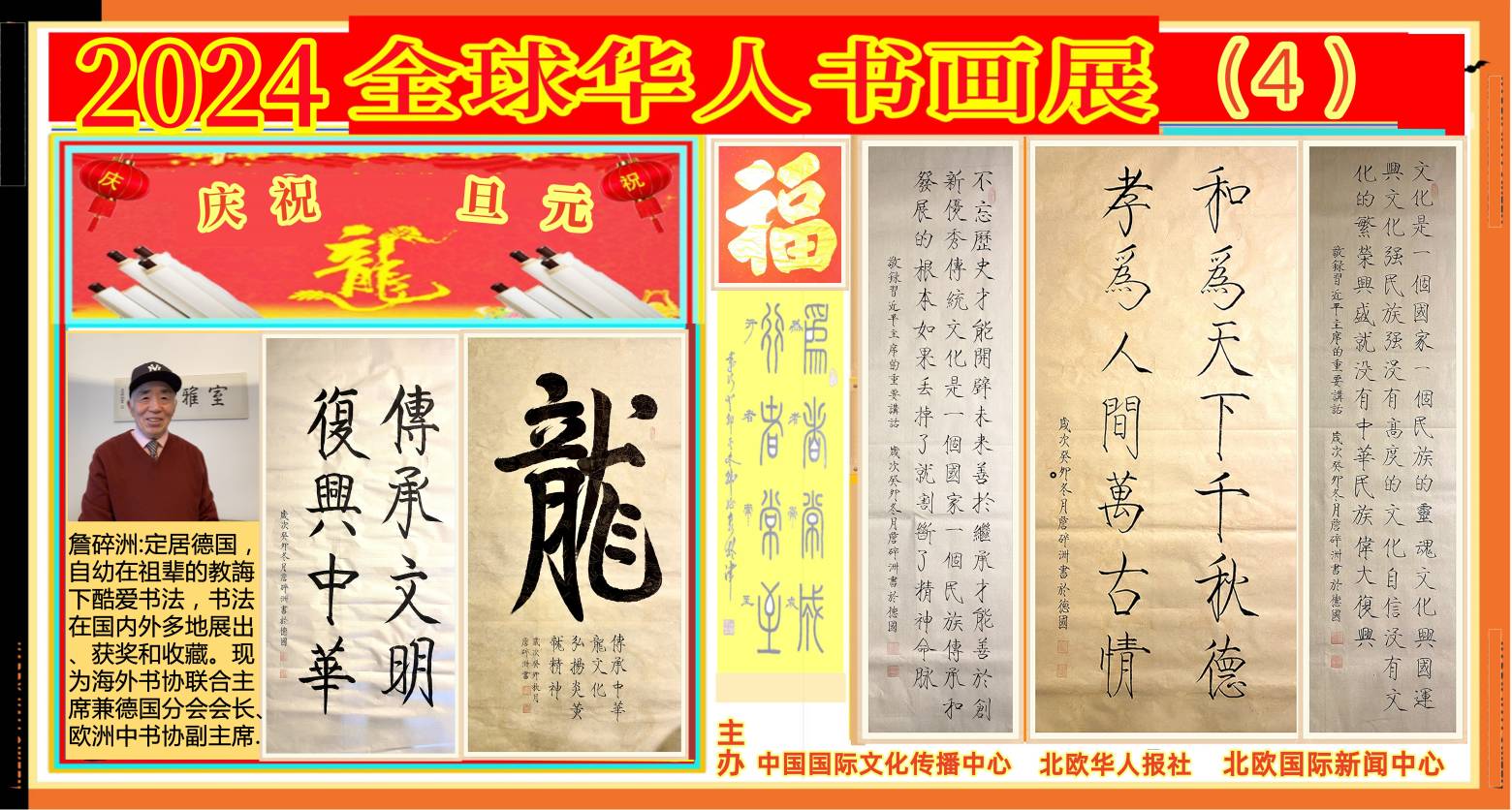 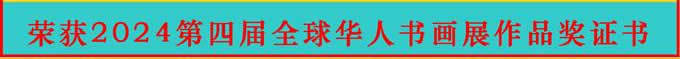 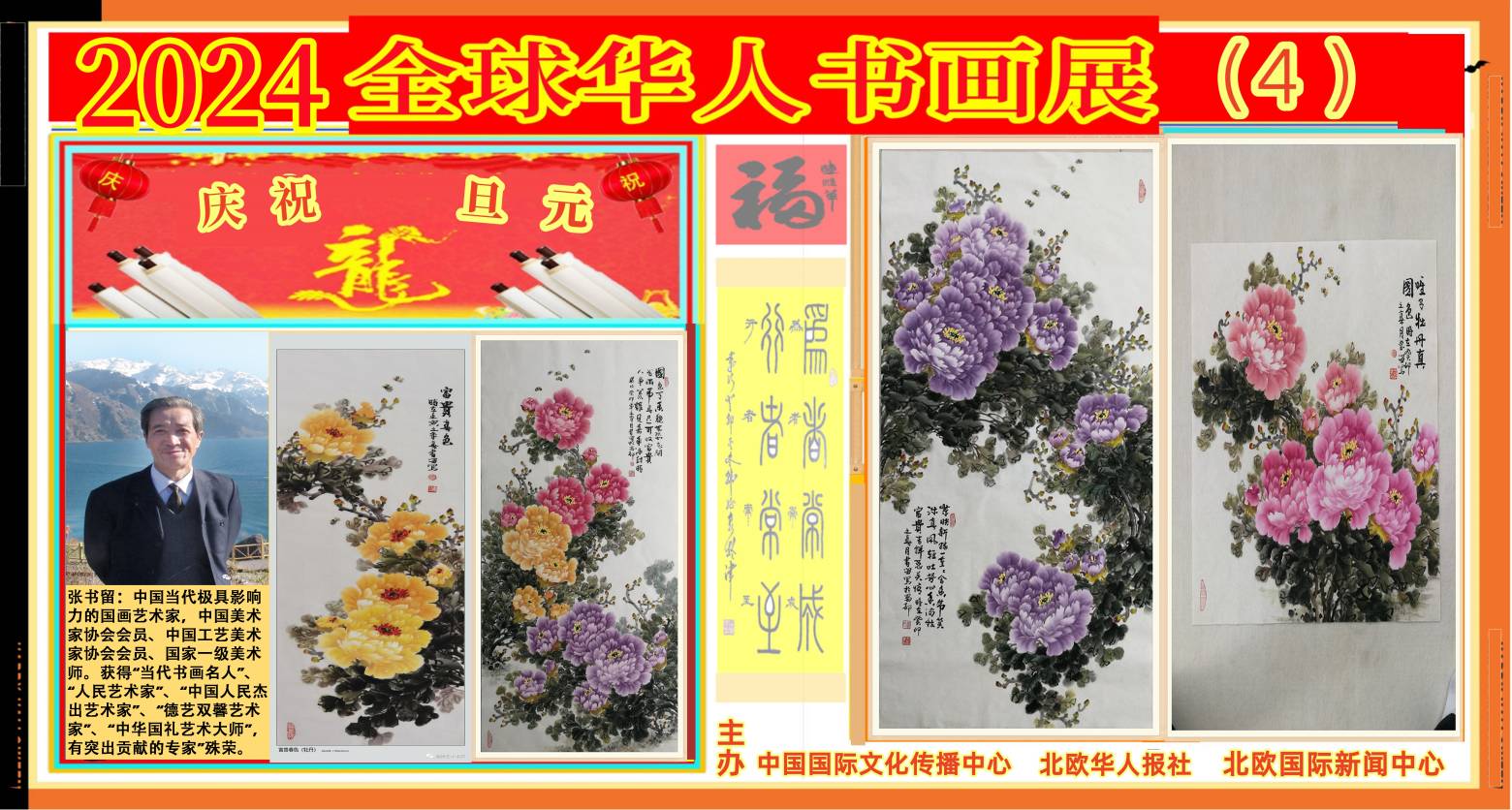 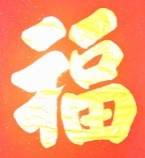 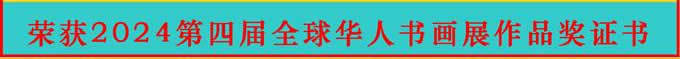 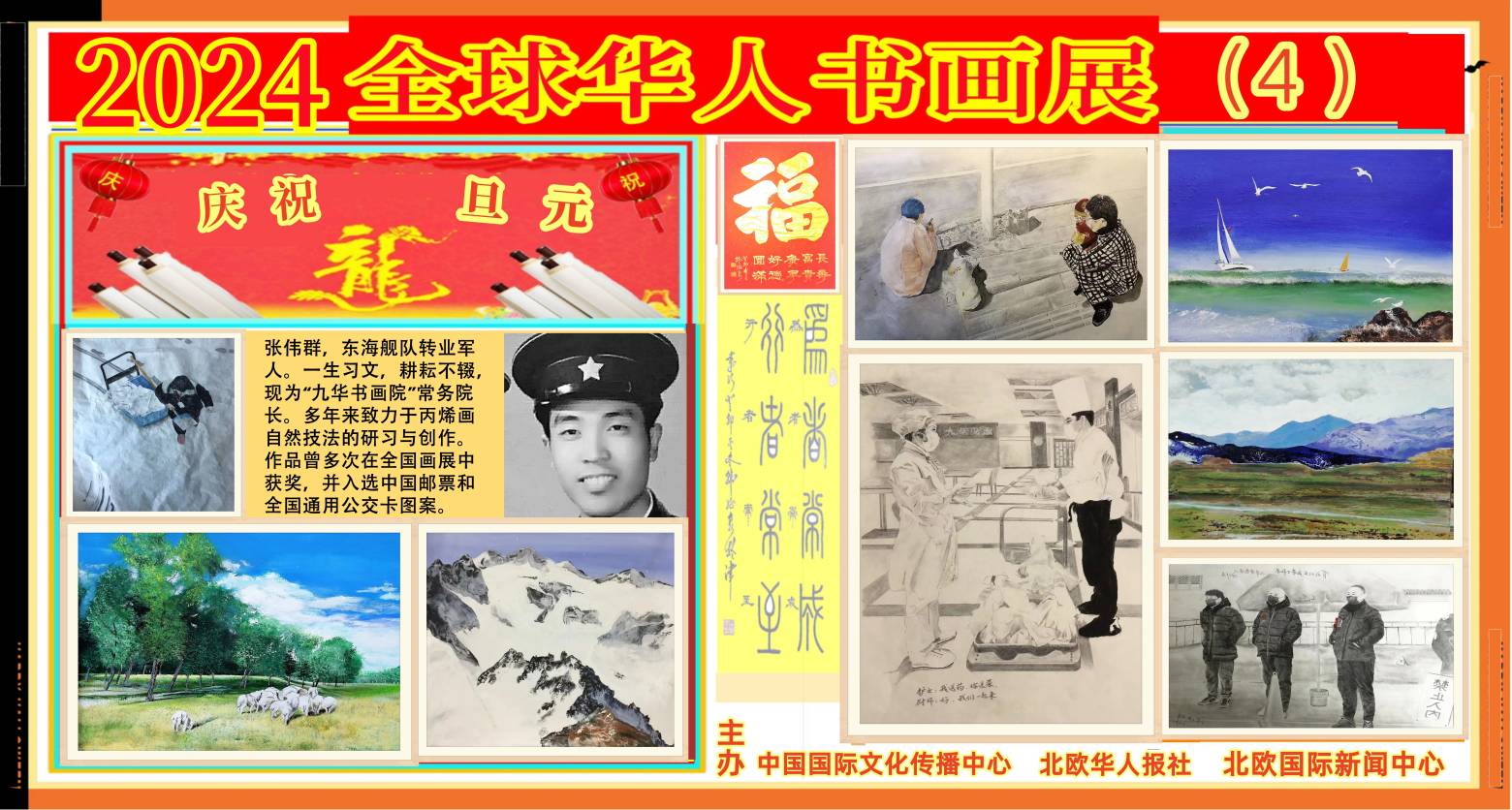 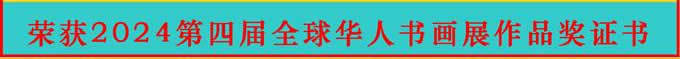 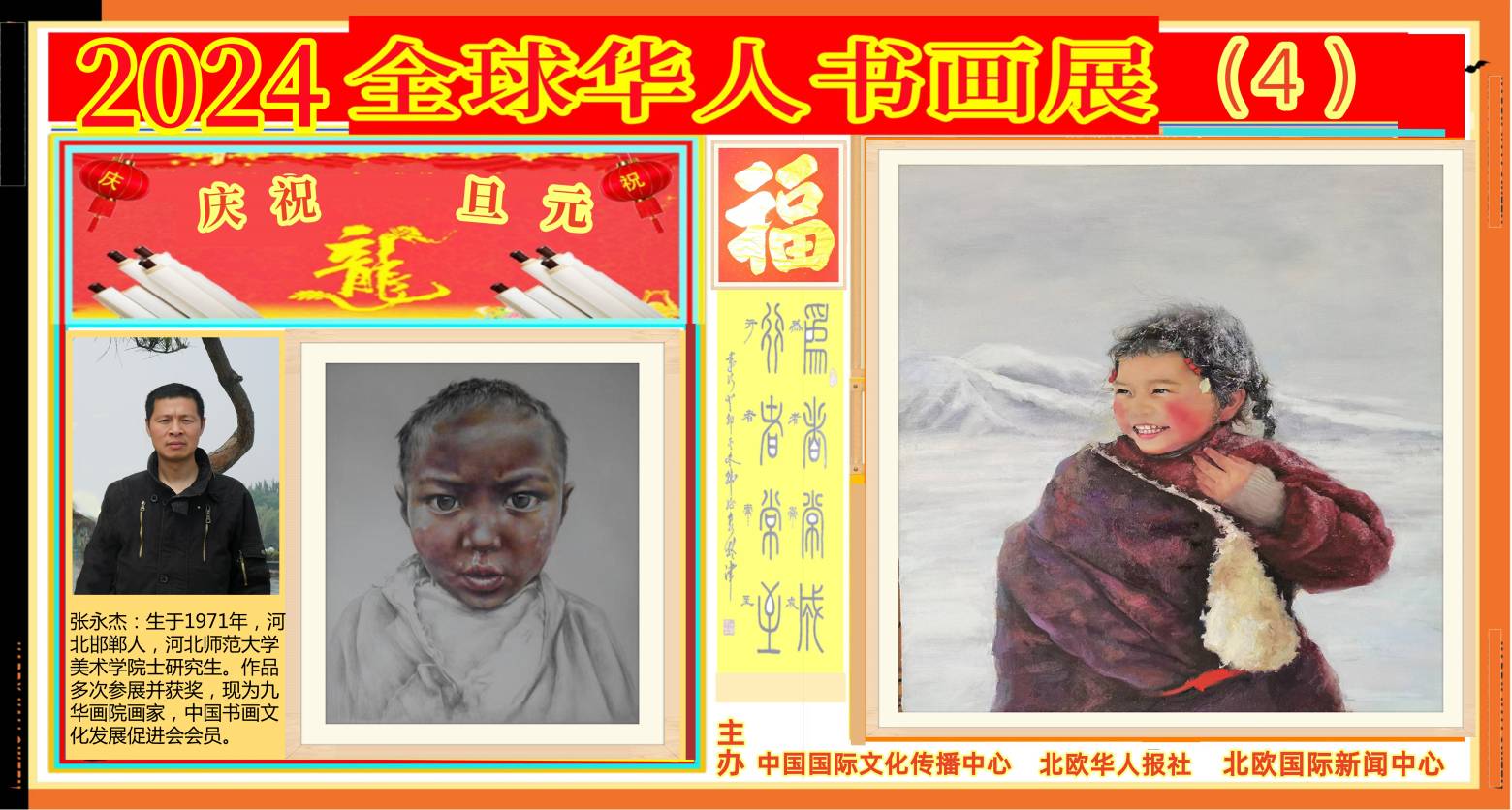 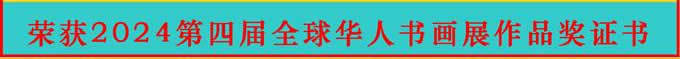 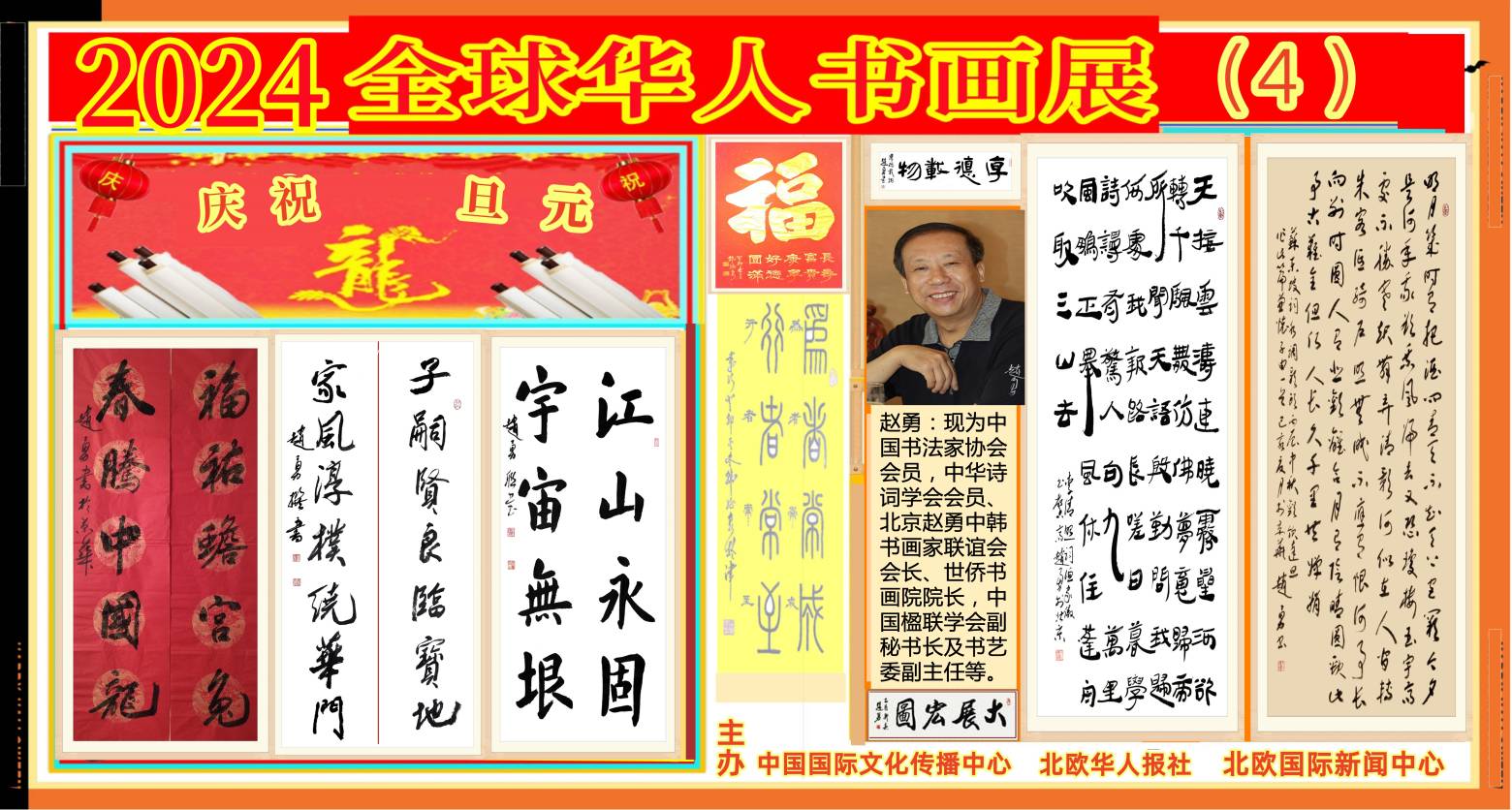 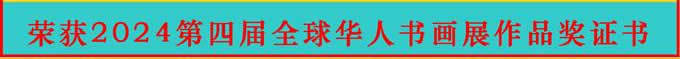 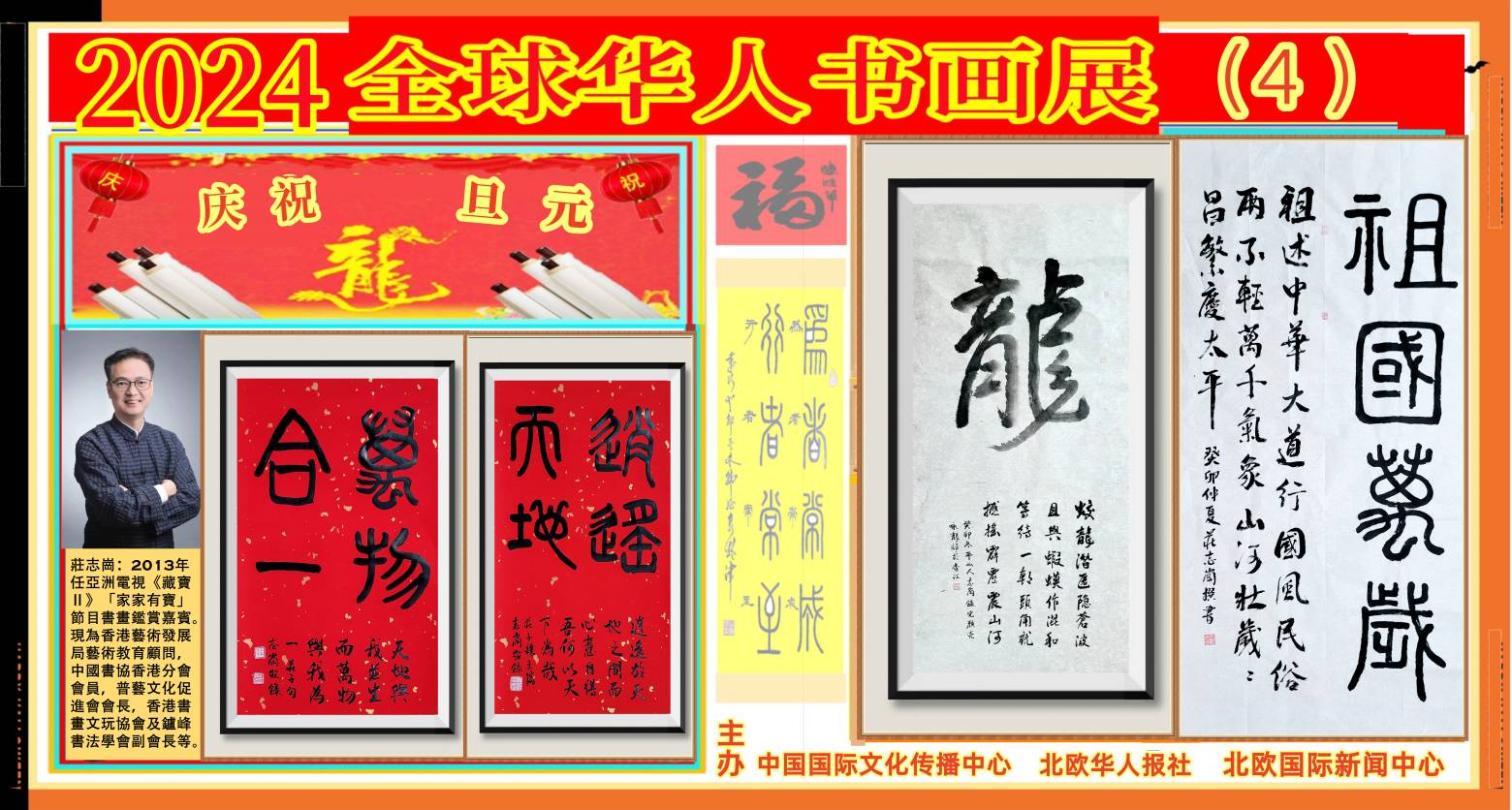 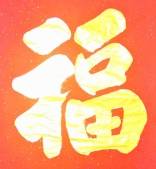 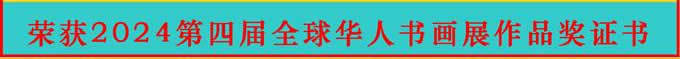